AMARE GLOBAL PRESENTATION
amare
/a·mà·re/
“to love”
Love yourself first and everything else falls into place
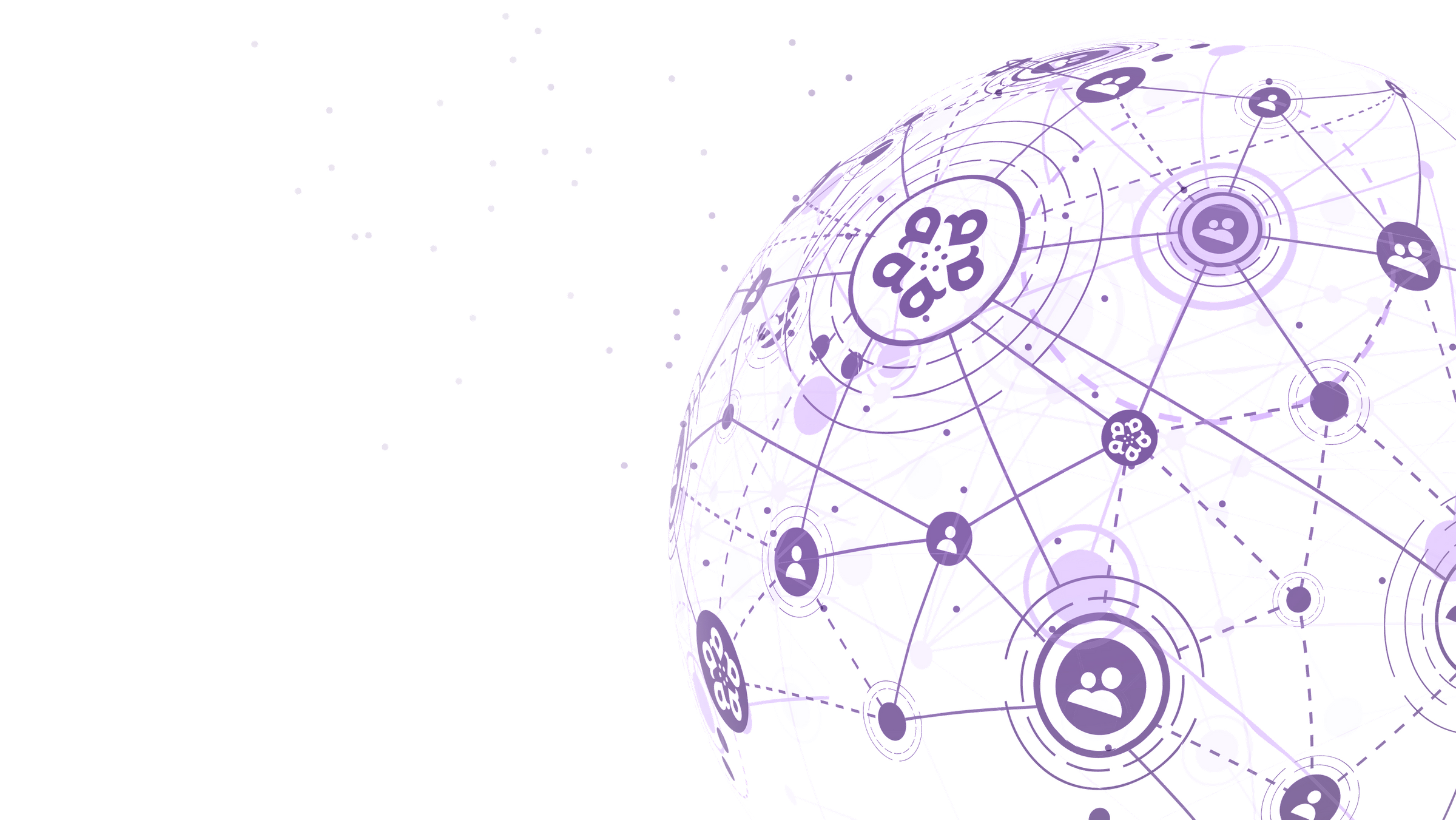 OUR MISSION
To create a holistic mental wellness platform of products, programs, and people.
Core Values: Love, Integrity, Innovation, Service, and Humility
We believe that MENTAL HEALTH is just as important as PHYSICAL HEALTH
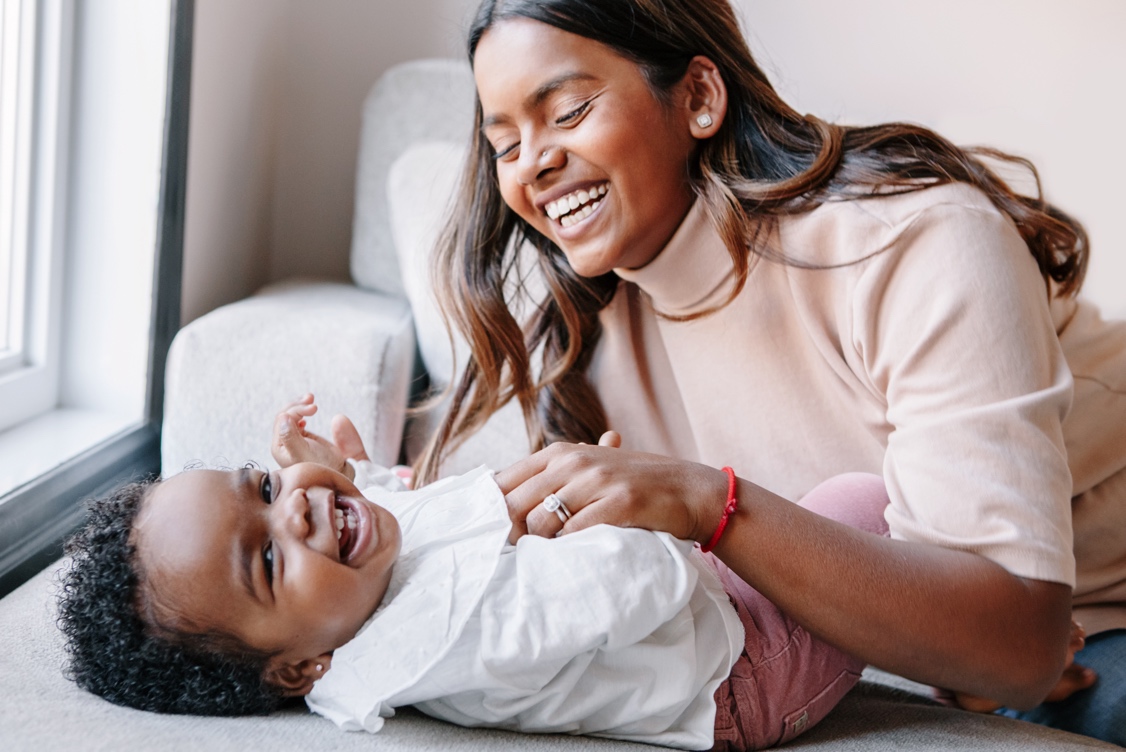 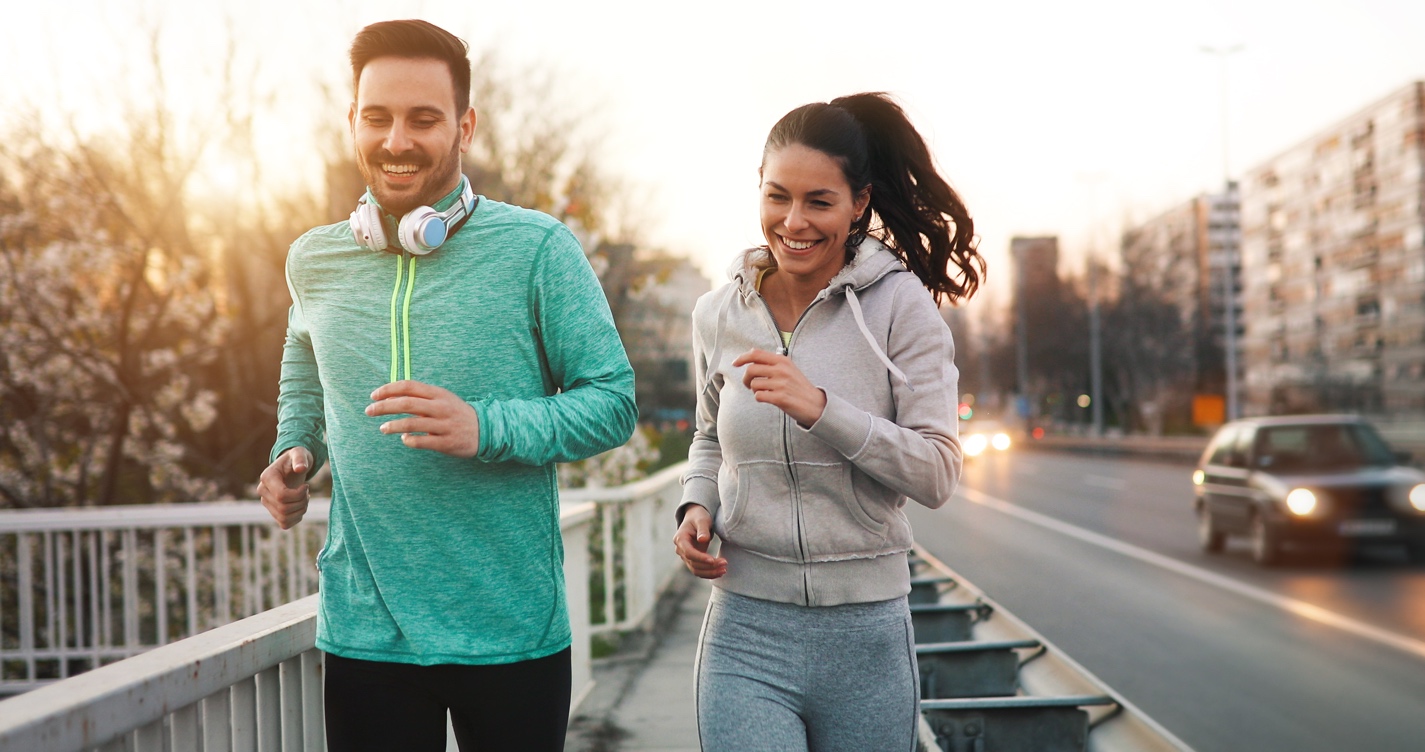 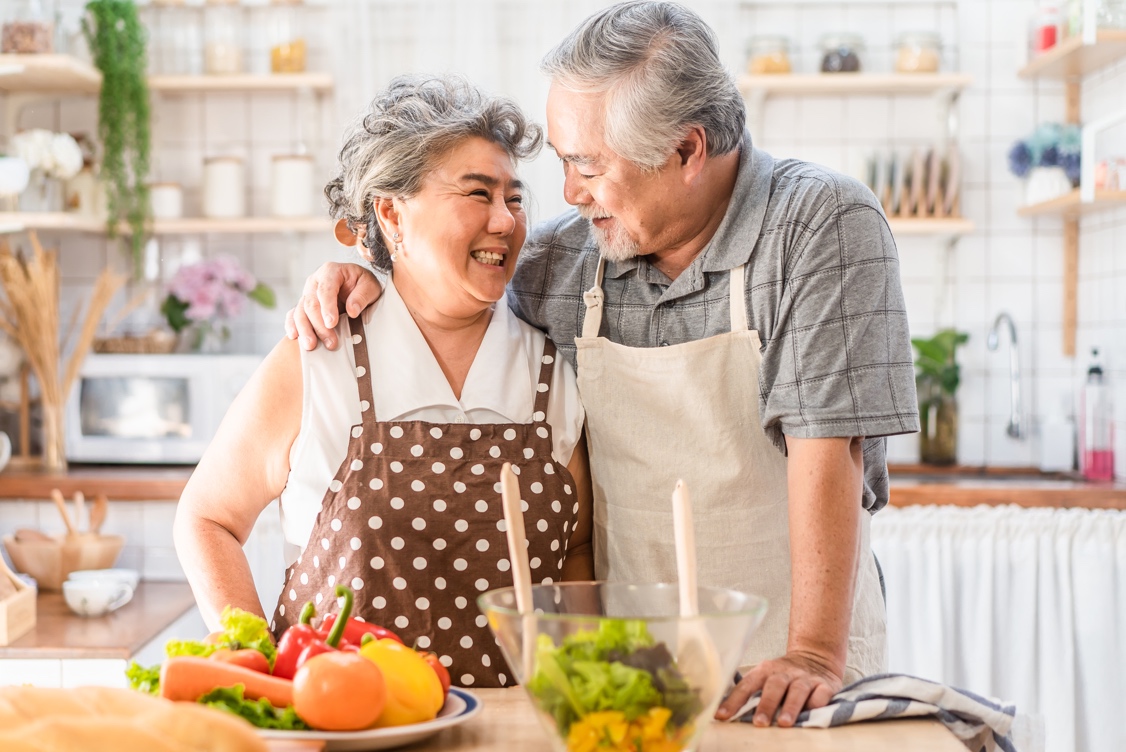 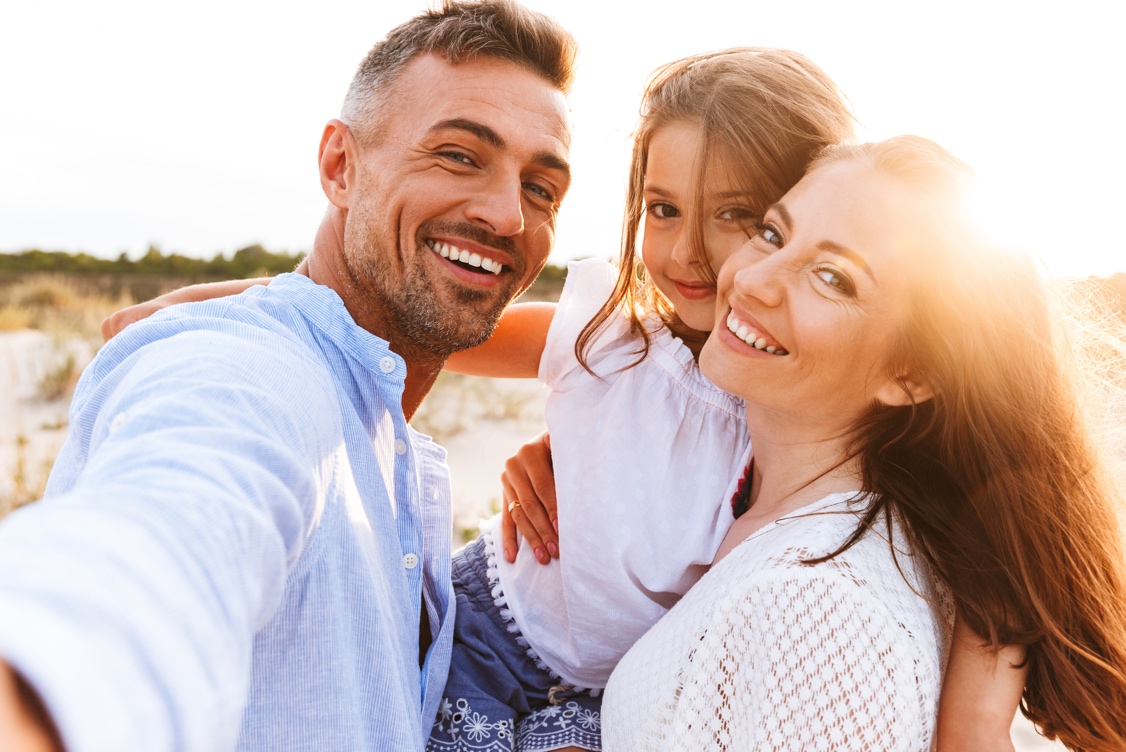 We Also Believe…
Almost ALL OF US grew up learning about how to take care of our PHYSICAL HEALTH.
Almost NONE OF US grew up learning about how to take care of our MENTAL HEALTH.
WHAT IS MENTAL WELLNESS?
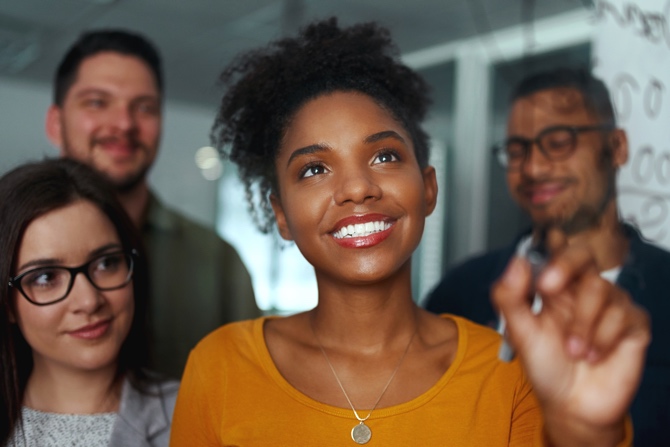 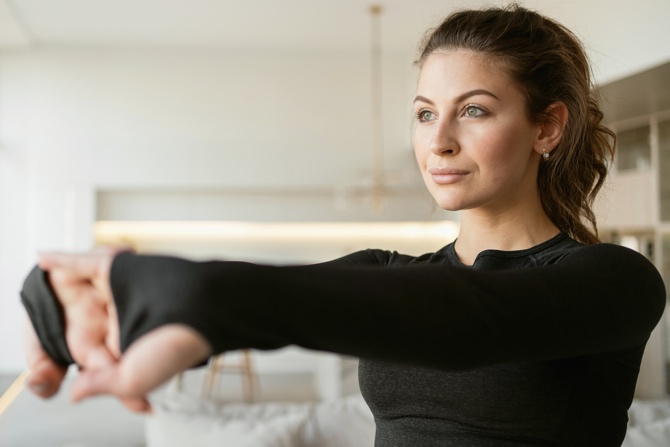 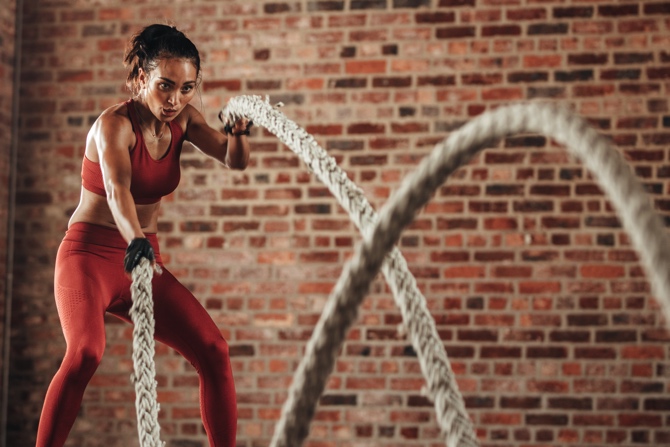 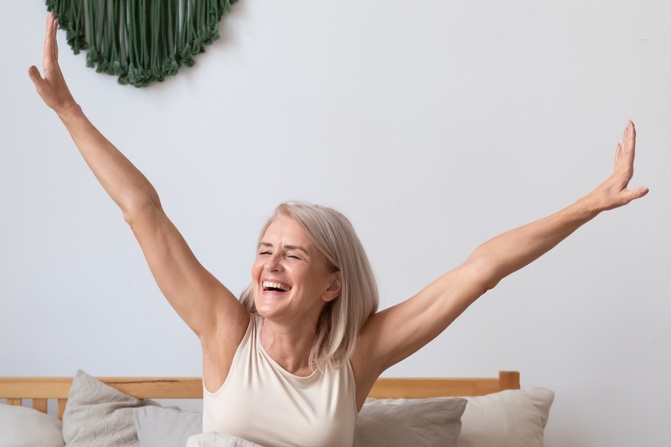 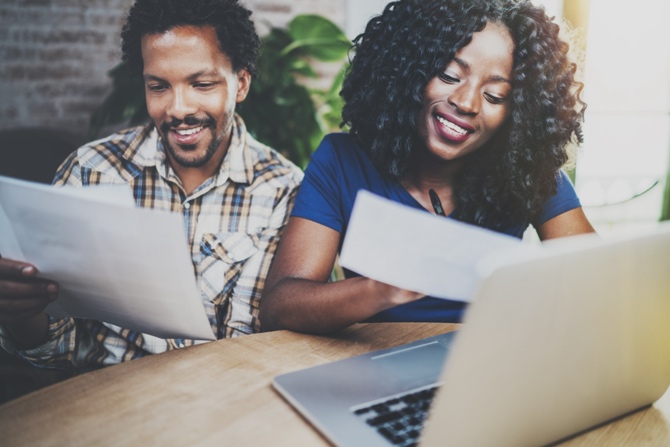 MENTAL FITNESS
STRESS RESILIENCE
PHYSICAL PERFORMANCE
CONFIDENCE
FINANCIAL WELLNESS
Well… IT’S EVERYTHING
Global Mental Wellness Industry:
$120.8 billion in 2019
HUGE MARKET!
Self-Improvement
$33.6b
Brain-Boosting Nutraceuticals & Botanicals
$34.8b
Mental Wellness Projected
Trillion $ Market
Meditation & Mindfulness
$2.9b
Senses, Spaces & Sleep
$49.5b
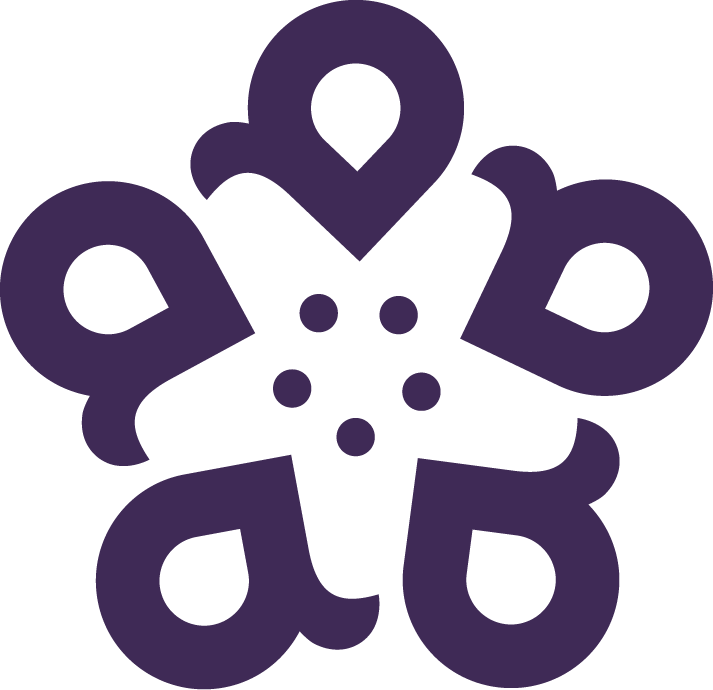 Category Creator Emerging As THE Category DOMINATOR
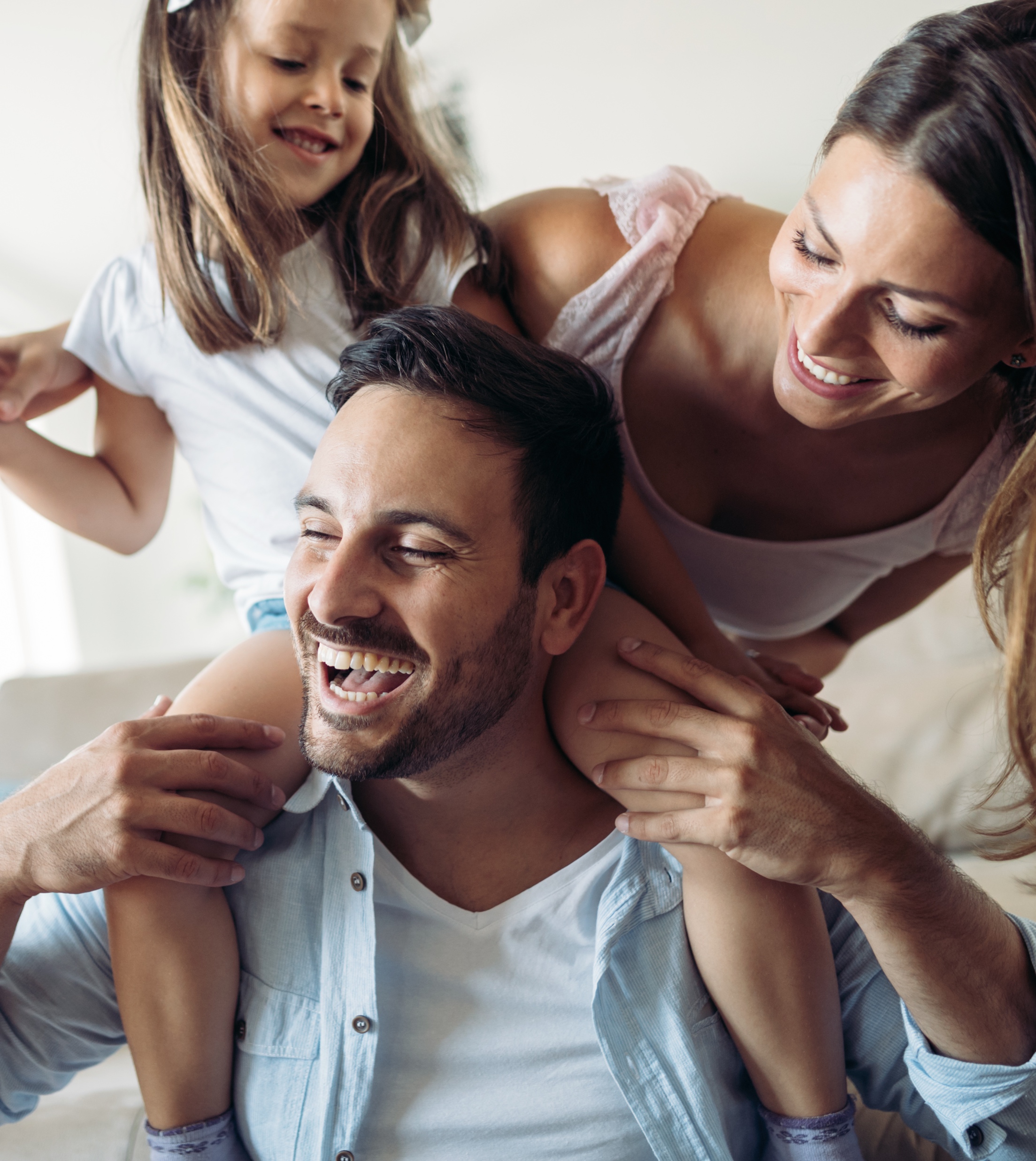 WE ARE THE MENTAL WELLNESS COMPANY
We even made it OFFICIAL!
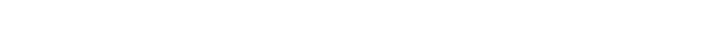 MEET OUR TEAM
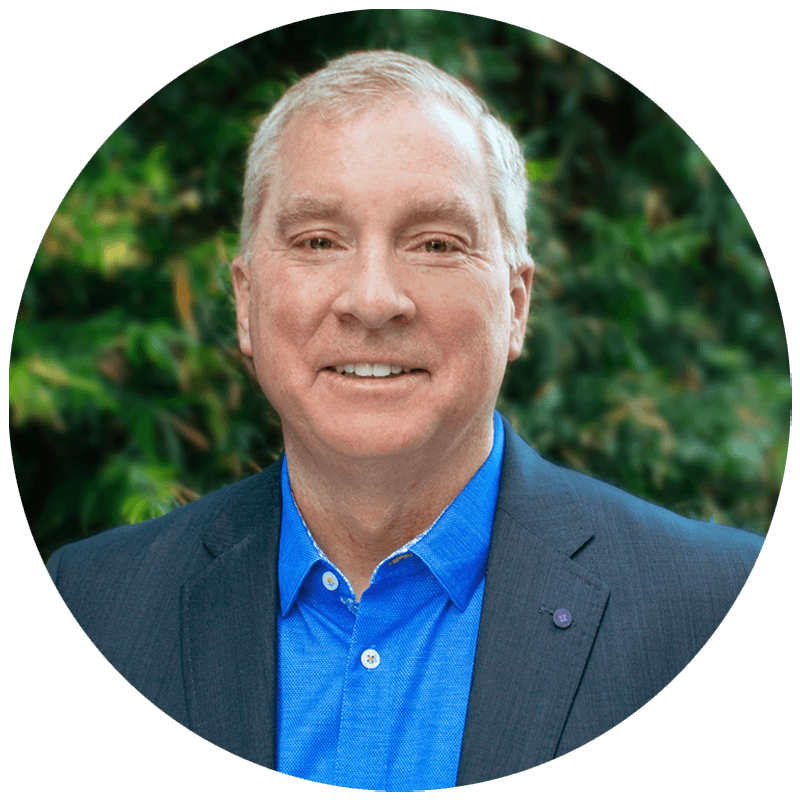 KENT WOOD
Chief Financial Officer
SHAWN TALBOTT
Chief Science Officer
MIKE BROWN
Chief Marketing Officer
MARK NGUYEN
Chief Technology Officer
HIEP TRAN
CEO & Founder
Helping people level-up
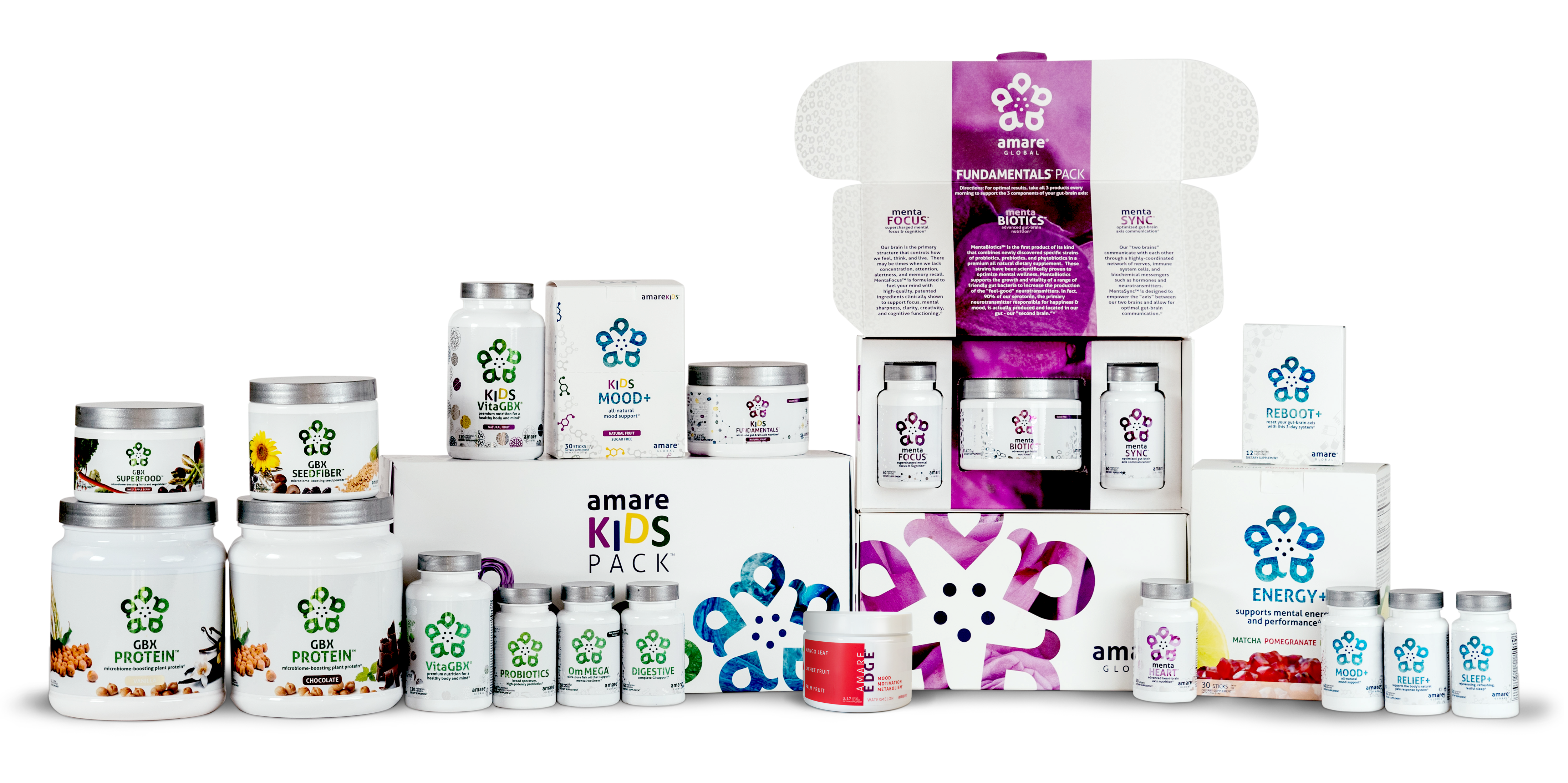 Mood
Motivation
metabolism
Mental Fitness
Stress Resilience
Confidence & Weight
Gut Health
Financial Wellness
SCIENCE BEHIND THE PRODUCTS
Microbiome Research
Human Genome Project
Ancient Wisdom
Emerging Discoveries
Modern Innovation
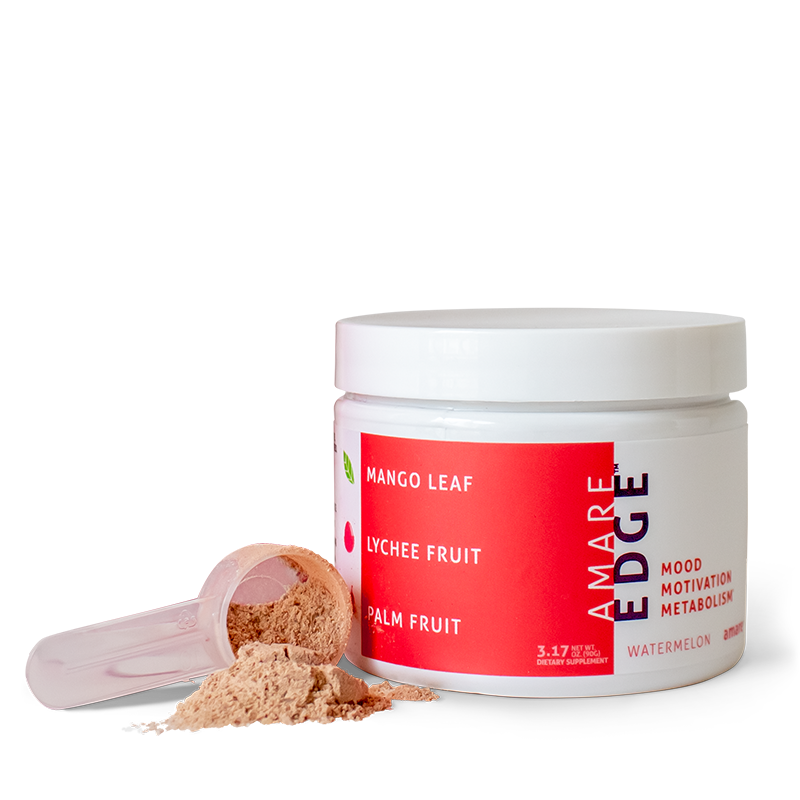 GET YOUR AMARE EDGE
Instantly improve your mood, motivation, and metabolism*
Immediate brain power and physical energy*
Progressive anti-aging benefits and loss of belly fat over time*
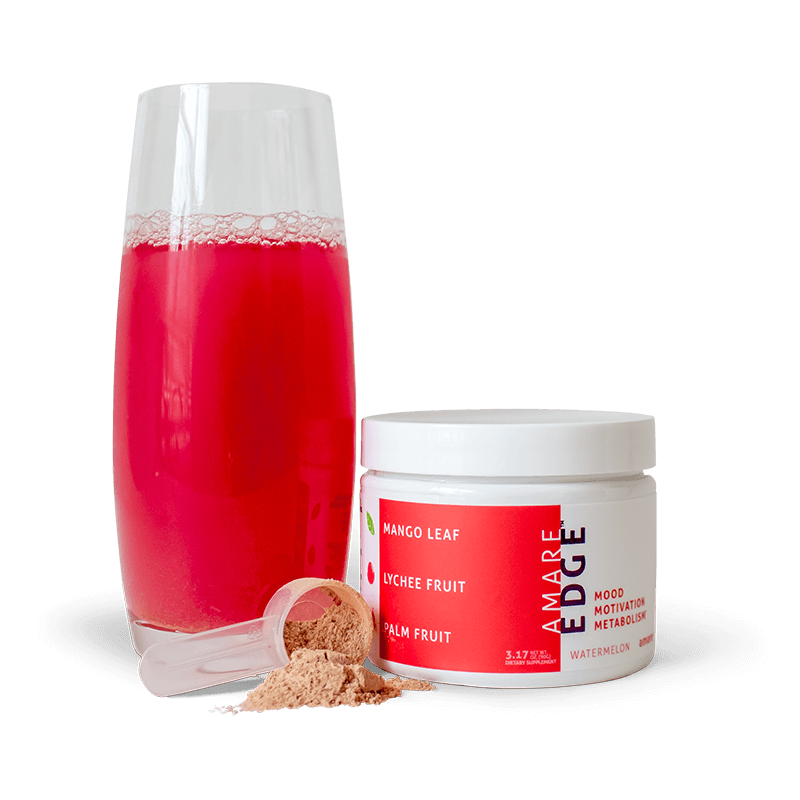 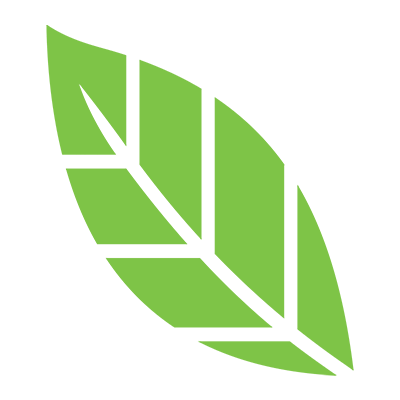 NEVER-BEFORE COMBINED
POWERFUL INGREDIENTS
MANGO LEAF
Motivation
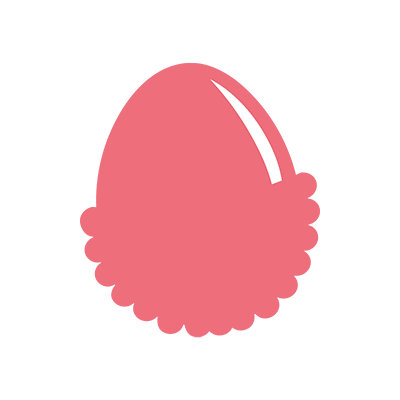 LYCHEE FRUIT
Metabolism
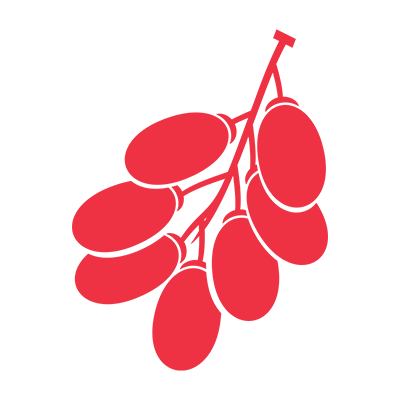 PALM FRUIT
Mood
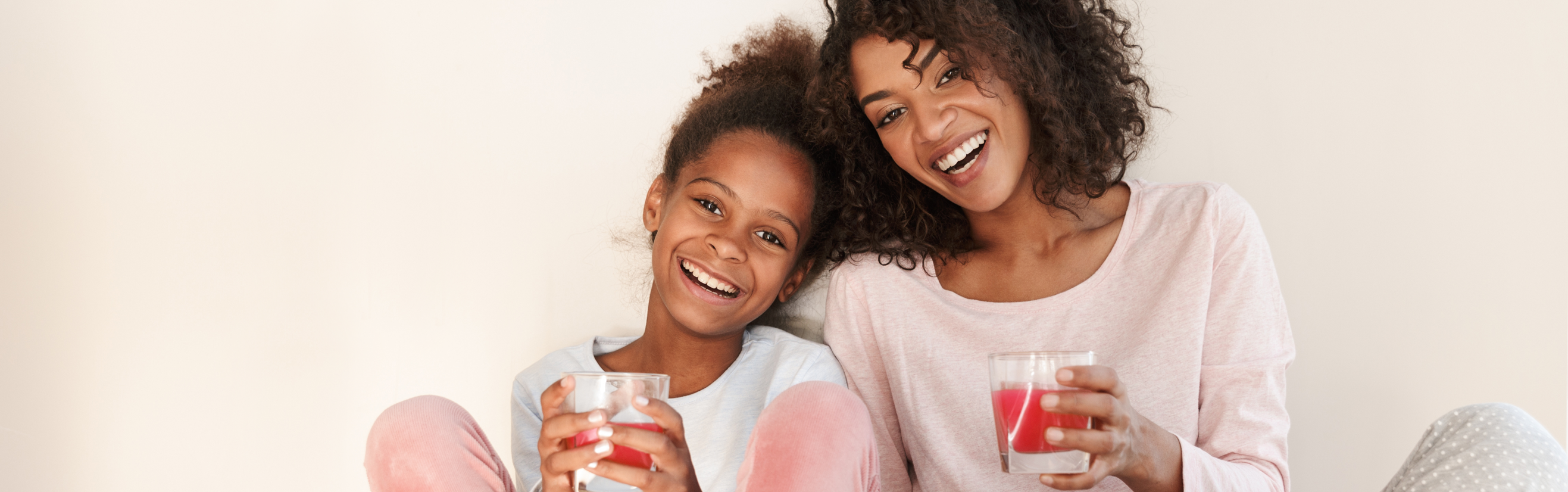 FAMILY
GET YOUR
MOOD
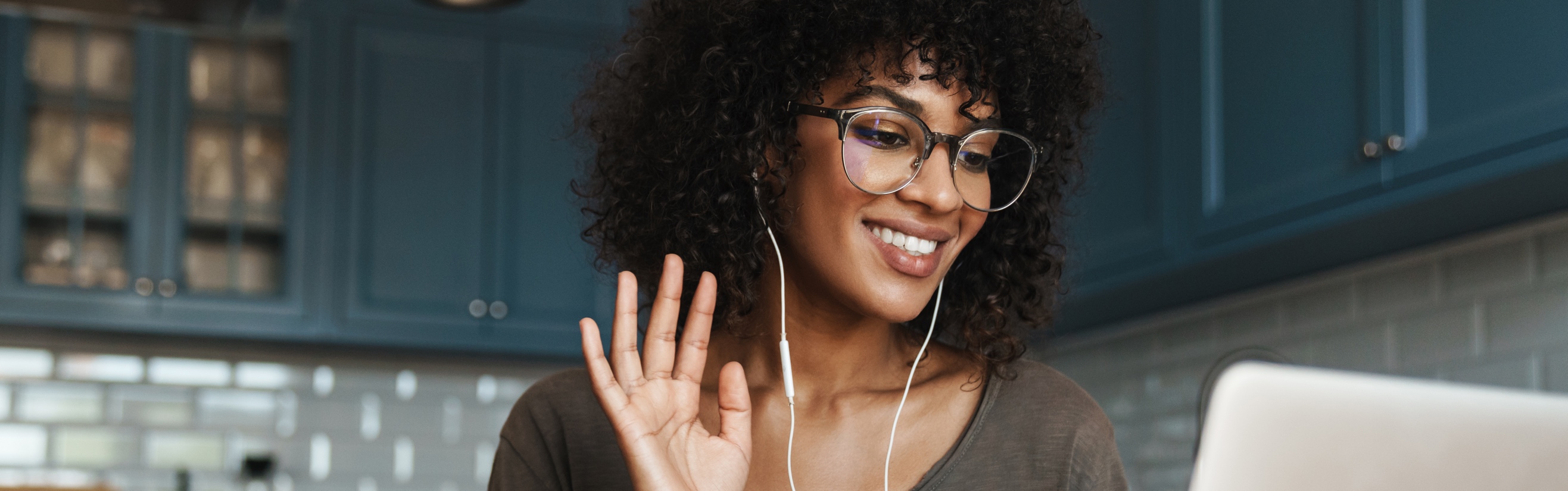 WORK
MOTIVATION
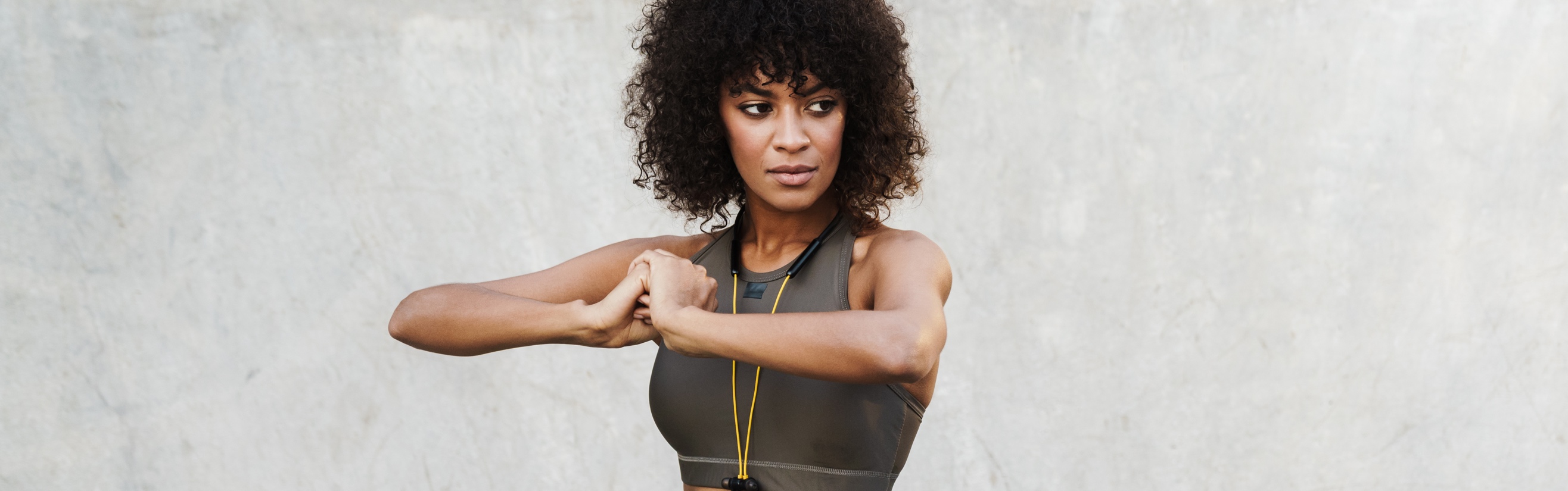 ACTIVE
METABOLISM
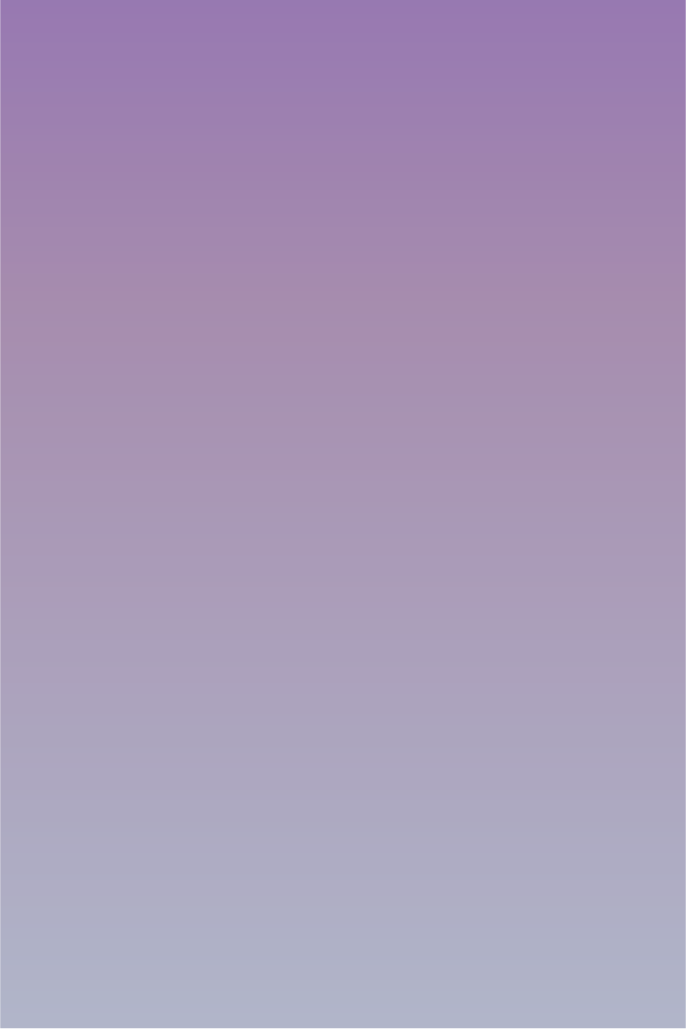 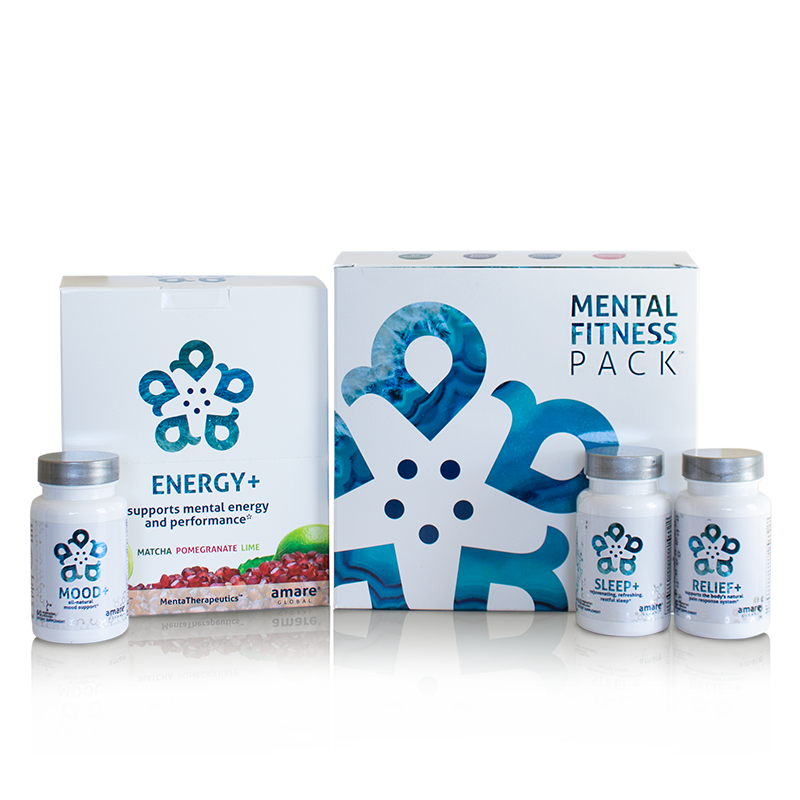 MENTAL FITNESS
PHYTONUTRIENTS
MOOD. MOTIVATION. METABOLISM.
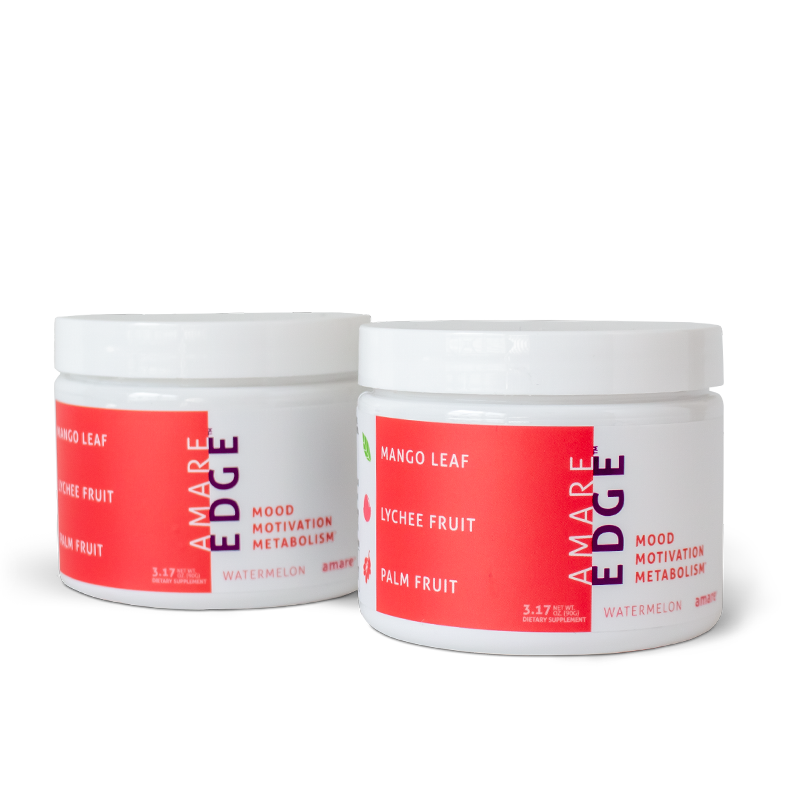 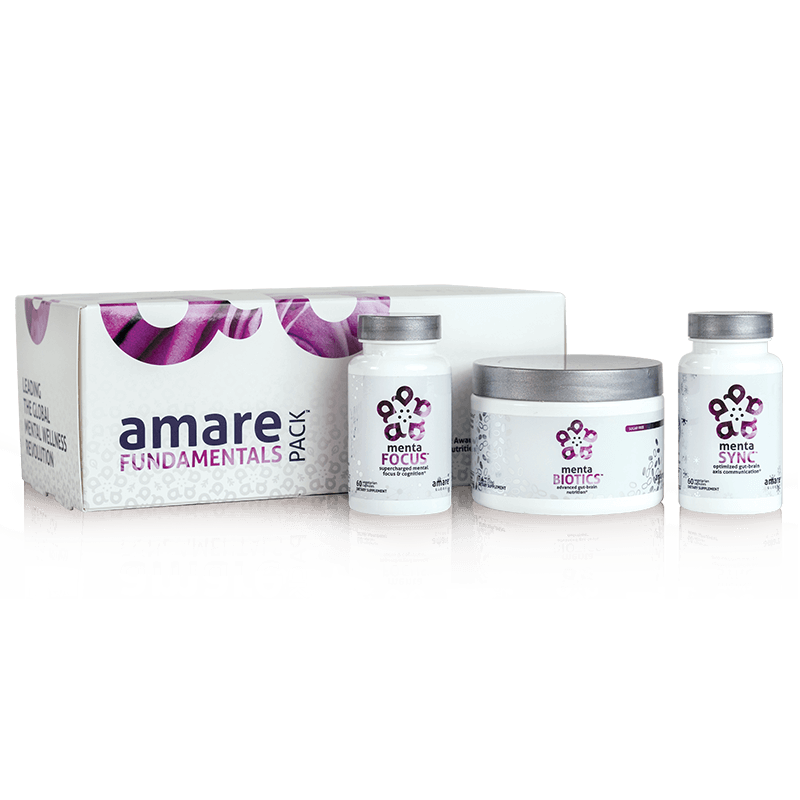 MICROBIOME/PRO/PREBIOTICS
STRESS Resilience
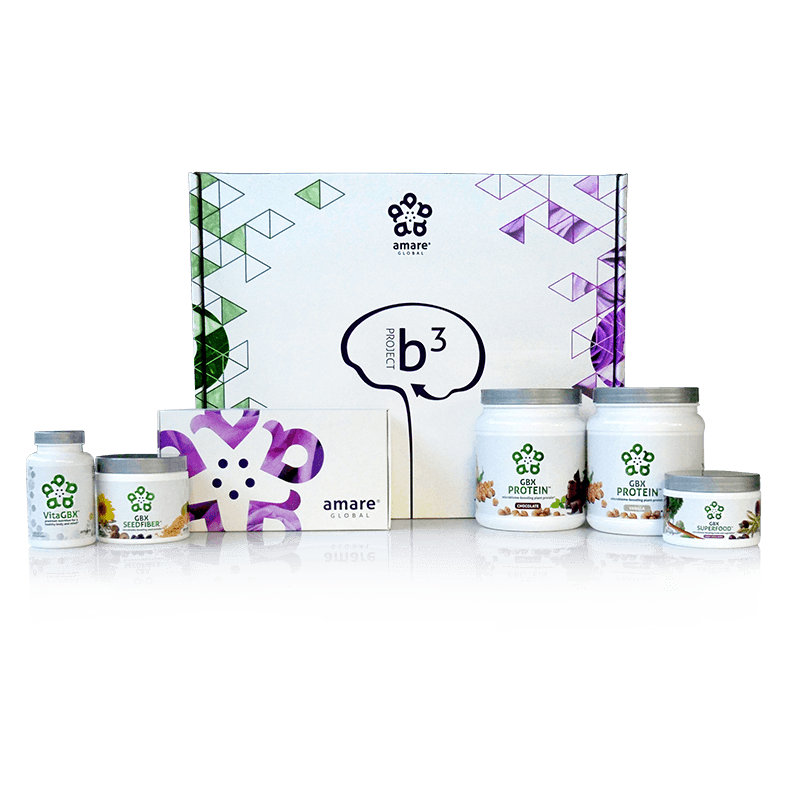 Confidence & Weight
ESSENTIAL NUTRIENTS
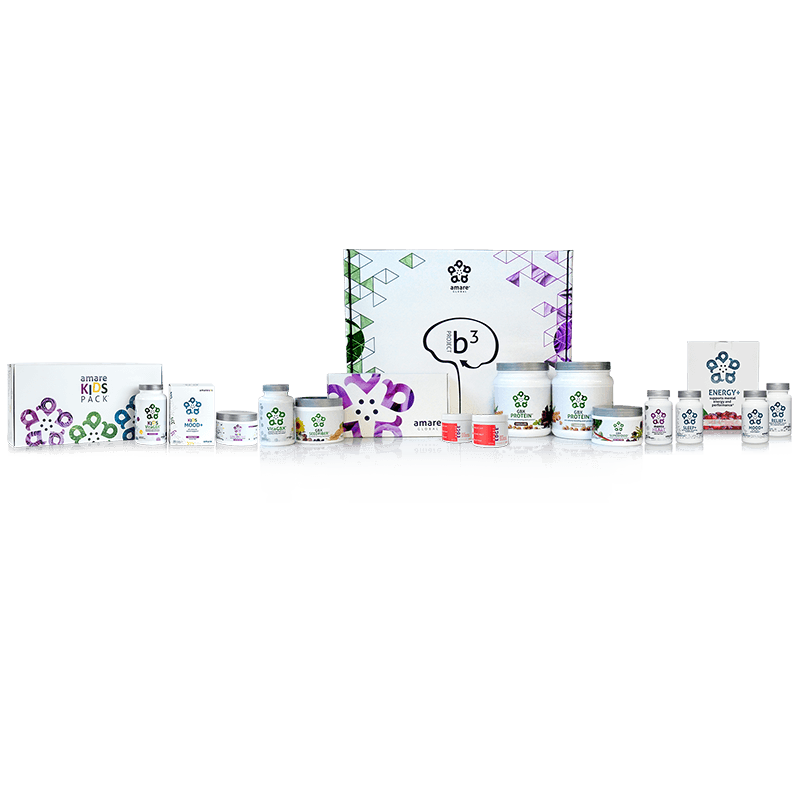 Financial Wellness
ULTIMATEBUSINESS STARTER PACK
Amare EDGE
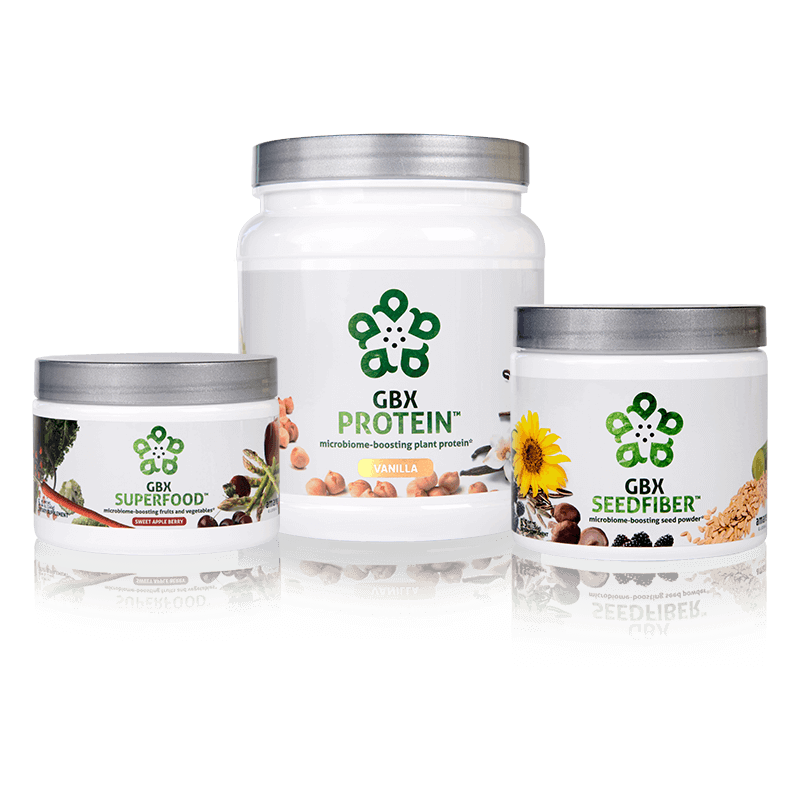 The game changer that will transform your everyday life.
MICROBIOME BOOSTING NUTRIENTS
GUT HEALTH
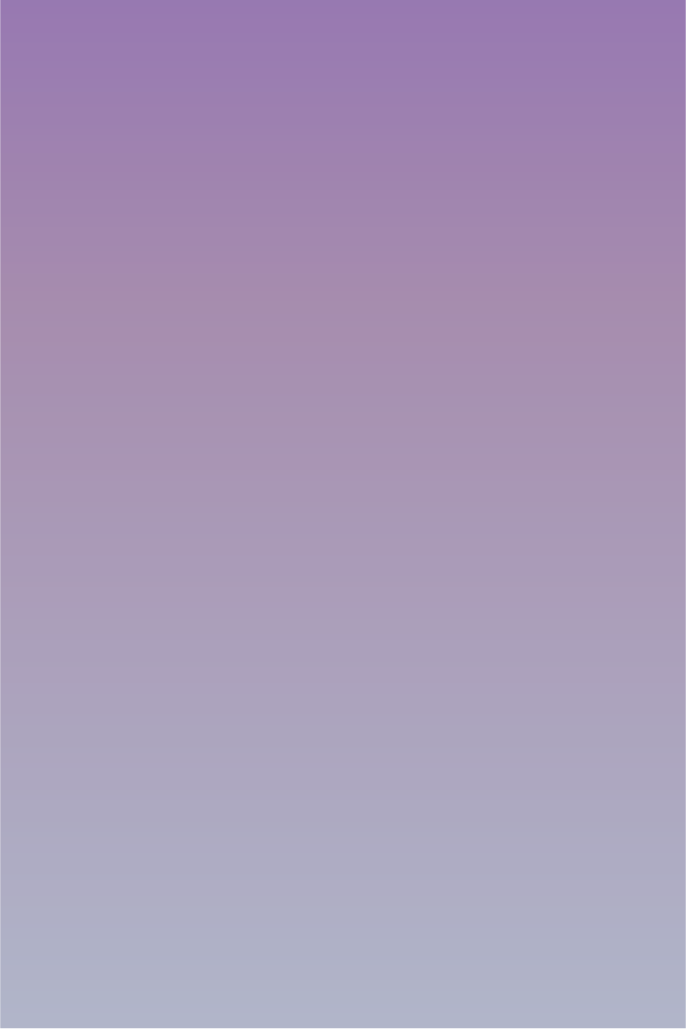 Supports full mind and body nutrition for growing kids and teens*

Promotes immune system efficiency*
Improves concentration, attention and mental alertness*
Reduces stress hormones and inflammation*
Provides comprehensive mood support and stress resilience*
Improves psychological vigor (physical energy, mental acuity and emotional wellbeing)*
Normalizes neurotransmitter activity, including serotonin and dopamine*
Supports memory improvement and efficiency*
NUTRITION FOR KIDS & TEENS
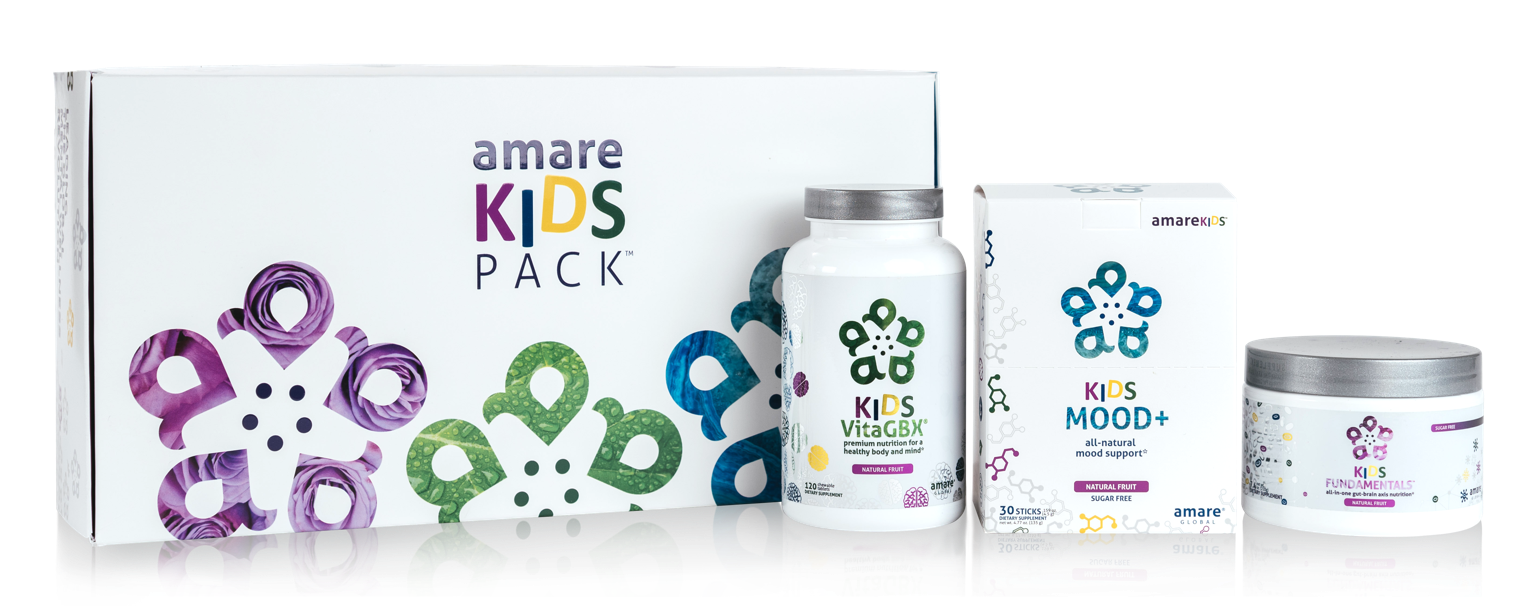 Amare Kids Pack
The first comprehensive mental wellness pack for kids and teens — nutrition for mind and body.*
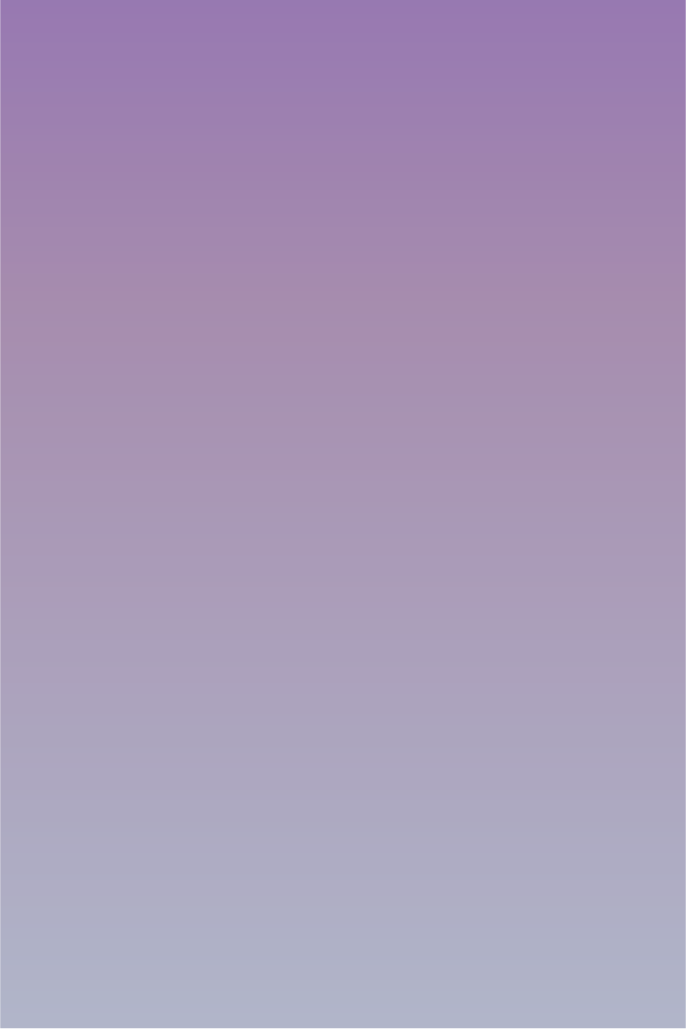 Help boost mood and stress resilience*
Support increased sleep quality*
Help alleviate body aches and pains*
SPECIAL BOOSTER FOR MOOD, SLEEP & PAIN RELIEF
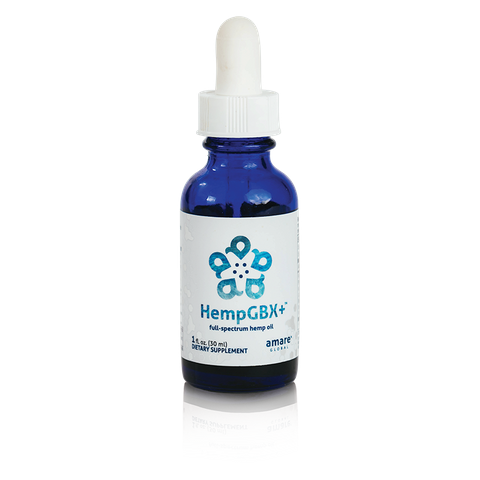 HempGBX+
The full-spectrum, premium hemp oil that naturally supports the body’s endocannabinoid system.*
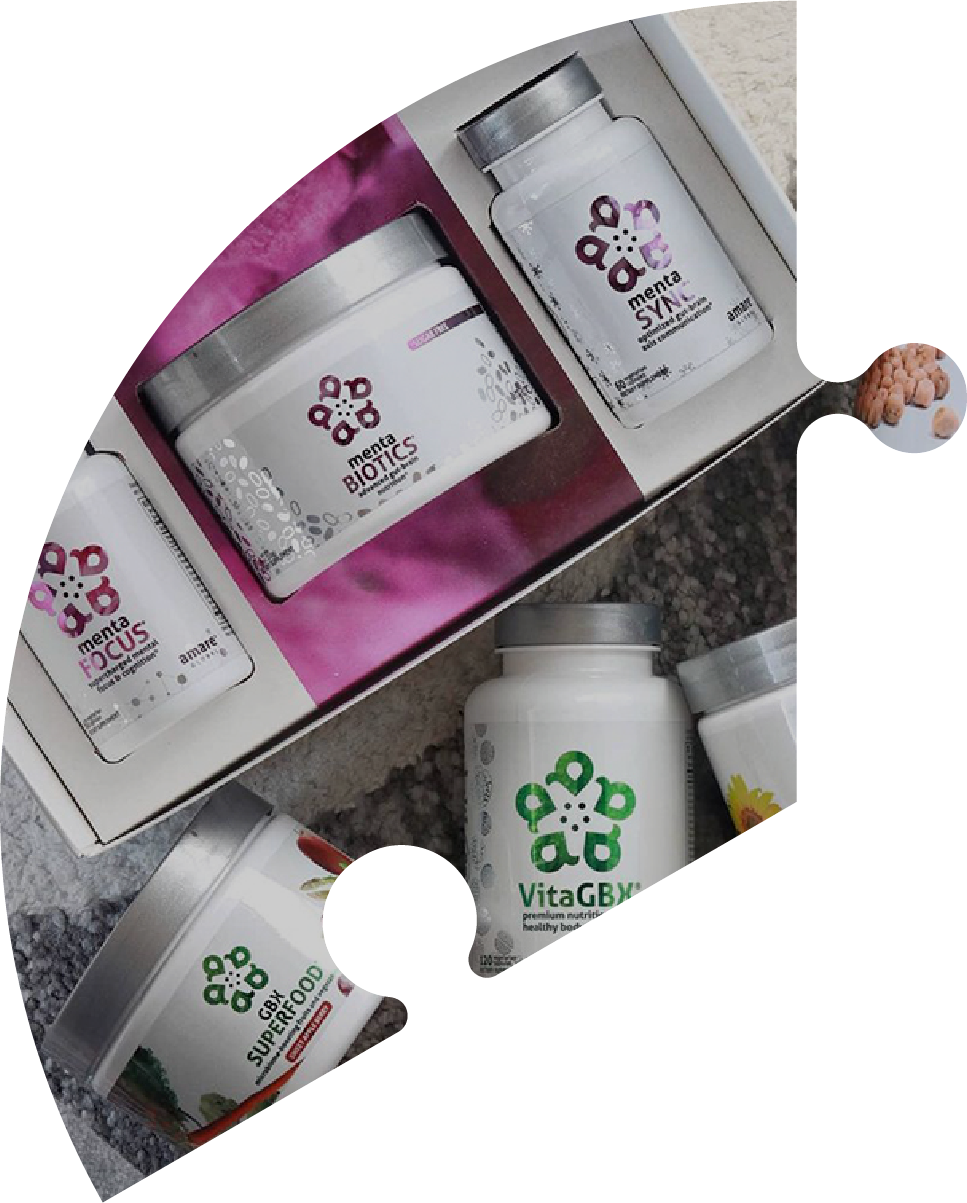 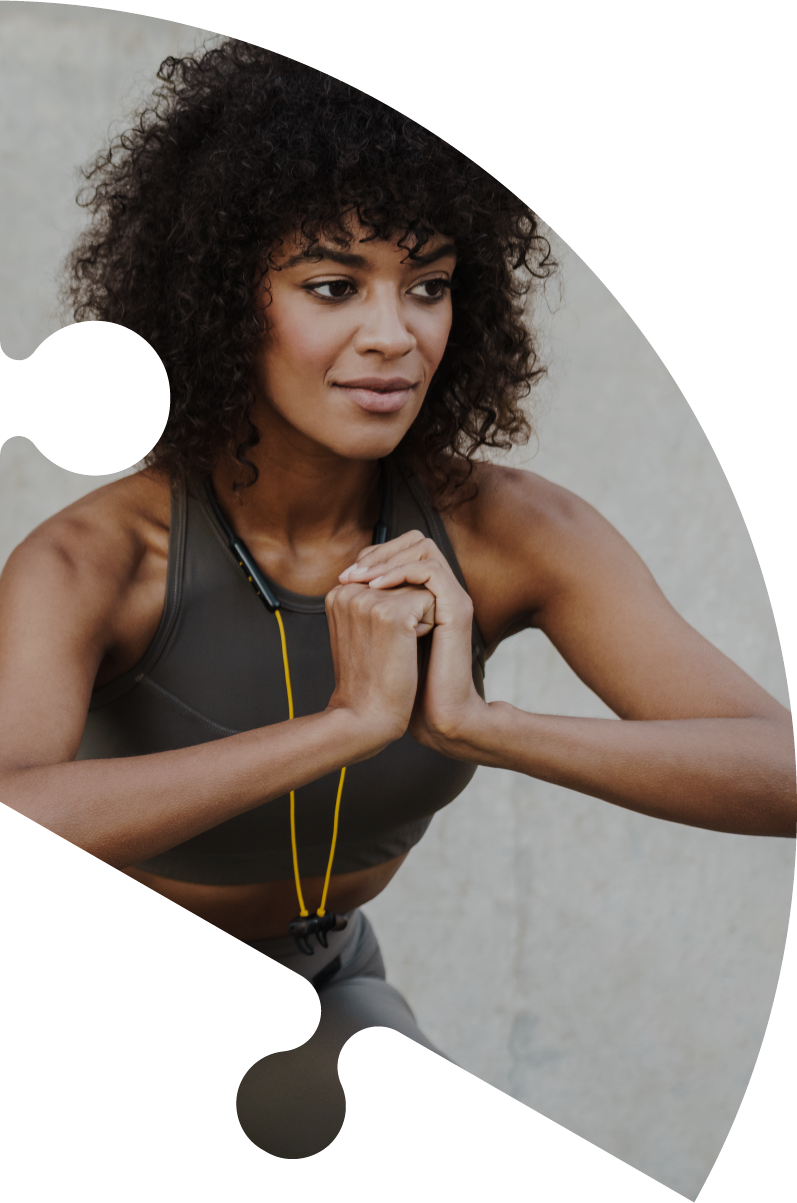 Amare PLATFORM:
PRODUCTS
PROGRAMS
PEOPLE
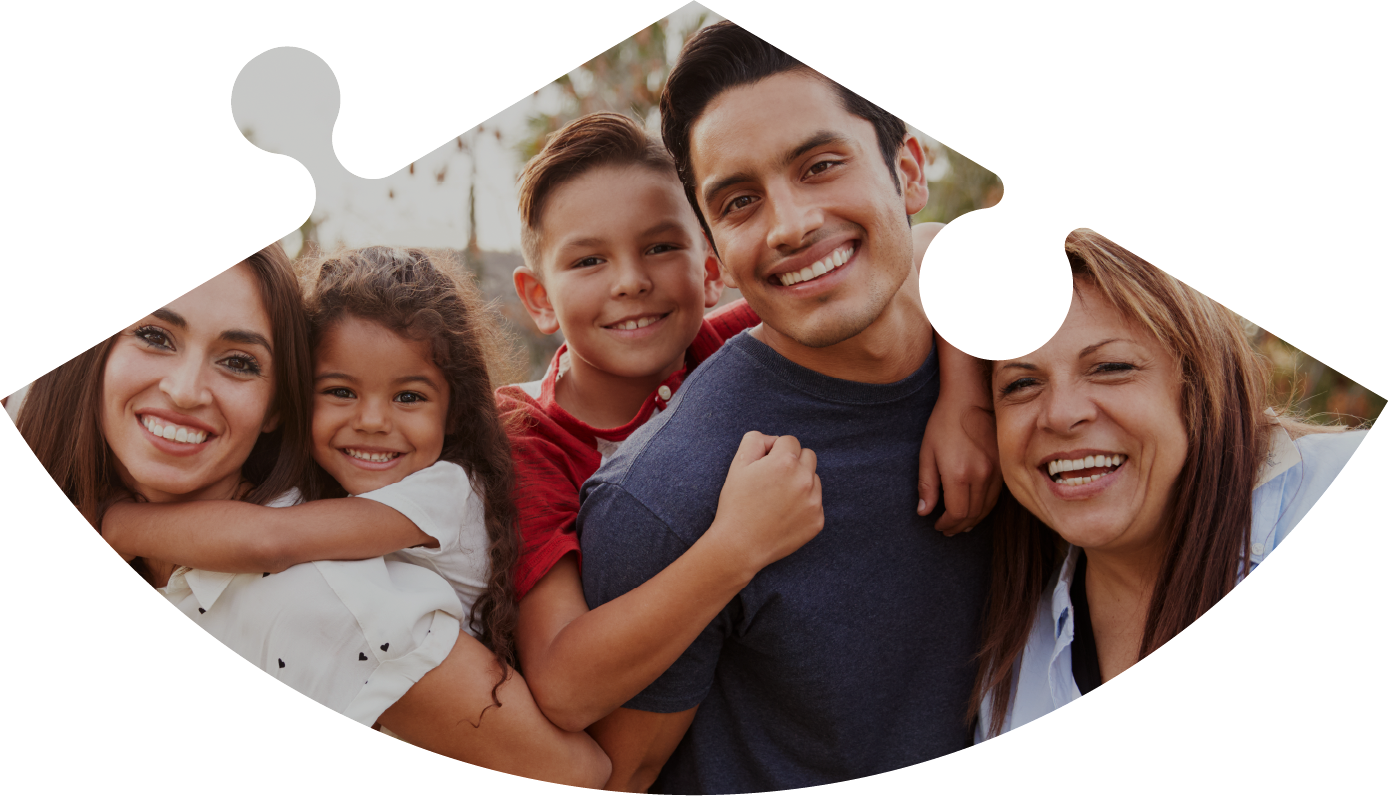 The puzzle pieces that provide the ultimate platform the world has never seen before.
Why amare – for business builders
Rank Advancement Bonuses & Legacy Leader Pool
Product Consumption 200% HIGHER than other companies
Retention DOUBLE other companies
Current trends for you to build a BUSINESS
Amare earnings vs industry earnings
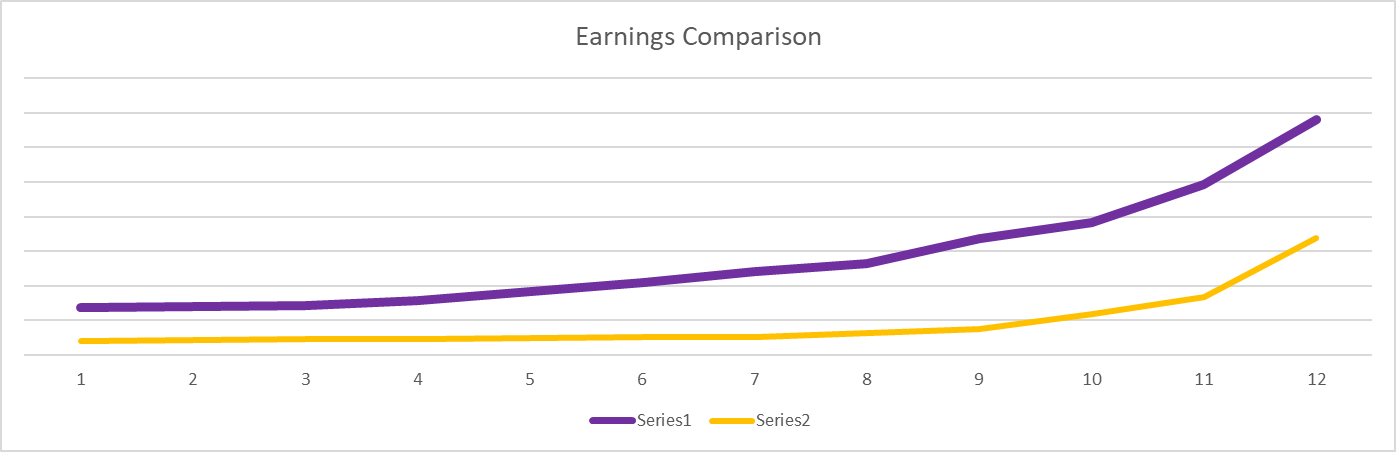 Amare example = $33,680.40
Industry example = $10,918.13
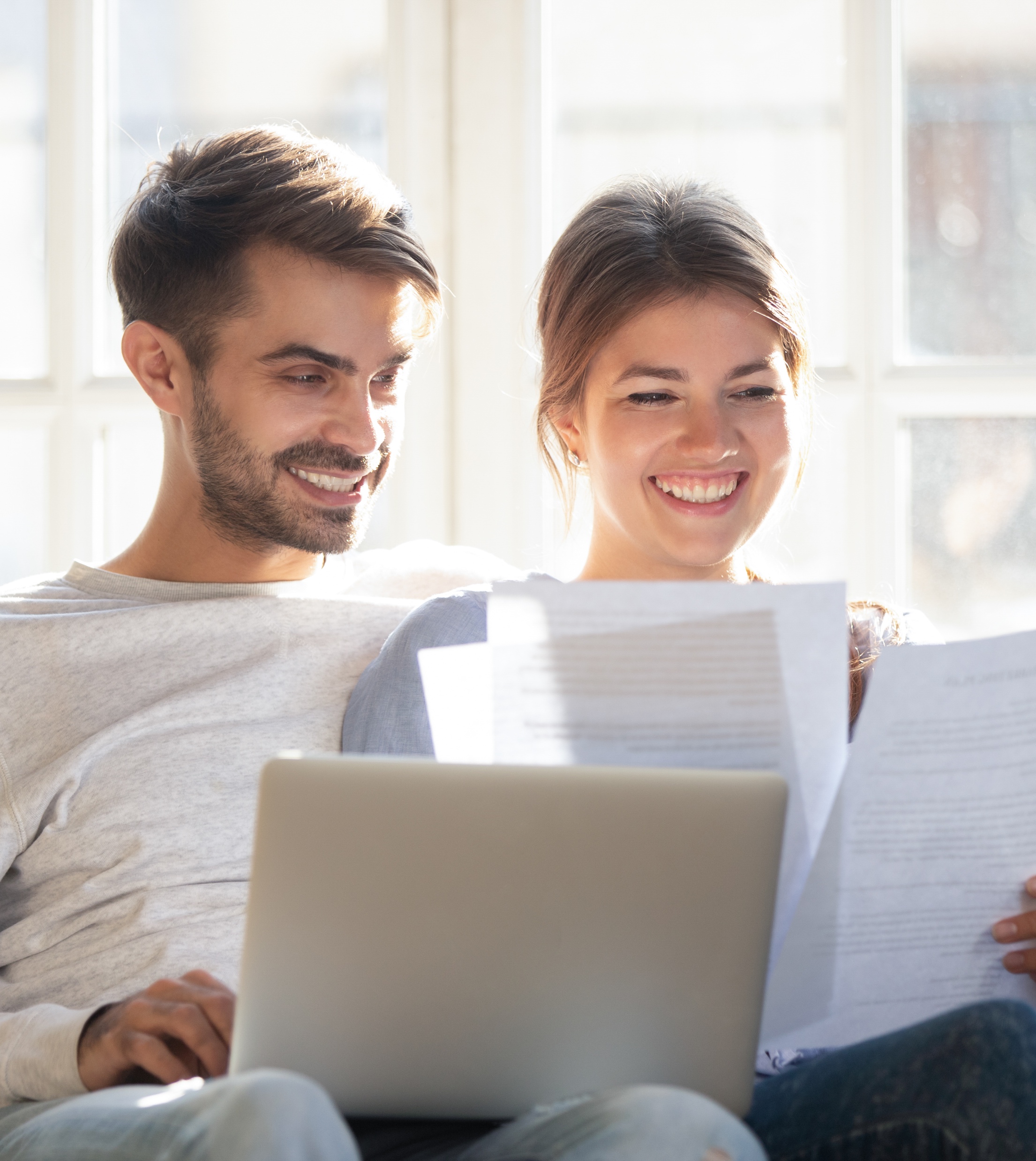 RIGHT PLACE. RIGHT TIME.
SOCIAL SHIFT AROUND MENTAL WELLNESS IS HAPPENING NOW
The world health organization calls stress “the health epidemic of the 21st century” with more than 350 million people affected around the world.
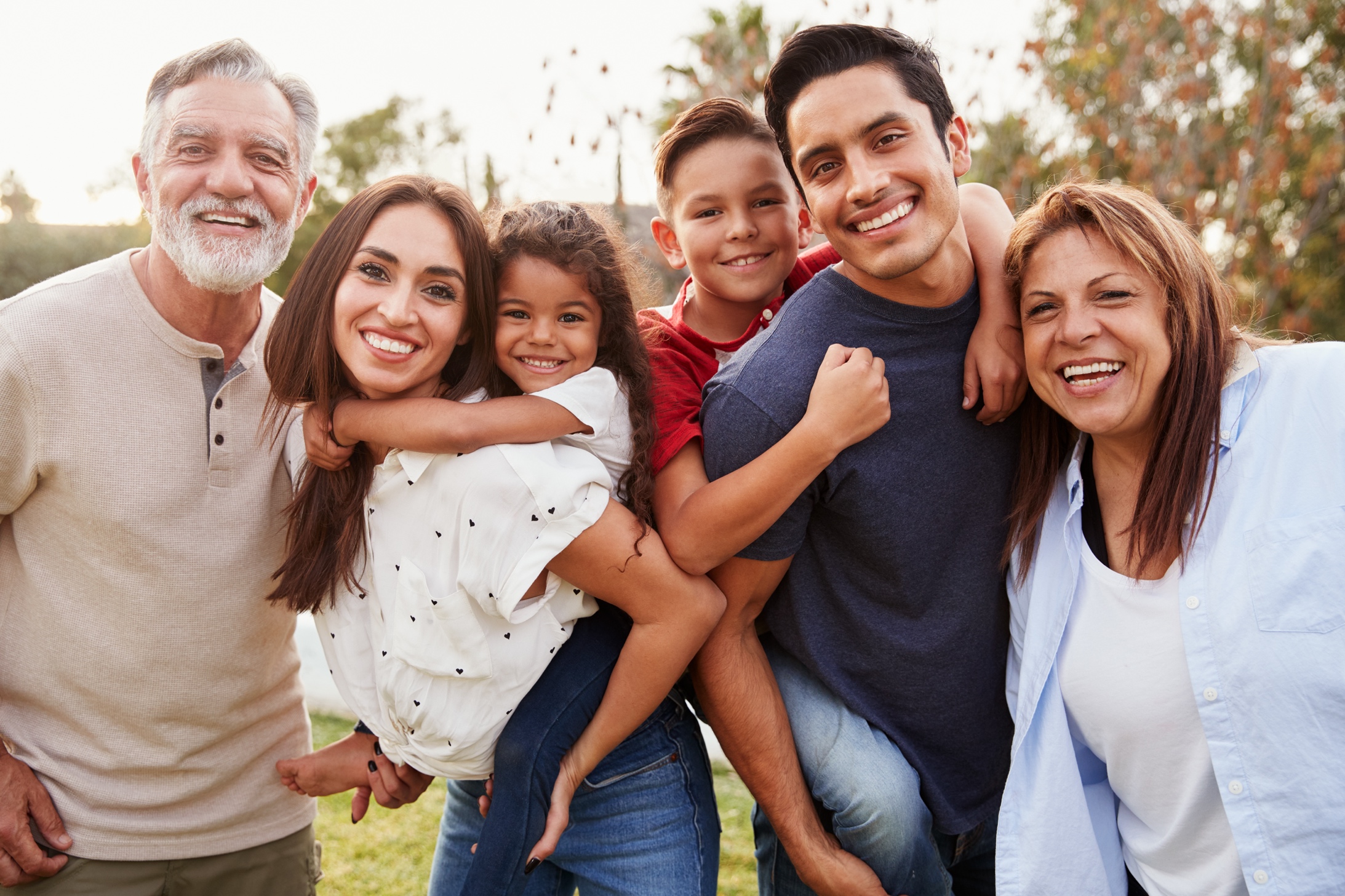 A VERY DIFFERENT KIND OF COMPANY
On a mission that can make a meaningful difference in the lives of others
GROWTH
START UP
LEGACY GROWTH
HYPER-GROWTH
Momentum & Explosive Growth
Stability & Legacy
Formulation & Foundation
Concentration & Expansion
ONLY HAPPENS ONCE!
We Are Here!
Critical Mass
“Tipping Point”
1-3 Years
4-10 Years
10+ Years
THE TREND IS YOUR FRIEND
Mental Wellness
Gut Health
Financial Stress
Gig Economy
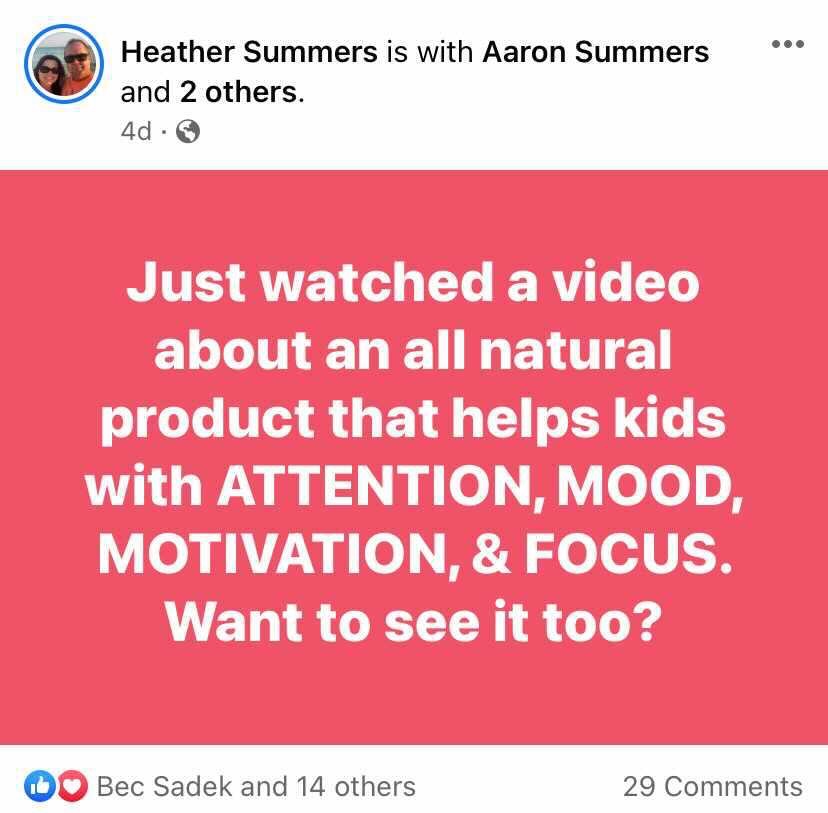 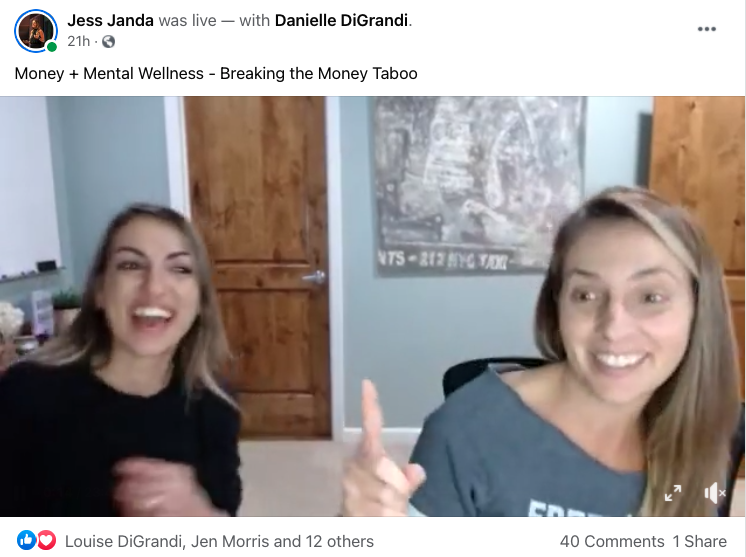 Amare ATTRACTION MARKETING System
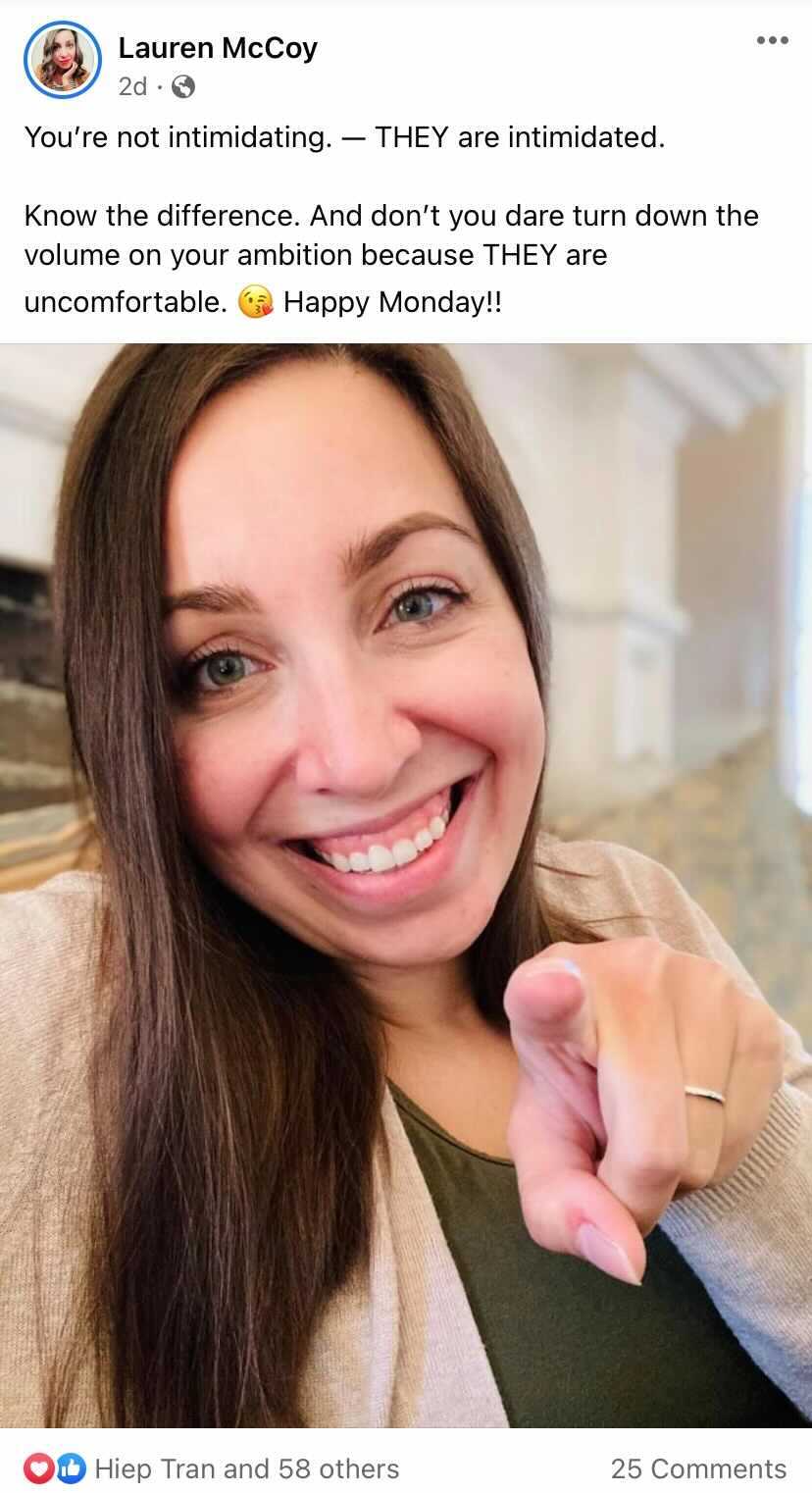 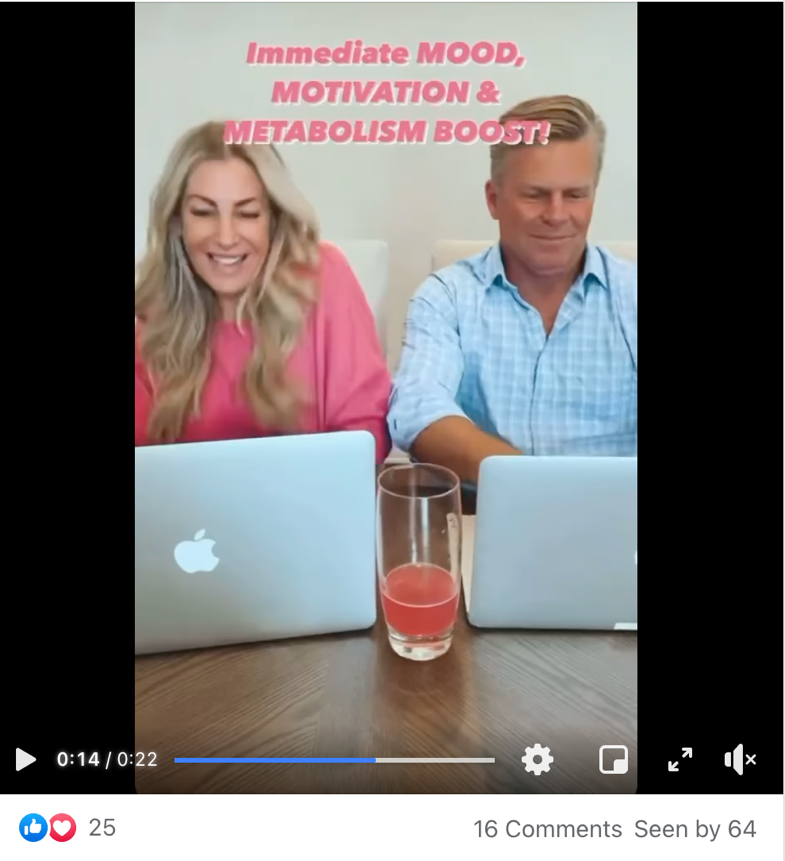 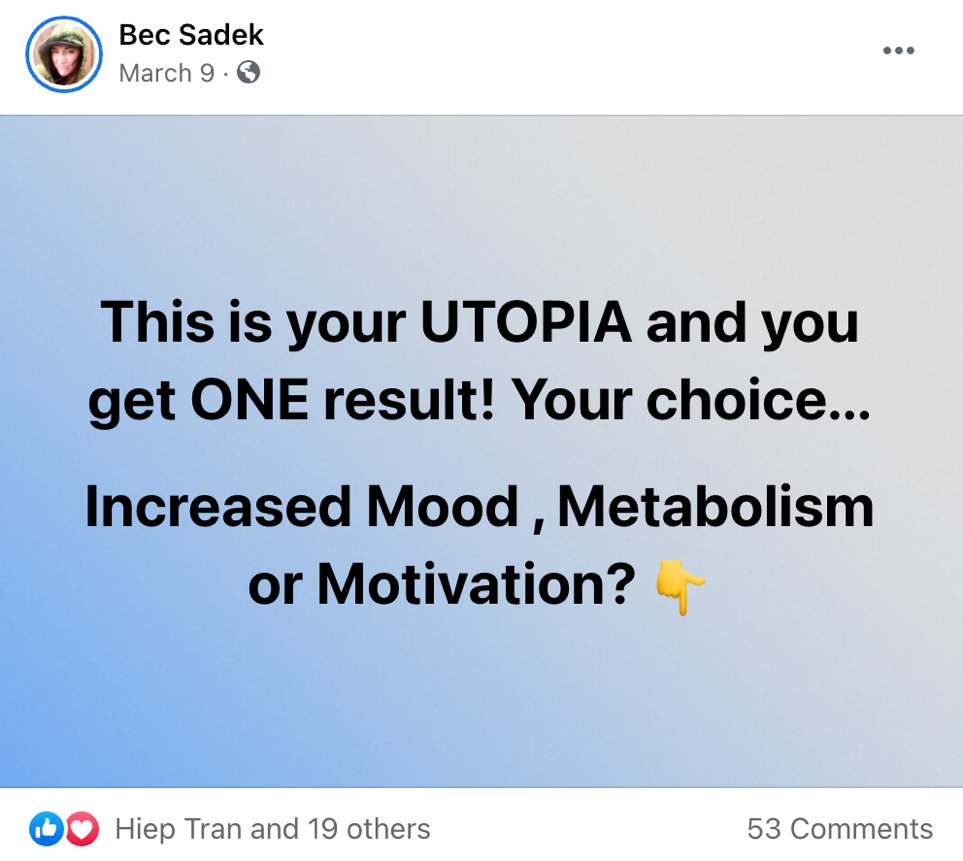 BRINGING PEOPLE TO YOU
A powerful marketing strategy that utilizes products, services, and/or valuable information to attract people and get lead generation.
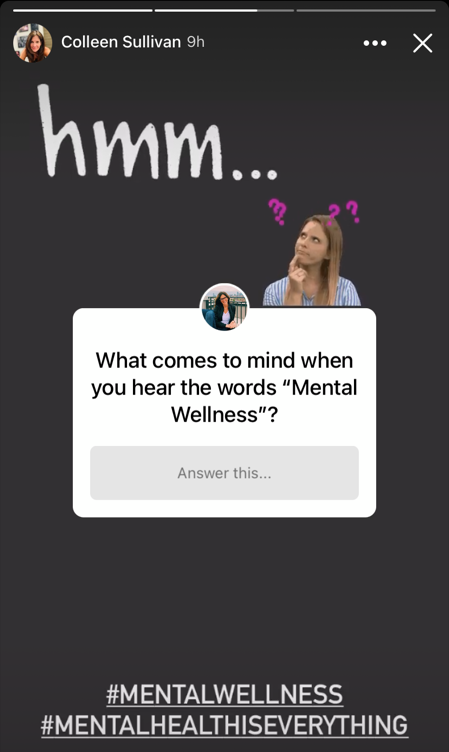 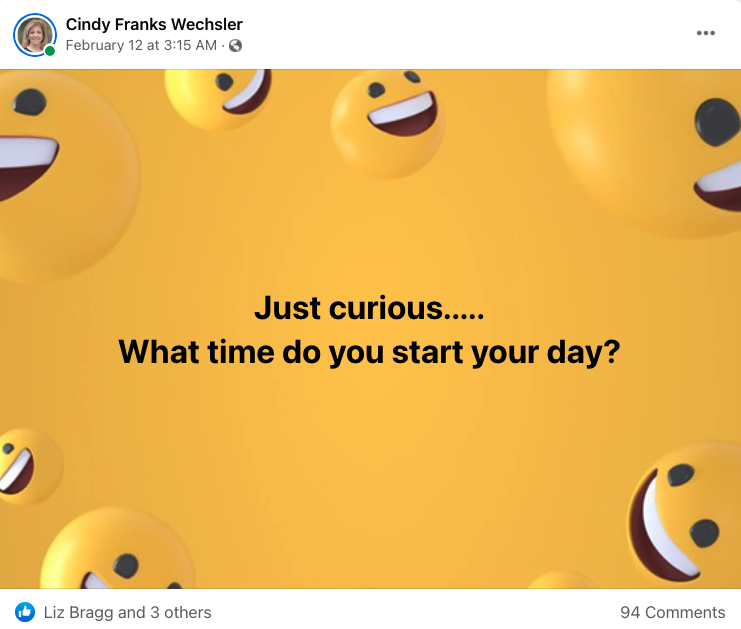 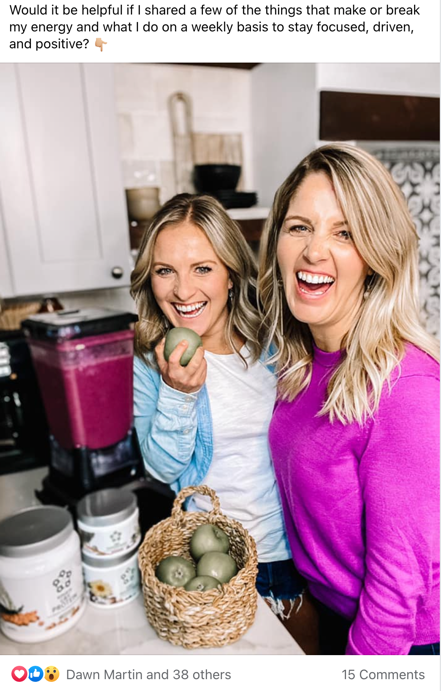 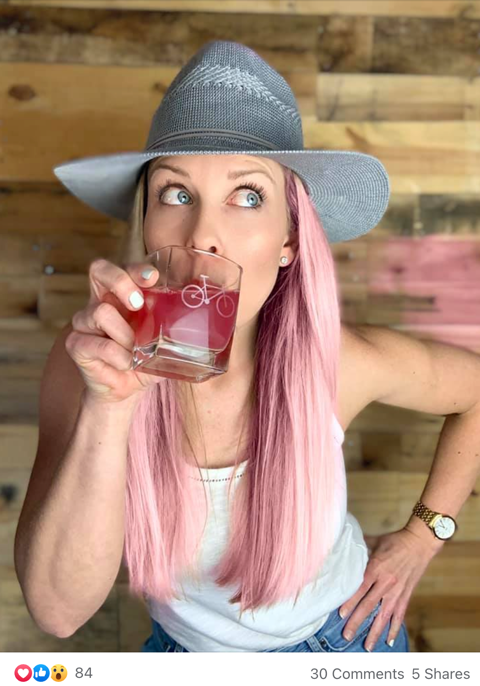 AMARE ATTRACTION MARKETING SYSTEM
EASILY DUPLICATABLE
Take Advantage of Social Media
SIMPLE 
1-2-3-4 Step Method
BRING PEOPLE TO YOU
Not just a system…but something that itself is a reason to join Amare from a business perspective!
”ATM” Facebook Groups
GROUP 1
GROUP 2
GROUP 3
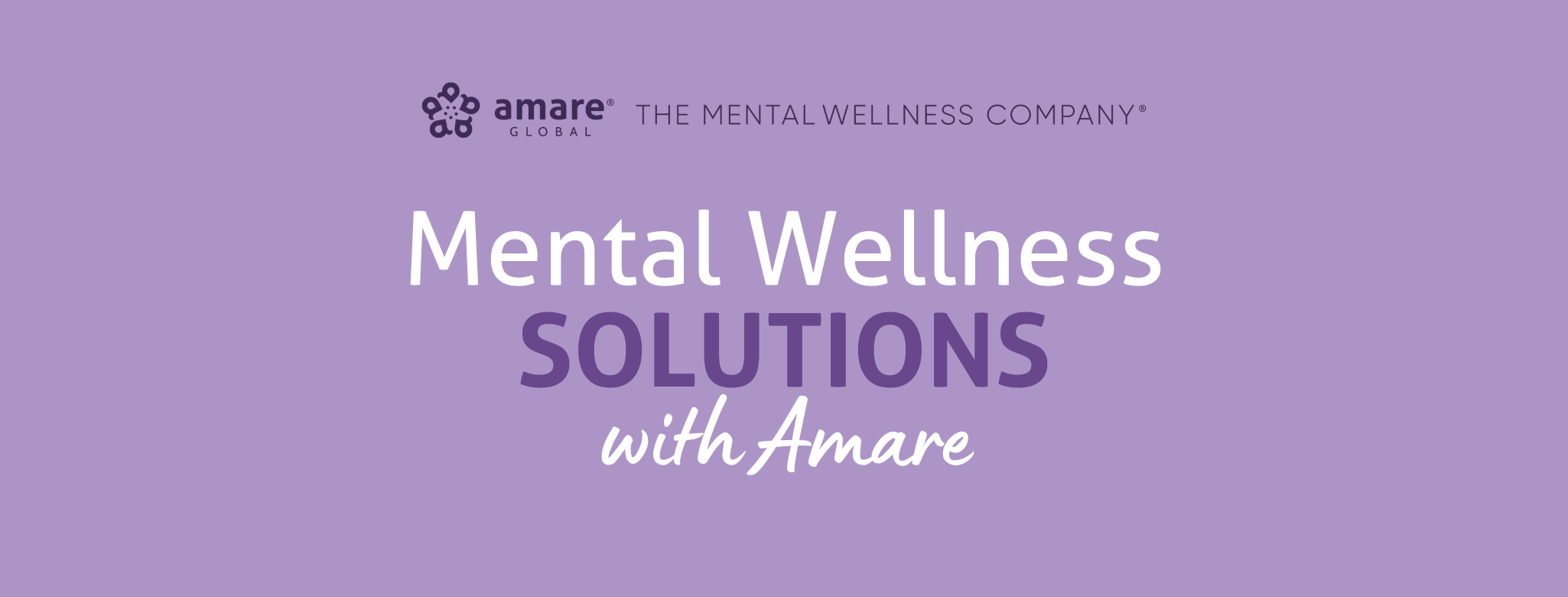 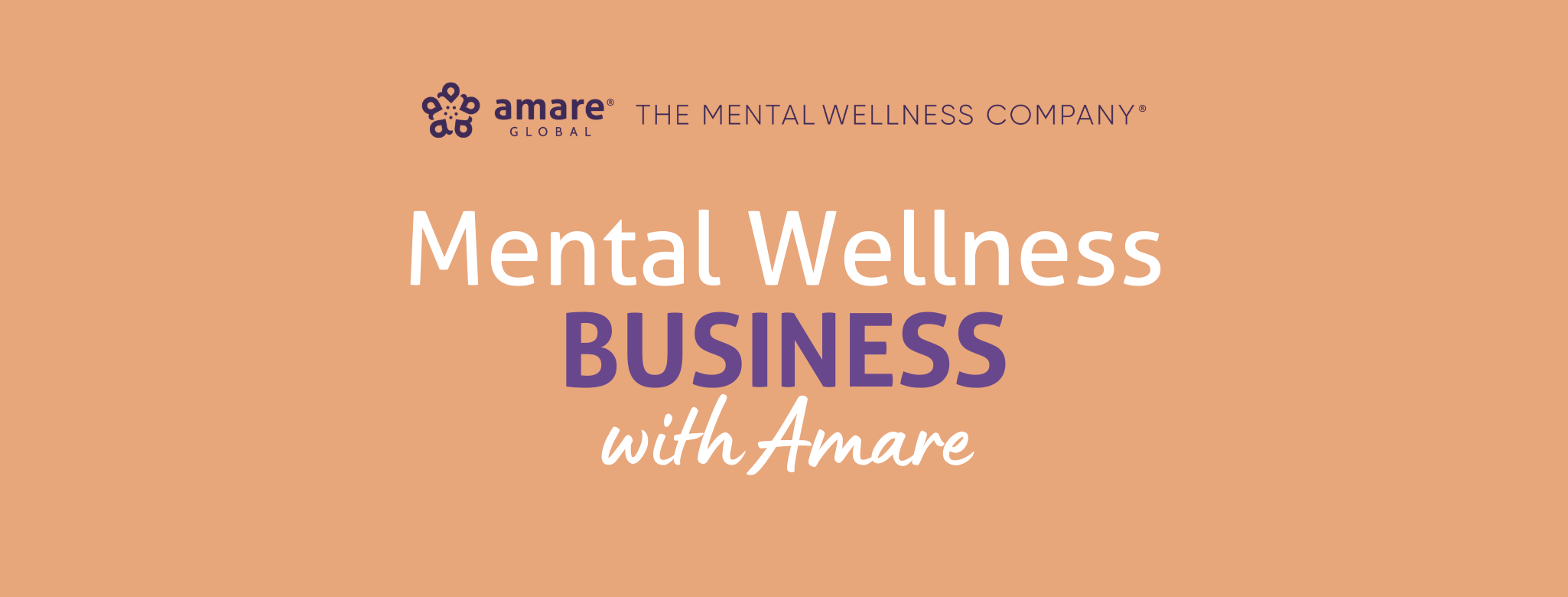 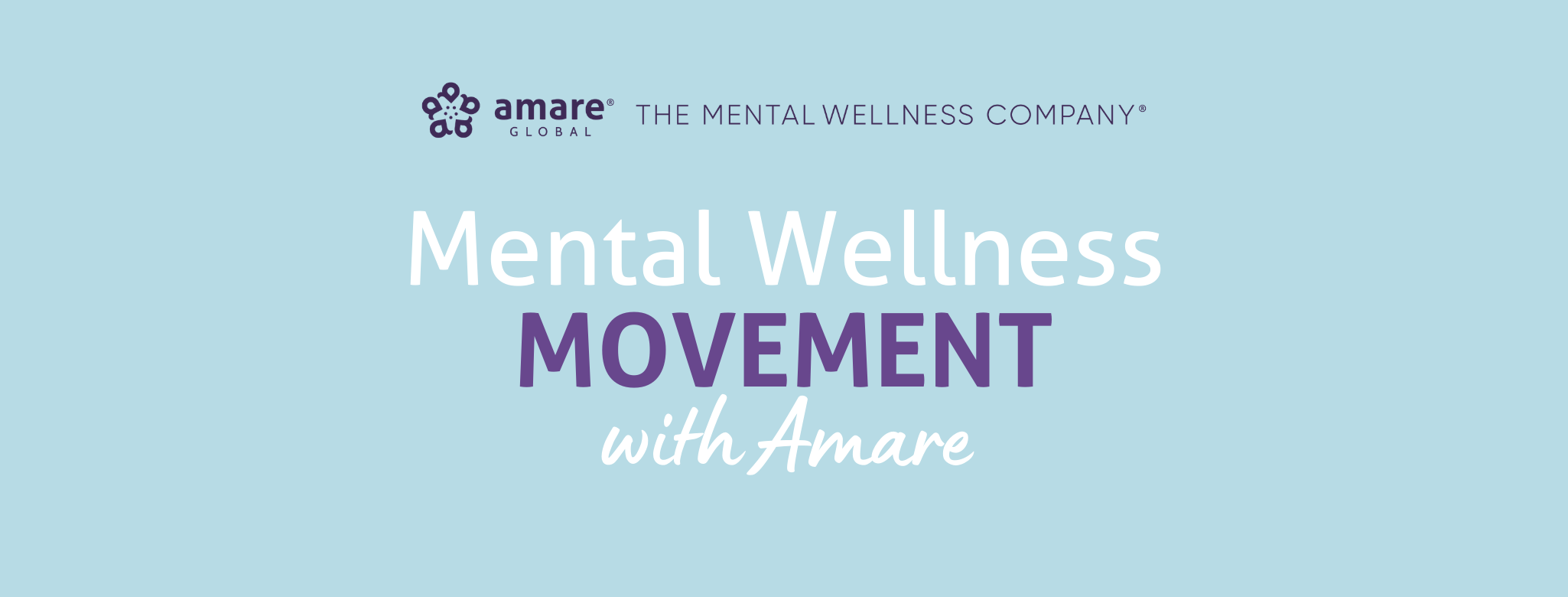 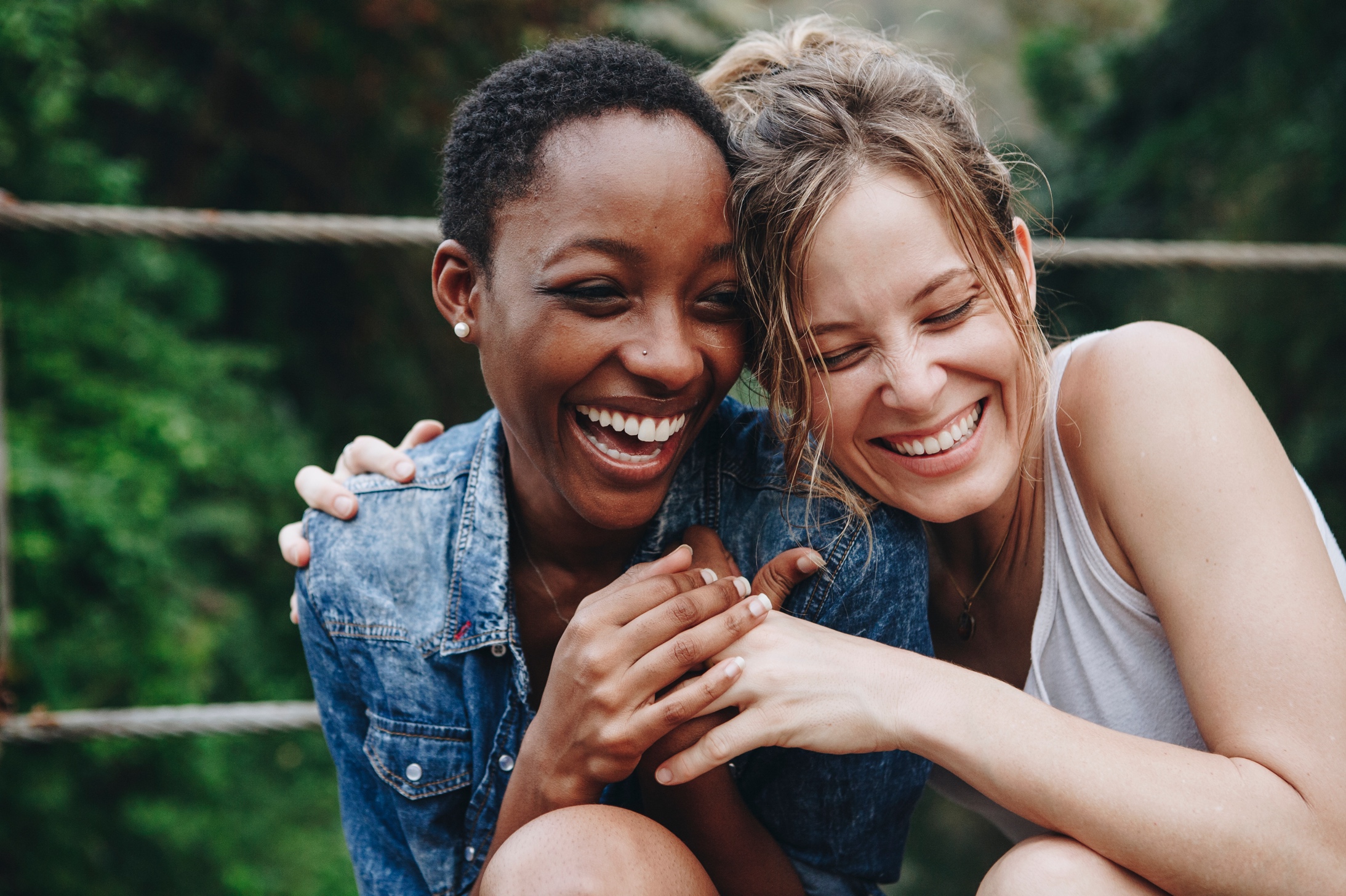 MONEY in the hands of good people can do great things
Focus on customer gathering
Provide DIRECTION and FOCUS
FAIR and BALANCED
Never penalize success
Reward progress
Reward leadership
Incentivize teamwork
Provide EARLY REWARDS (for spare time involvement)
Provide UNLIMITED REWARDS (for career income potential)
Amare Compensation Plan Overview
What makes for a great compensation plan?
ALL OF THIS
AMARE Compensation Plan
UNILEVEL
ME & THREE
Pools
Guaranteed Financial Income
AND SO MUCH MORE!
ME & THREE
EARN SPECIAL BONUSES & REWARDS THROUGH OUR UNIQUE COMPENSATION PLAN
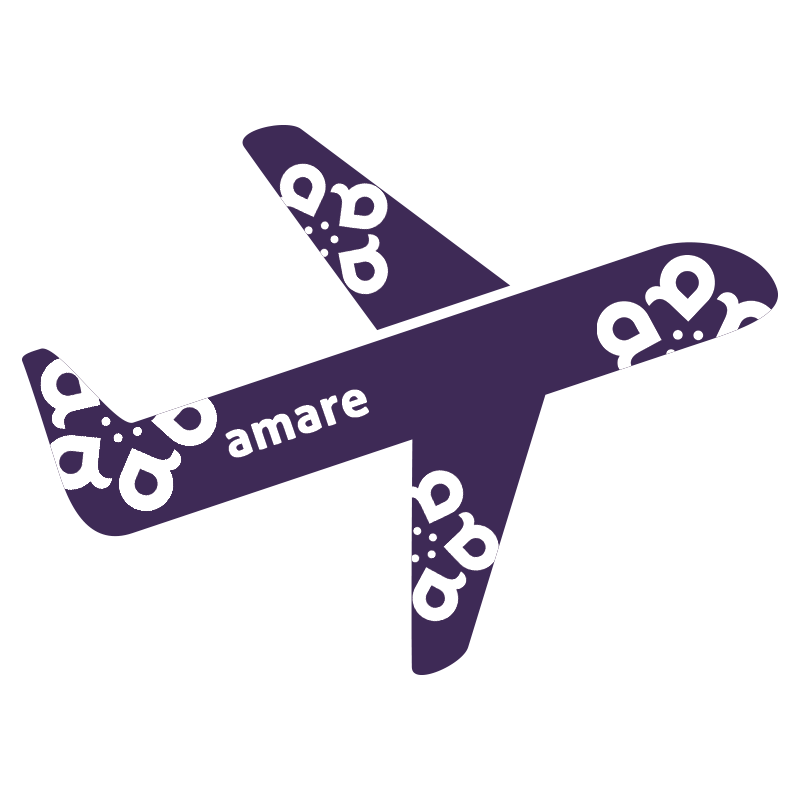 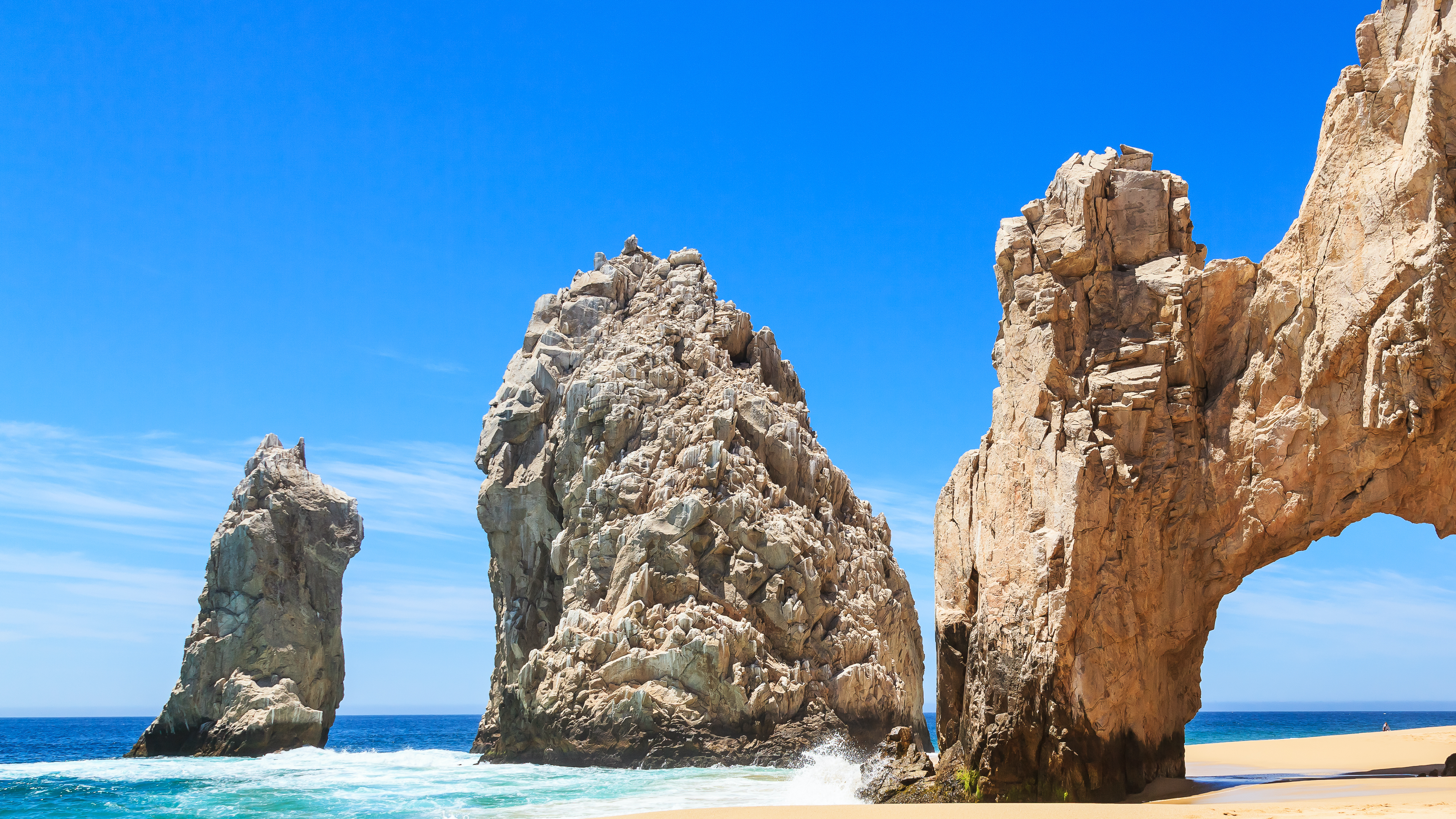 Los Cabos, Mexico
Nov. 15-20, 2021
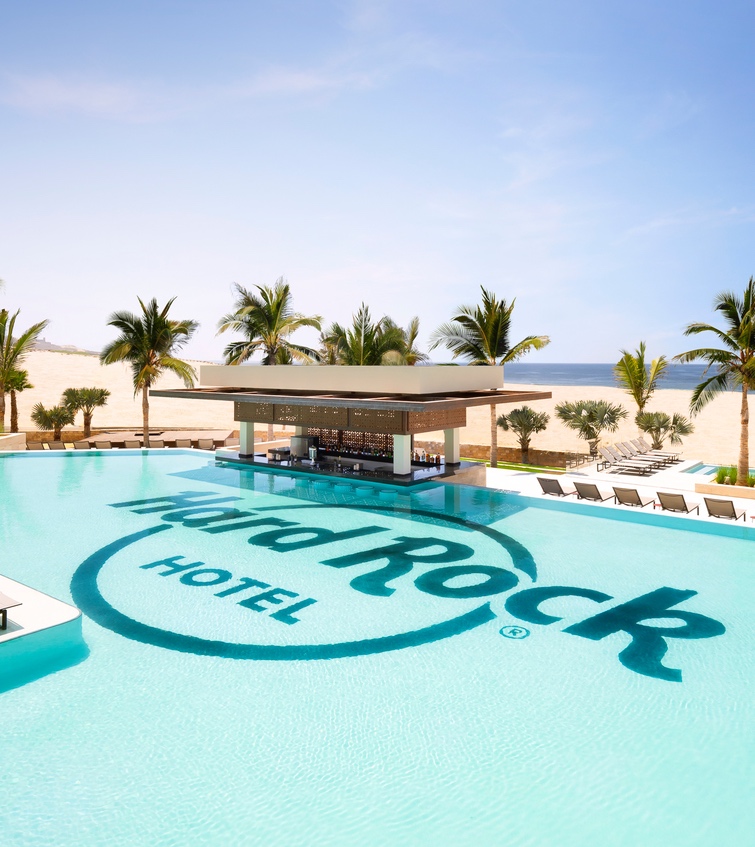 Hard Rock Los Cabos
An All-Inclusive Resort
New Customers & Wellness Partners = POINTS!
Enough POINTS = FREE TRIP!
100% SATISFACTION GUARANTEE
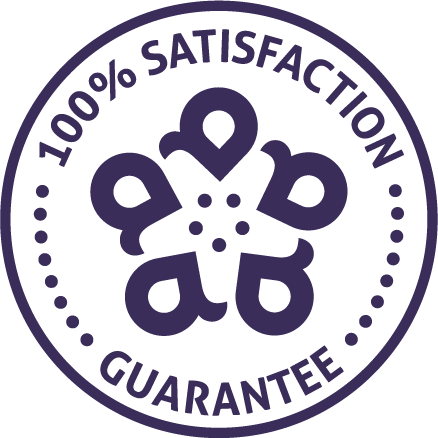 EVALUATE THE PRODUCTS FOR YOURSELF RISK FREE
We offer a complete line of products focused on mental wellness. You can evaluate our products for yourself and if at any time you are not completely satisfied, we will fully refund your purchase. Period.
Visit amare.com to view full return policy.
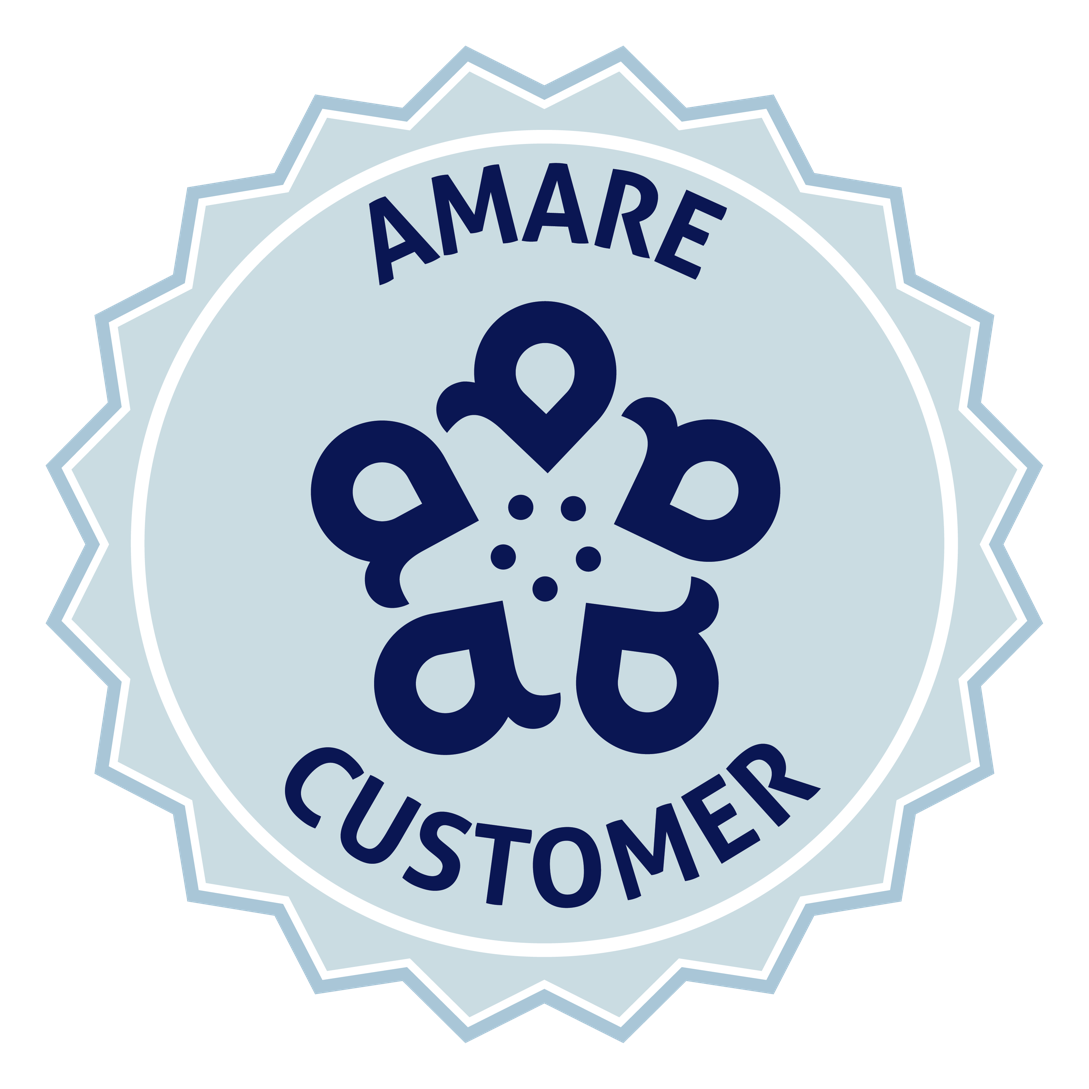 CUSTOMERUse a Personal Promo Code & Get $10 OFF Your First Order
Enjoy premium, natural, effective products
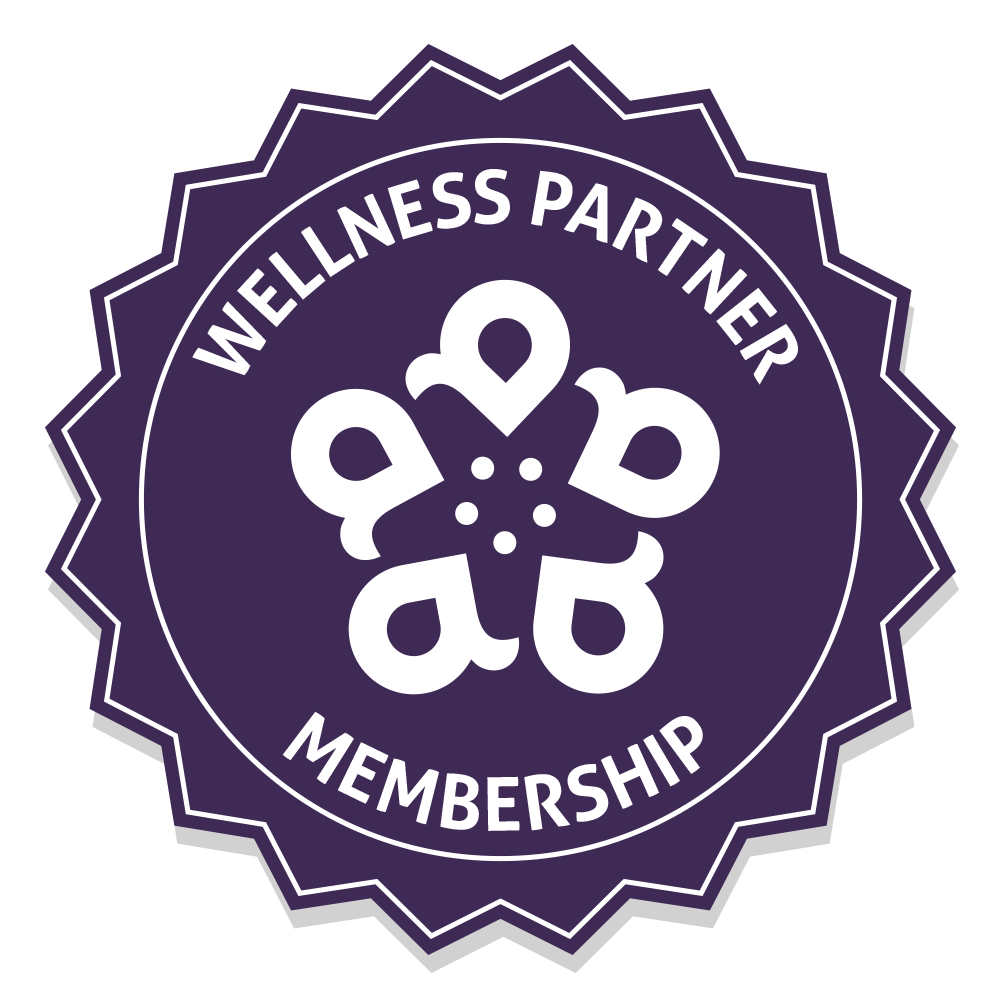 WELLNESS PARTNER$69.95/year
Enjoy premium, natural, effective products
Share Amare in a fun, purposeful, and engaging way, while earning an income
AMARE SOLUTIONS
Favorites
Essentials
Real Deal
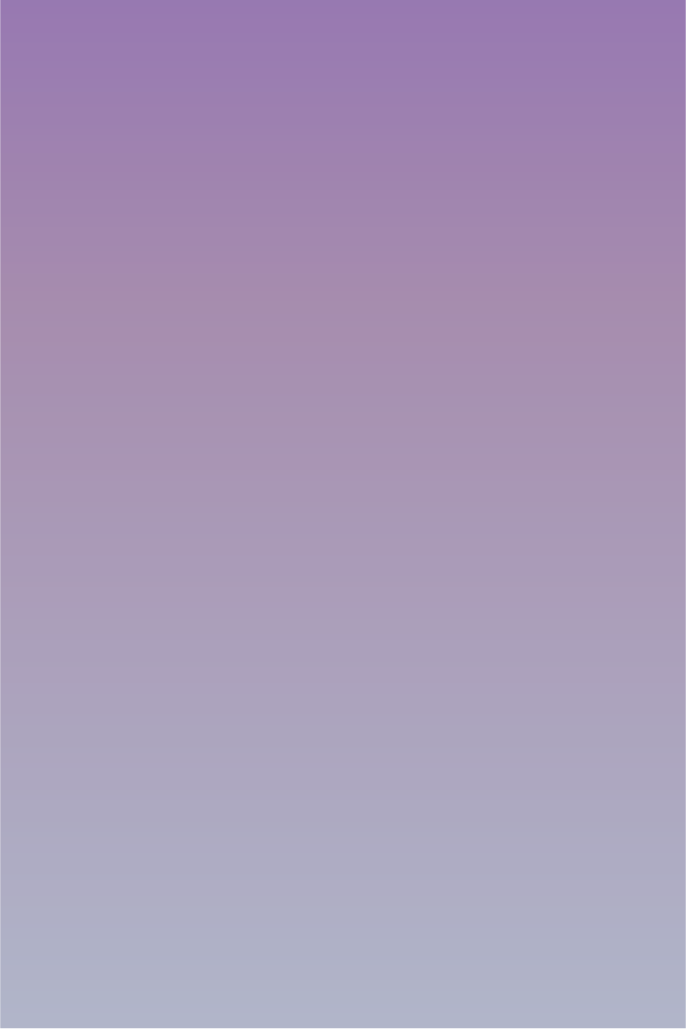 MOOD MOTIVATION
METABOLISM
STRESS RESILIENCE
MENTAL FITNESS
GUT HEALTH
KIDS & TEENS
CONFIDENCE & WEIGHT
FINANCIAL WELLNESS
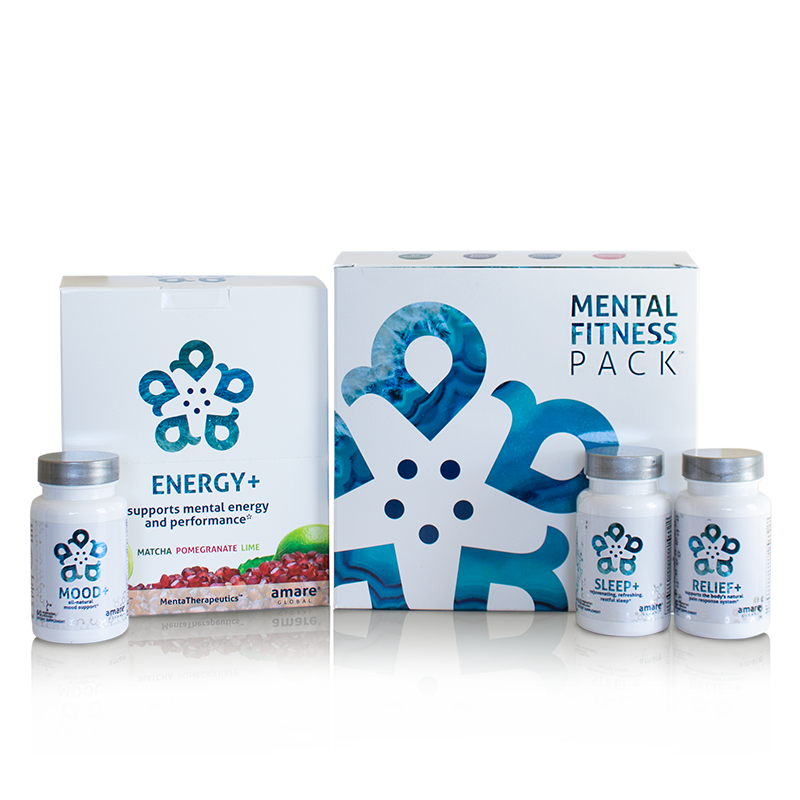 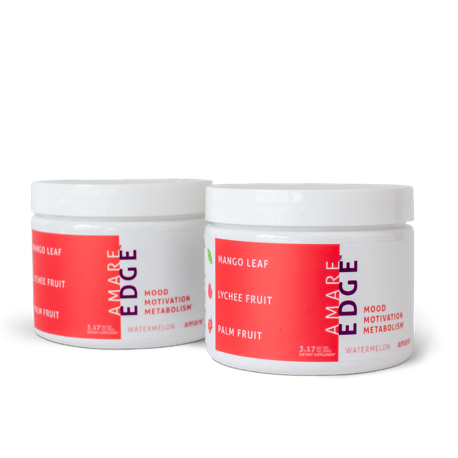 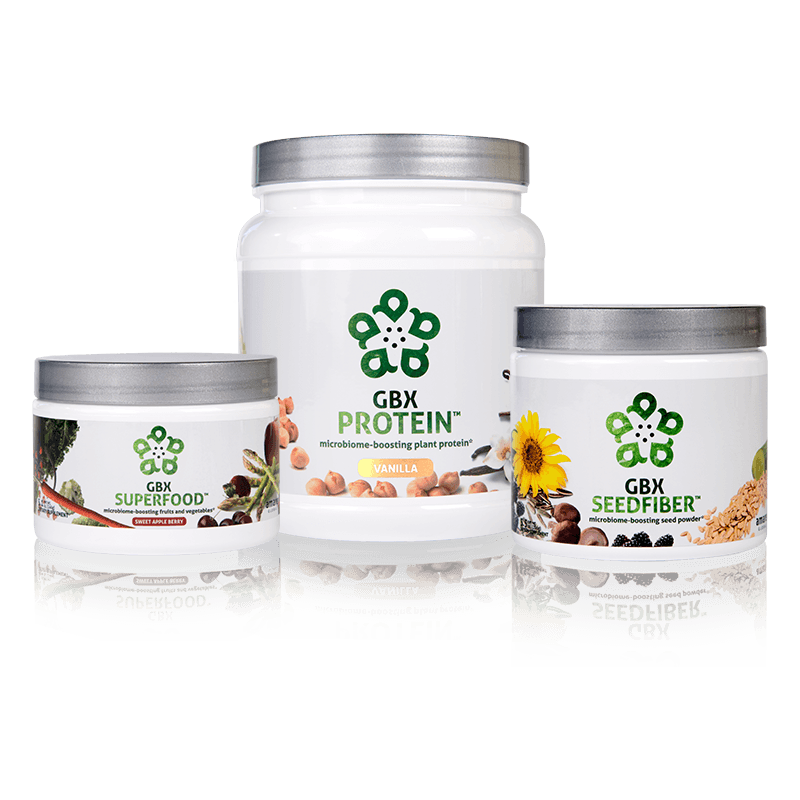 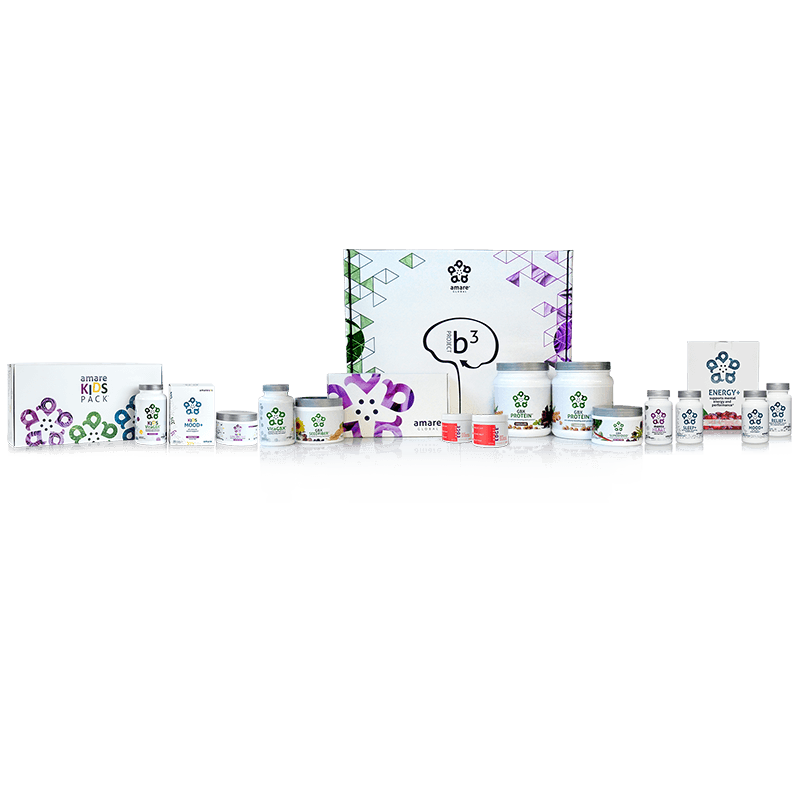 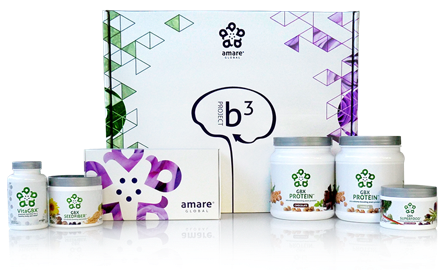 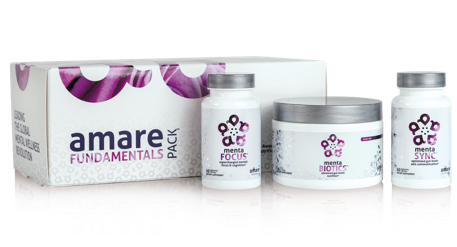 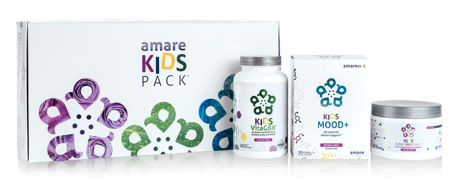 Amare EDGE 2-Pack
Amare FundaMentals Pack
Mental Fitness Pack
GBX Foods System
Amare Kids Pack
B3 Body Pack
Amare Launch Pack
Launch your Amare business with all our TOP product packs and special offers
The modern "un-diet" solution to fuel a healthy lifestyle
The first comprehensive mental wellness pack for kids and teens — nutrition for mind and body*
Fuel your mental edge with all-natural products in our mental fitness pack
Plant-based, microbiome-boosting nutrients to help round out your daily nutrition*
The game changer that will transform your everyday life
The world's first award-winning gut-brain axis nutrition system
$274.95 S&S
$749.95
$129.95 S&S
$117.95 S&S
$85.95 S&S
$139.95 S&S
$134.95 S&S
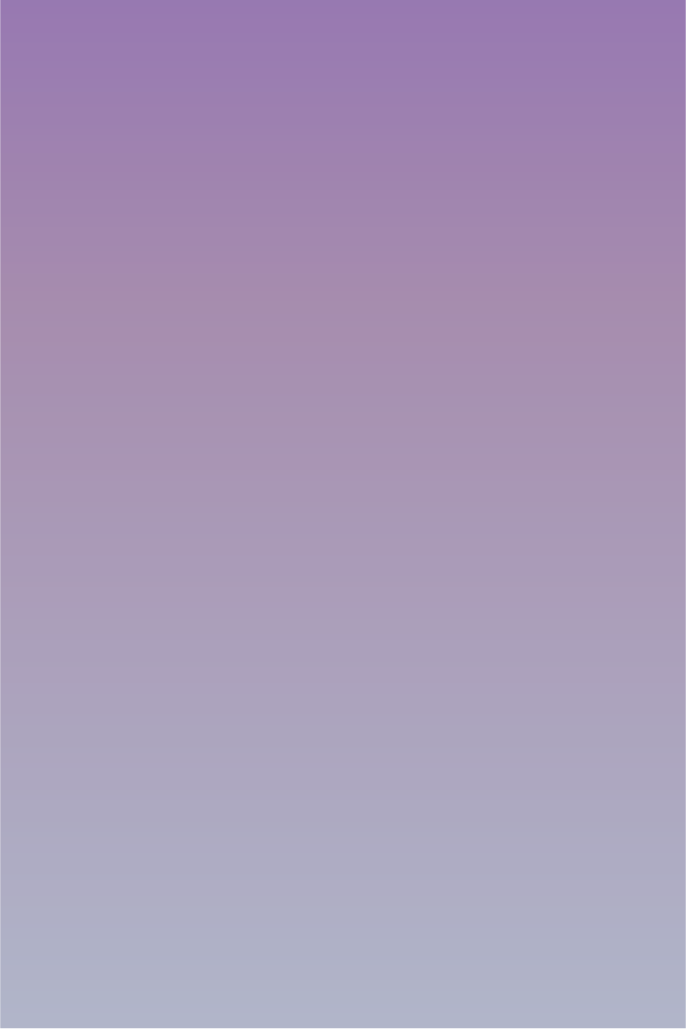 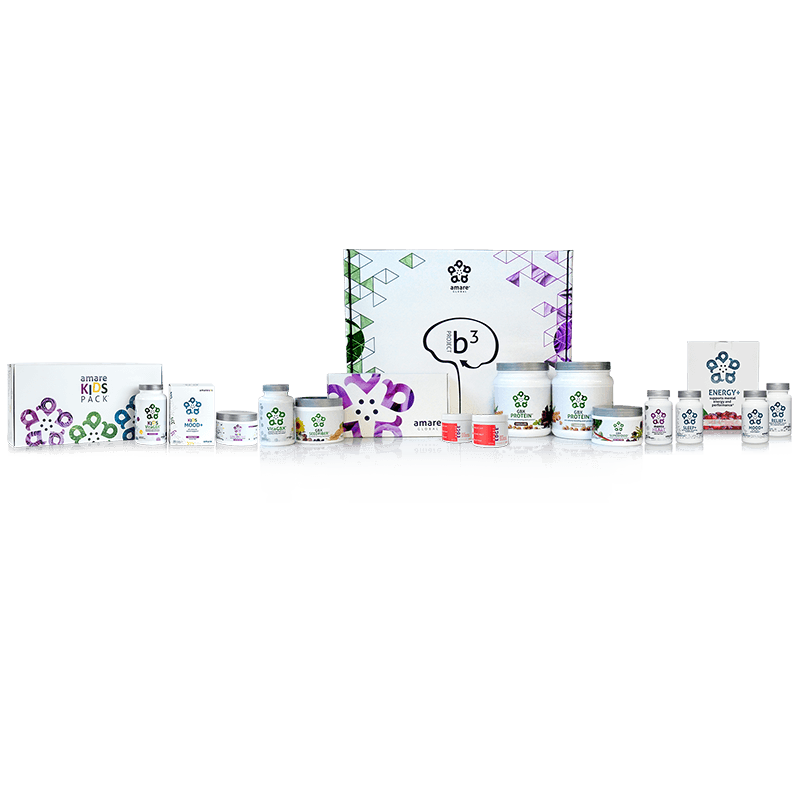 THE SMART CHOICE 
$749.95 (400PV)

150 Trip Points
187 SSR Points
25% SSR Earning Rate
20 FREE Samples ($79.90 Value)
$69.95 Membership Fee Waived
THE ULTIMATE BUSINESS BUILDER STARTER PACK
Amare Launch Pack
Launch your Amare business with all our TOP product packs and special offers
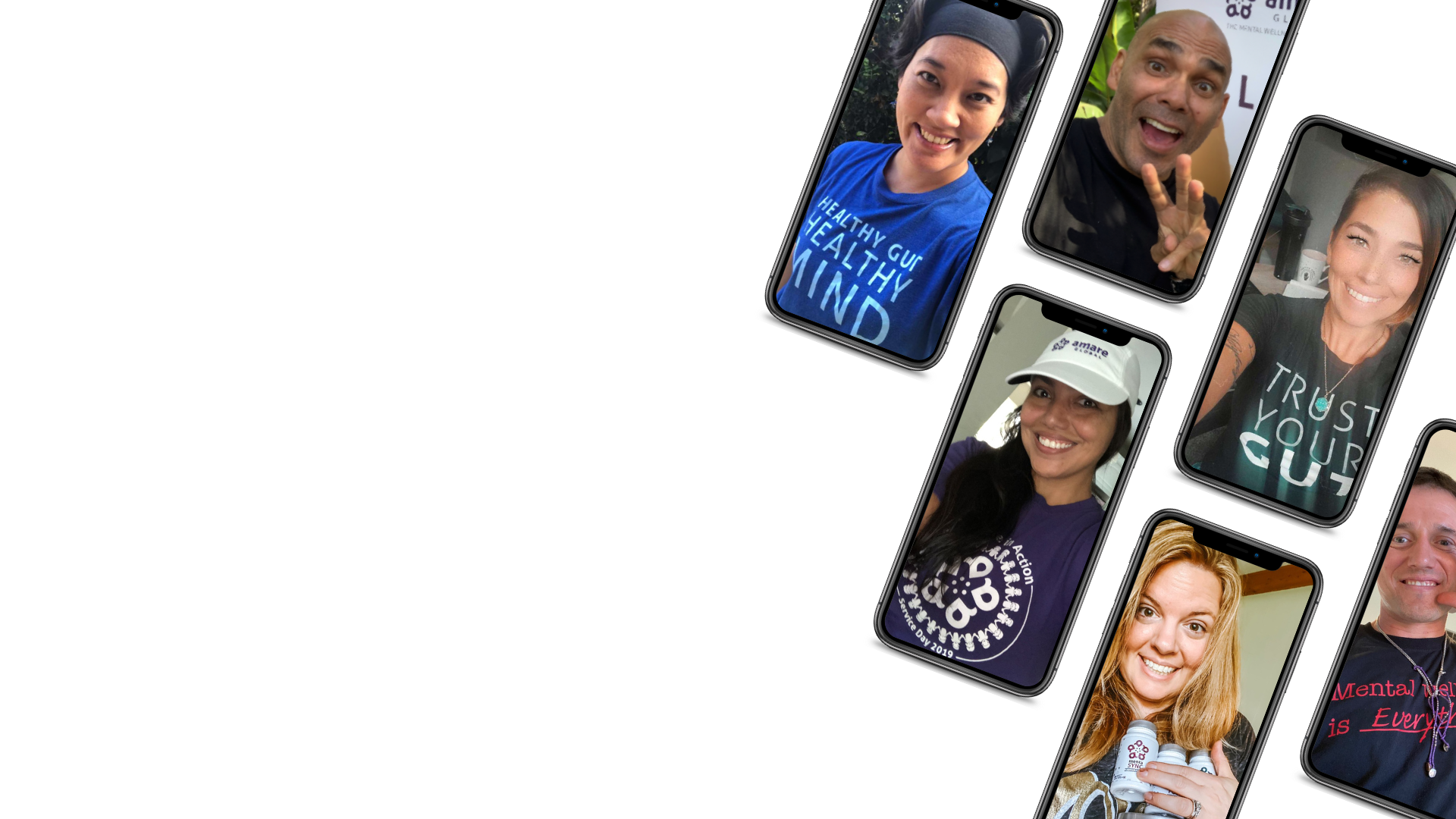 Are YOU Ready to Join the Mental Wellness Revolution?
CONNECT VIRTUALLY
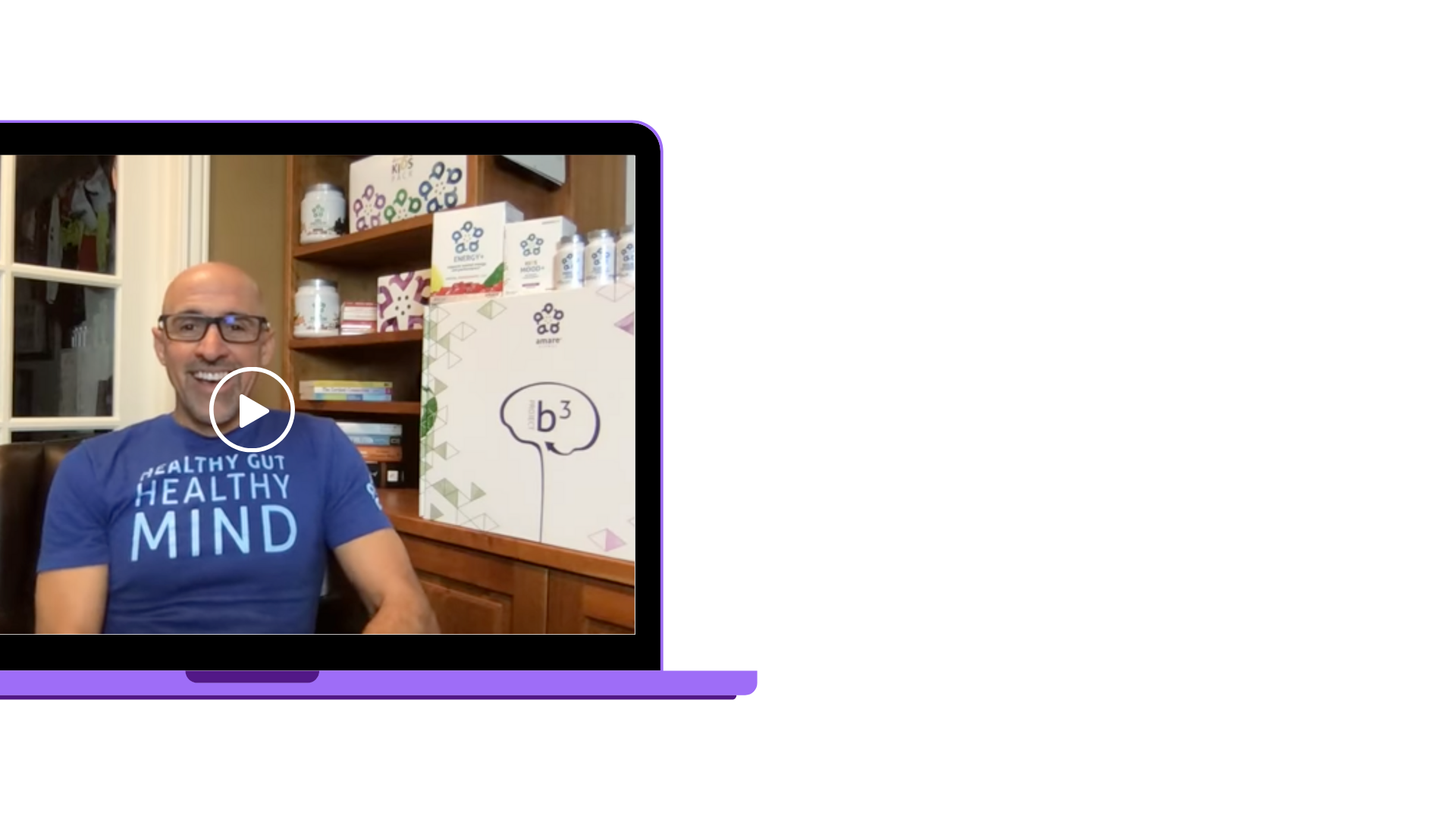 Join our weekly scheduled live calls on Zoom or Facebook to continue learning about the Amare Business and Science. ALL are welcome, so invite new people to attend!
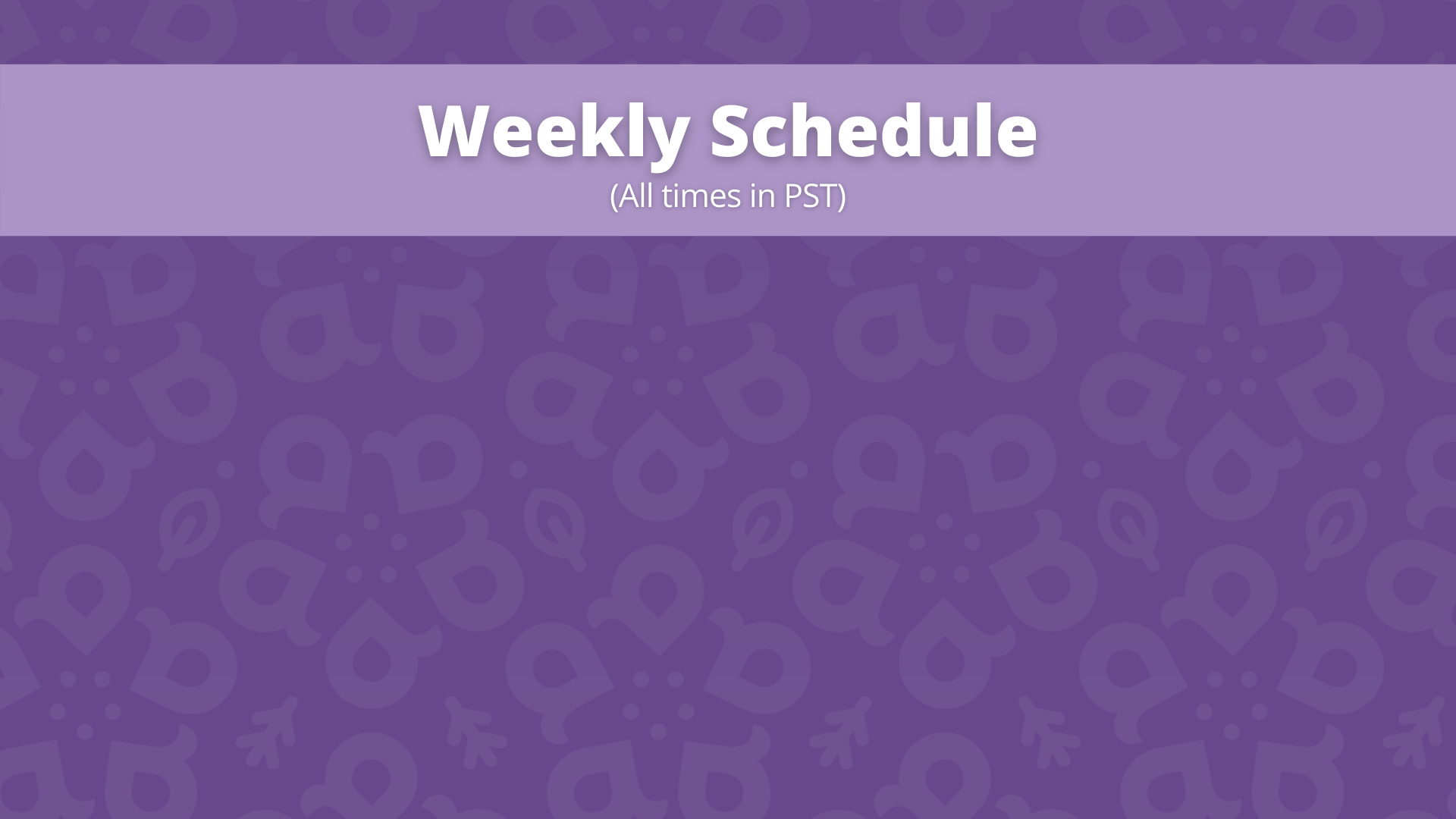 Monday 11 AM:Business Of Amare Masterclass (FB Group 2)

Tuesday 11 AM:Science Social Hour (FB Group 1)

Wednesday 2 PM:Corporate Announcements & Recognition (FB Group 3)

Thursday 9 AM:Amare Attraction Marketing System Training (FB Group 3)

Saturday 8 AM:Leadership Chat & Check-In (FB Group 3)
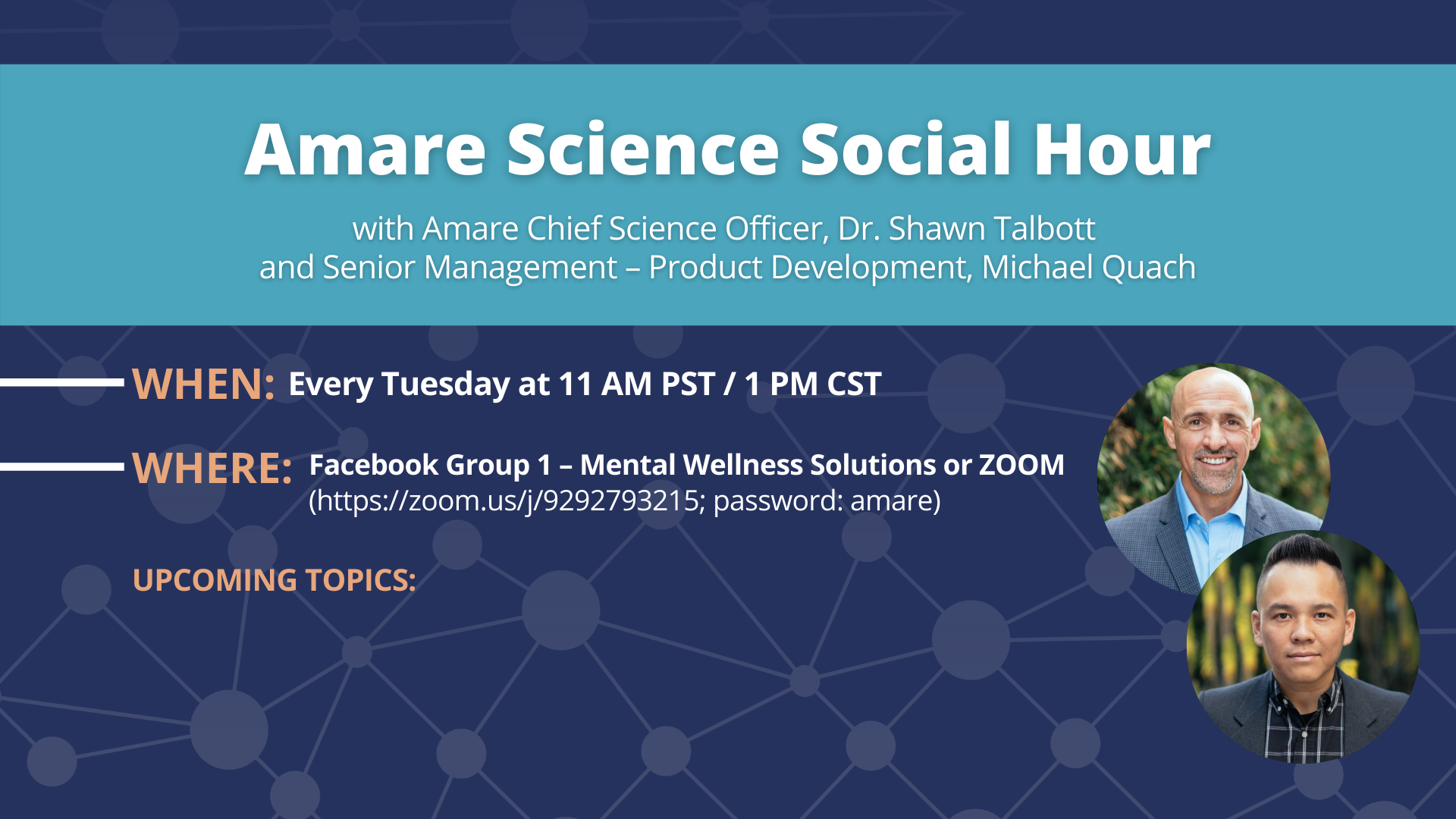 Tuesday, June 1 (Dr. Shawn): Brain Health Awareness Month — Did You Know We Have THREE Brains?
Tuesday, June 8 (Dr. Shawn): Best Friends Day — The Power of Connections
Tuesday, June 15 (Michael): Brain Health Awareness Month — Brain Wellness 101
Tuesday, June 22: No Science Social Hour Call
Tuesday, June 29 (Dr. Shawn): Amare Product Line Overview
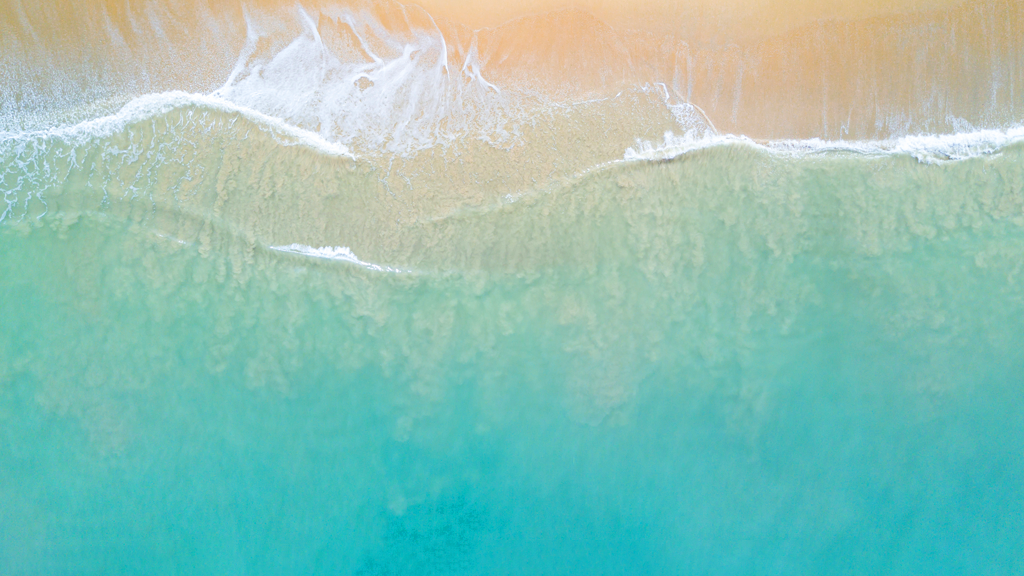 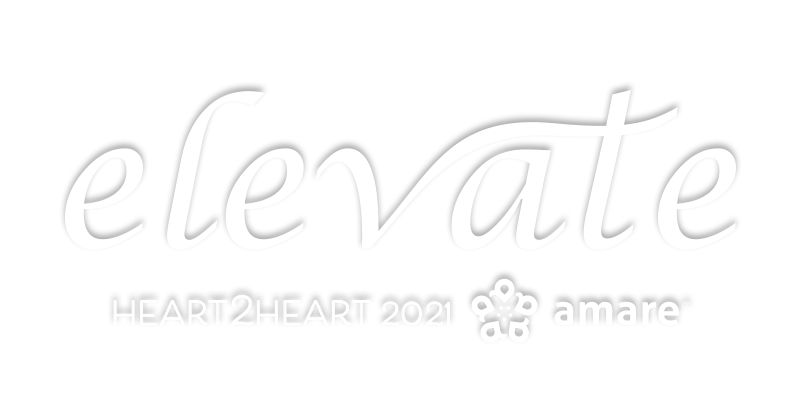 Amare Hybrid Event (In-person and Virtual)
When: Thursday, Sept. 16 & Friday, Sept. 17 
Where: Pasea Hotel and Spa Huntington Beach, CA
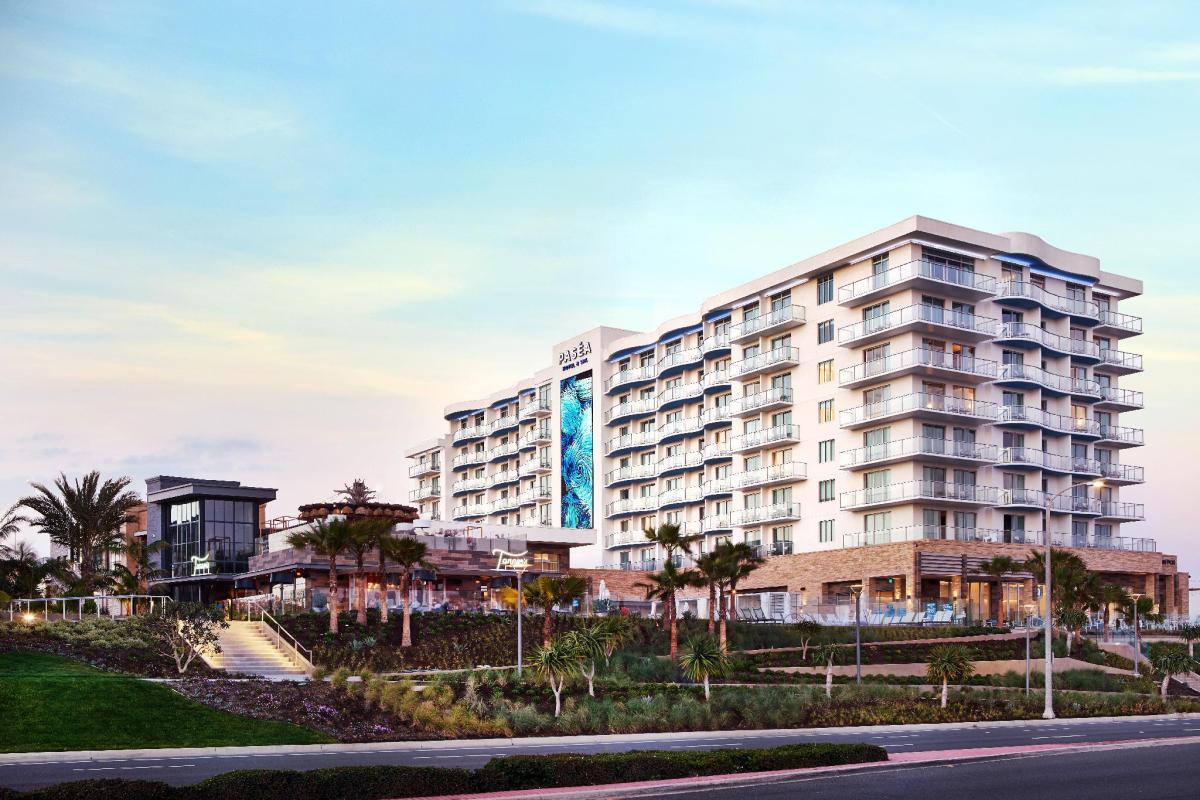 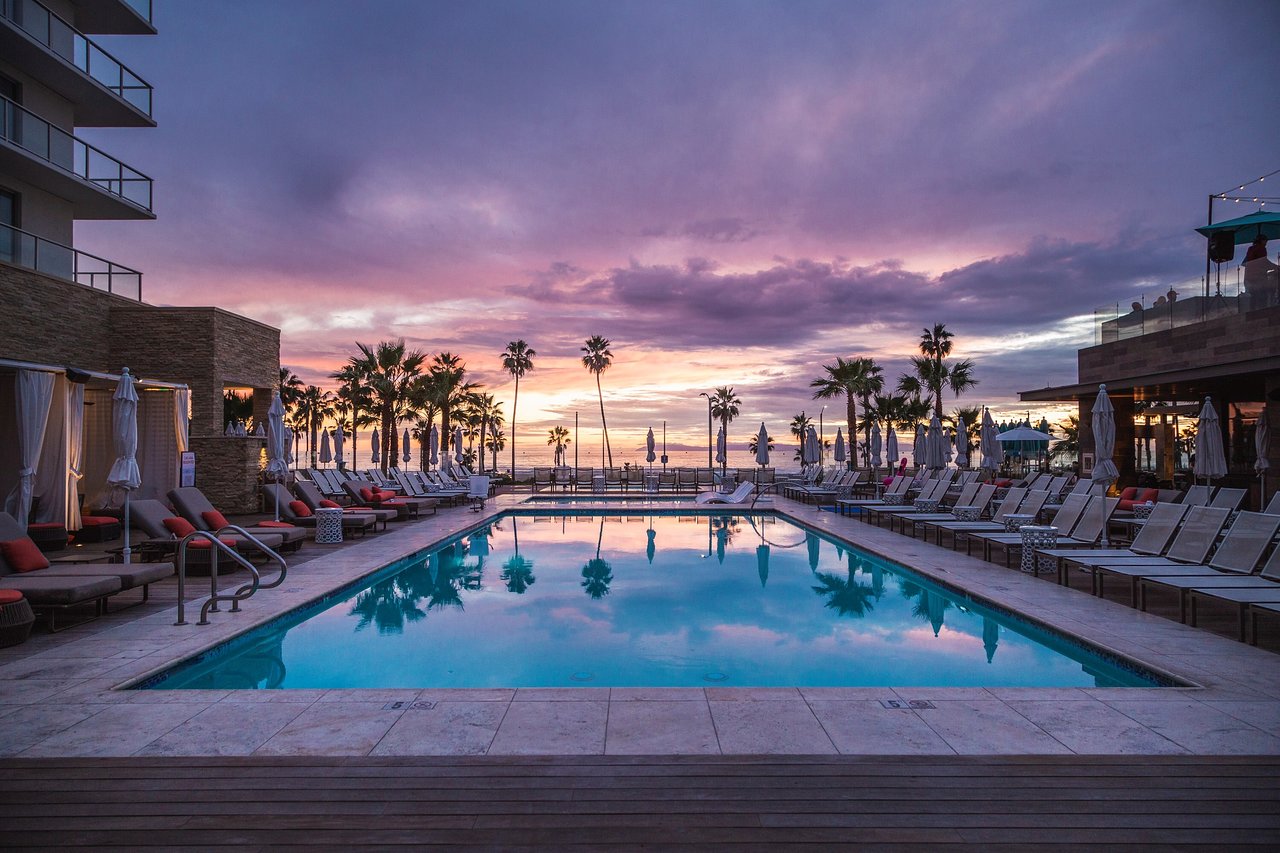 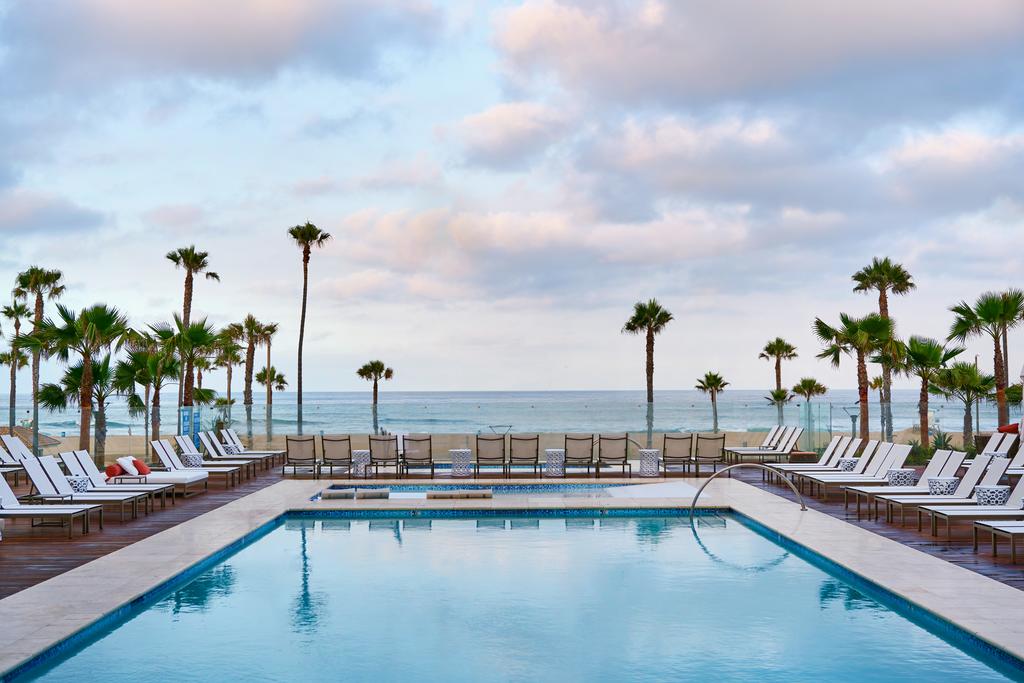 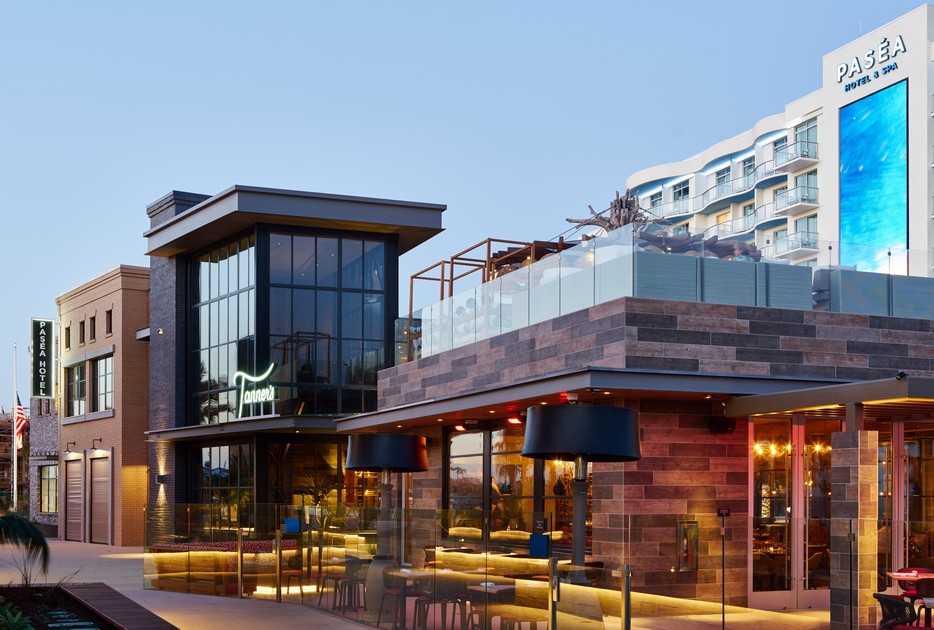 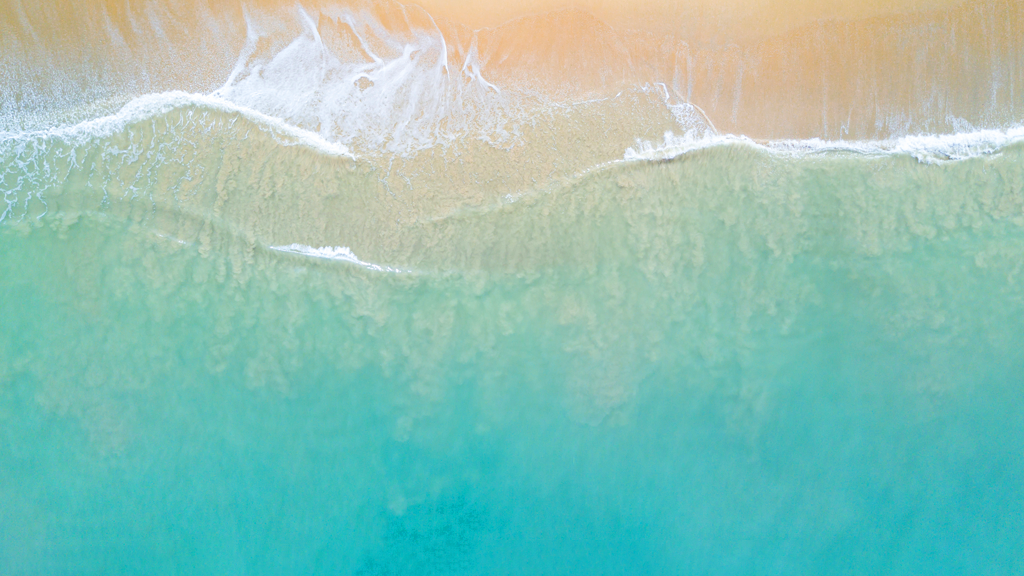 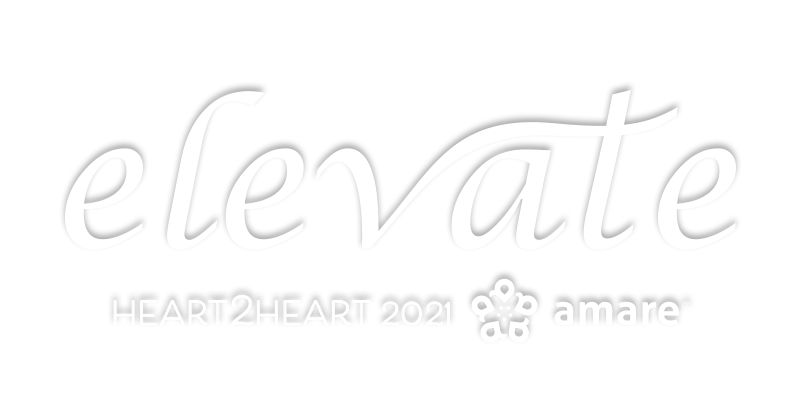 H2H 2021 TICKET SALES
In-Person Tickets: $399
June 2nd: Gold and above only
June 9th: Silver and above
June 16th: Bronze and above
Virtual Tickets:
Tickets go on sale on July 1st 
(price will increase on August 1st)
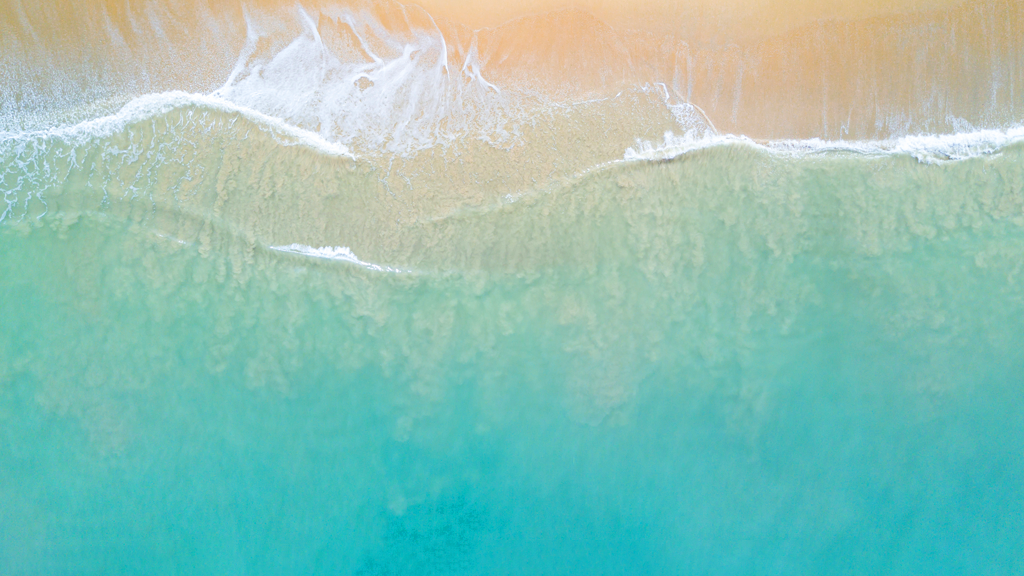 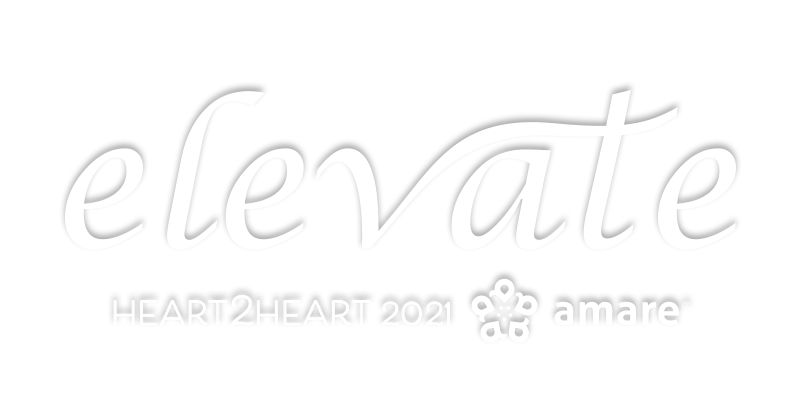 H2H 2021 TICKET SALES
This ticket gets you access to the in-person event on Thursday, Sept 16 and Friday, Sept 17, and more:   
Welcome Reception
VIP Swag Pack
Access to All General Sessions
Social Hours and Cocktail Receptions with Amare Showcase
Beach Morning Workout
Intimate Networking//Exclusive VIP Experience at Beach-Front Resort in Southern California
Evening Gala and Dinner

Find link to the hotel accommodations on the event registration site.
In-Person Tickets: $399
June 2nd: Gold and above only
June 9th: Silver and above
June 16th: Bronze and above
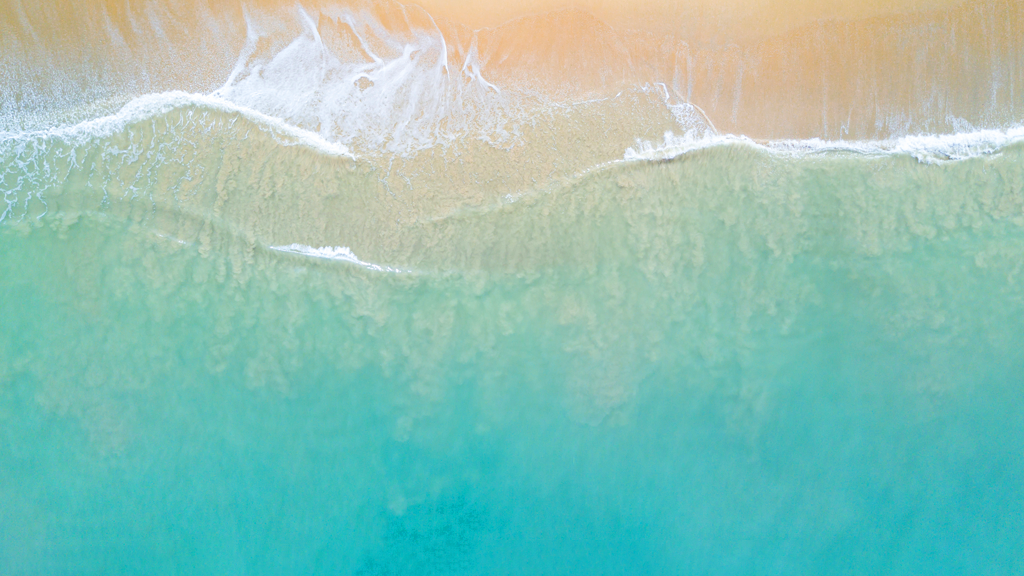 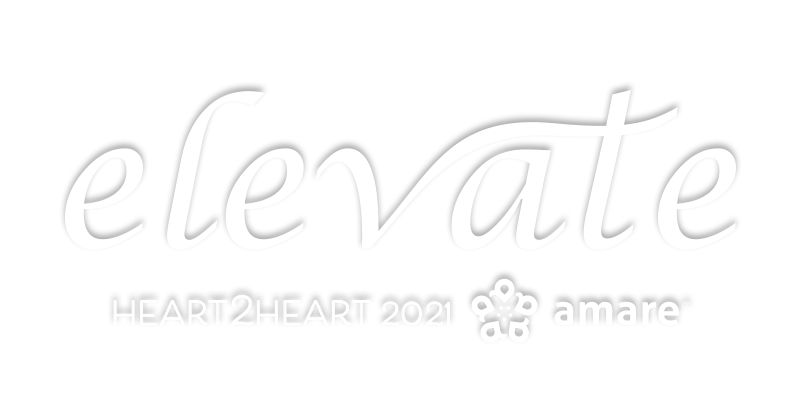 H2H 2021 TICKET SALES
This ticket gets you access to the in-person event on Thursday, Sept 16 and Friday, Sept 17, and more:   
Swag Bag
Access to All General Session
Online Platform Access with event app and interaction features
Chat
QA
Polls
Video Chat Rooms
Pre-recorded trainings and content
Post-event access to recorded content and General Sessions for 3 months
Virtual Tickets:
Tickets go on sale on July 1st 
(price will increase on August 1st)
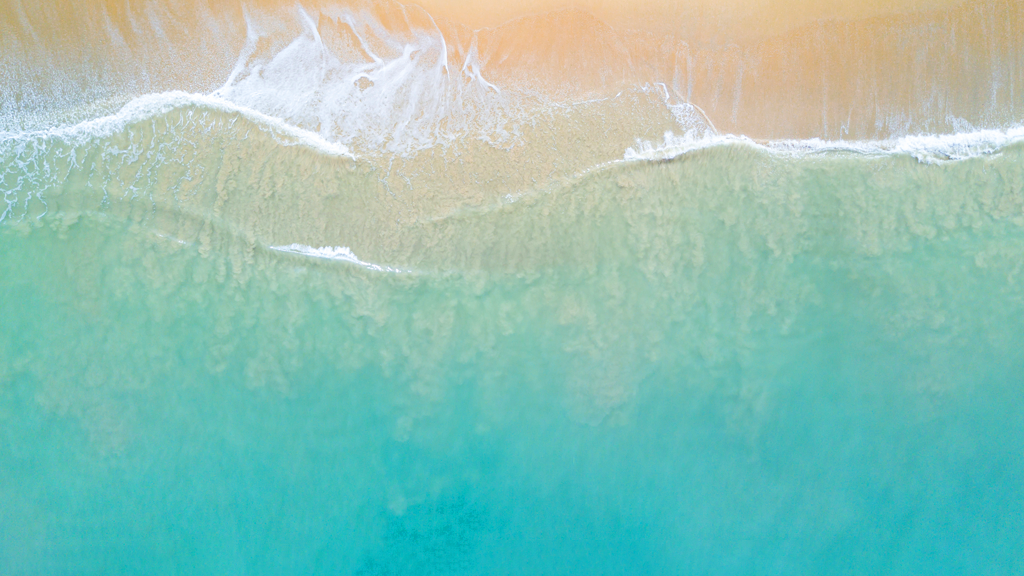 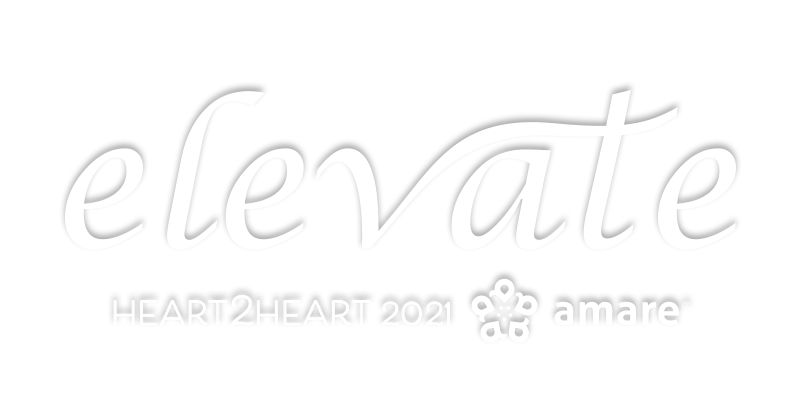 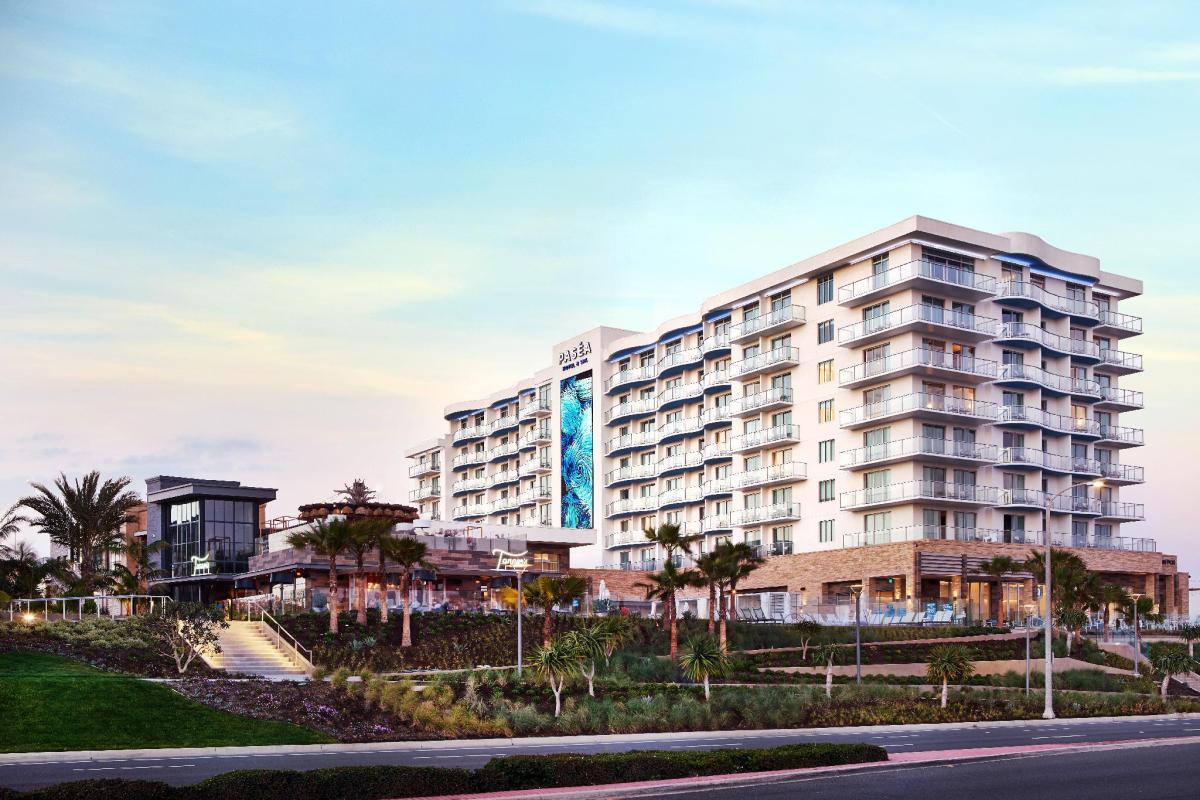 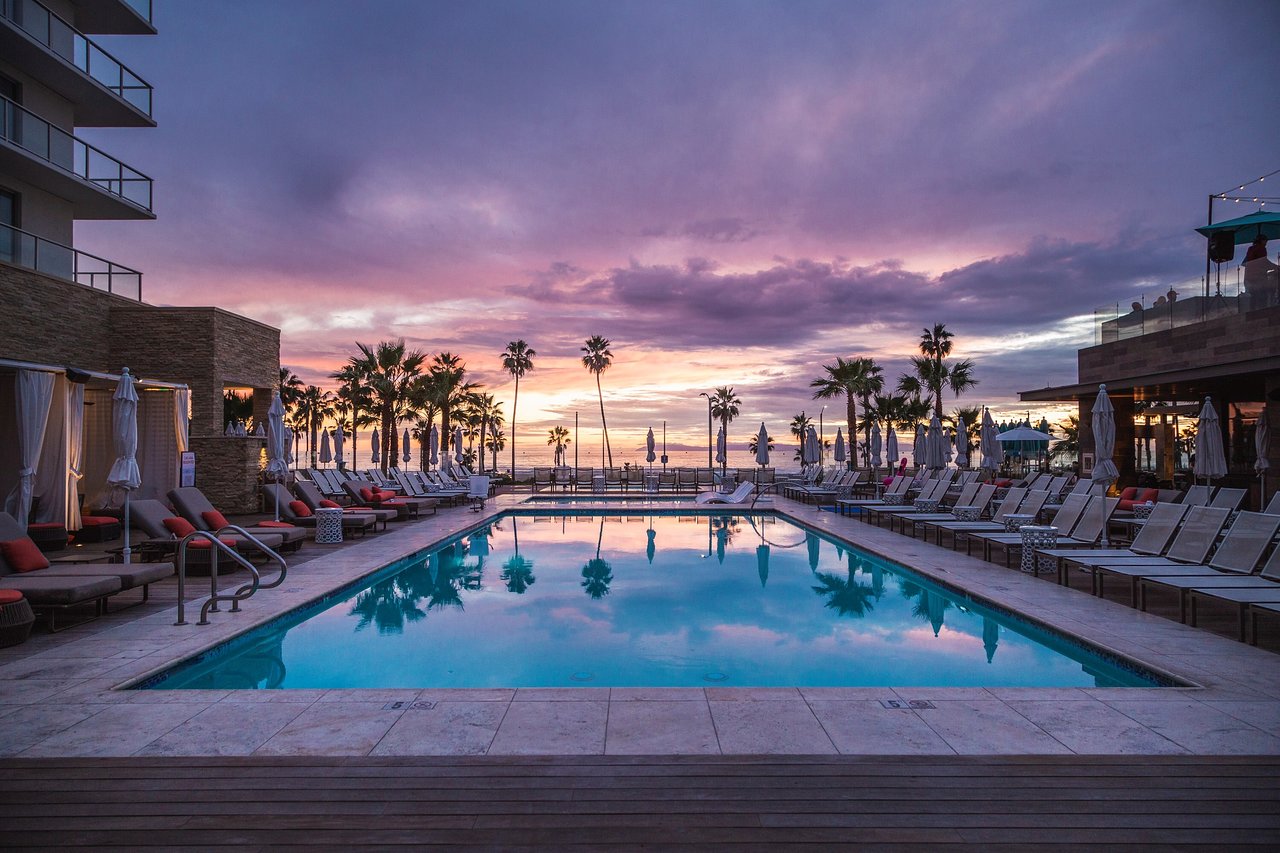 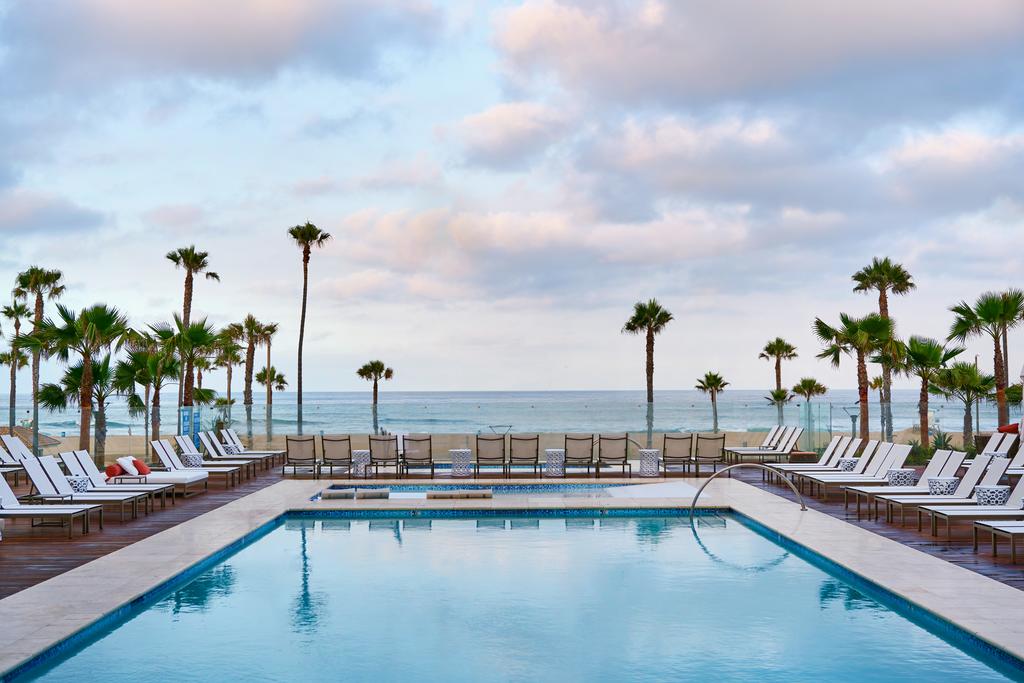 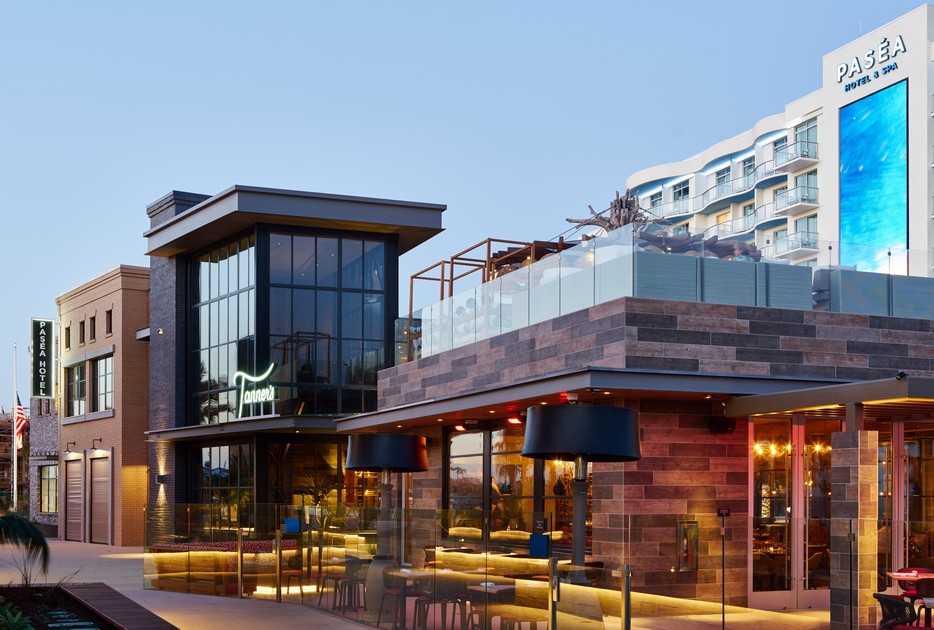 Amare guests get a special room rate of $250 per night, instead of the normal rate of $600+, at the Paséa Hotel & Spa in Huntington Beach, CA.
2021 Heart2Heart FAQs
What are the hotel accommodations for the in-person event?
You can make your hotel reservation at the Paséa Hotel & Spa in Huntington Beach, CA using the link on the event registration site. Amare has negotiated a special room rate for this ocean-front property of $250 per night. All rooms have an ocean view. Please note the cancellation policies on the hotel’s website. 
Can my spouse attend this event?
Yes, spouses must purchase their own ticket. The event is one ticket per one person (not one ticket per couple). We welcome all spouses that have purchased the In-Person Attendee All-Access Pass. 
How many tickets can I buy on my account?
As tickets go on sale based on ranks, you will be permitted to purchase up to two (2) In-Person All-Access Passes per account. This is where you can purchase your spouse’s ticket.
If I purchase the In-Person Ticket, do I get access to the virtual ticket as well?
Yes, the In-Person Ticket gives you access to both the in-person and virtual events.
2021 Heart2Heart FAQs
How does COVID-19 affect this event?
Due to restrictions surrounding the pandemic, we have limited seating available for the in-person event. For this reason, in-person event tickets will be available to Bronze and above ranks first. As we move forward, we will look to the state of California for updates to regulations regarding the pandemic. As always, the safety and well-being of our community will always be our number one priority. If you are traveling to Southern California for this event, please be sure to check the cancellation policies regarding room and airfare.

For more information on the 2021 Heart2Heart event, please visit amare.com/events.
CURRENT PROMOTIONS
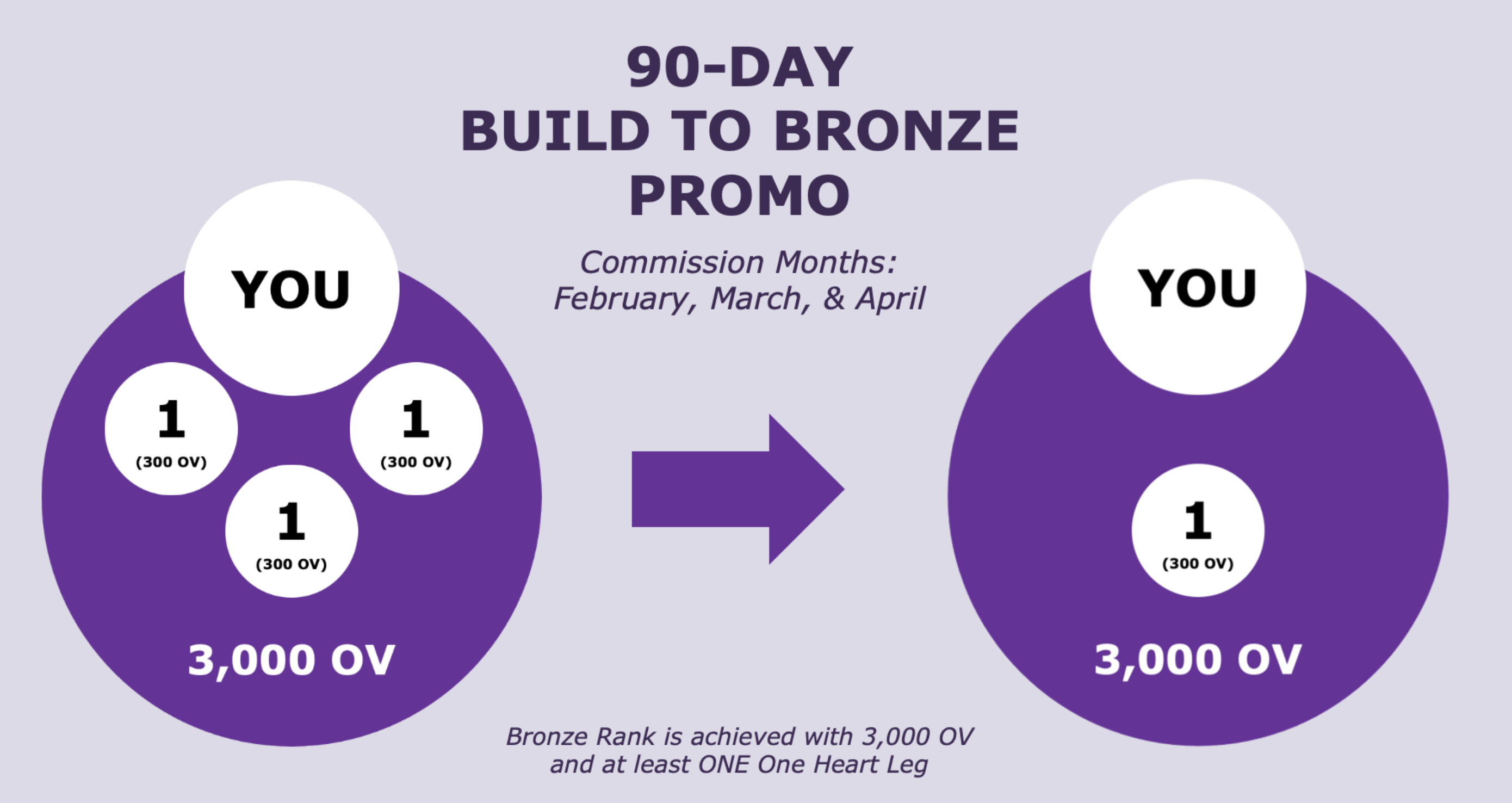 EXTENDED TO SEPTEMBER 30th!
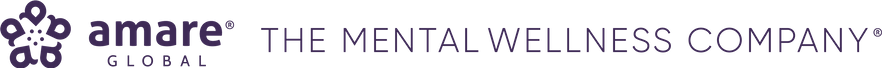 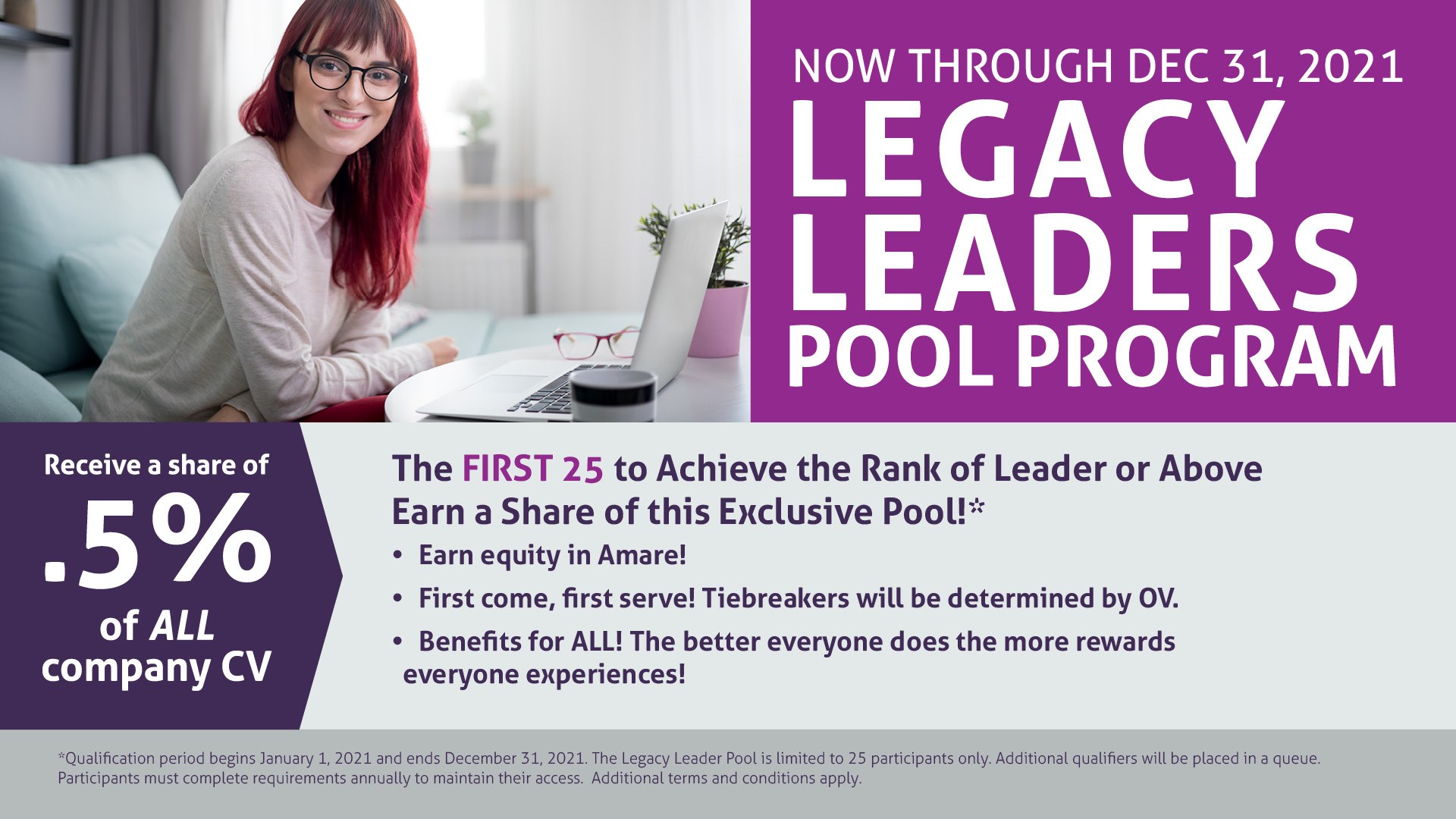 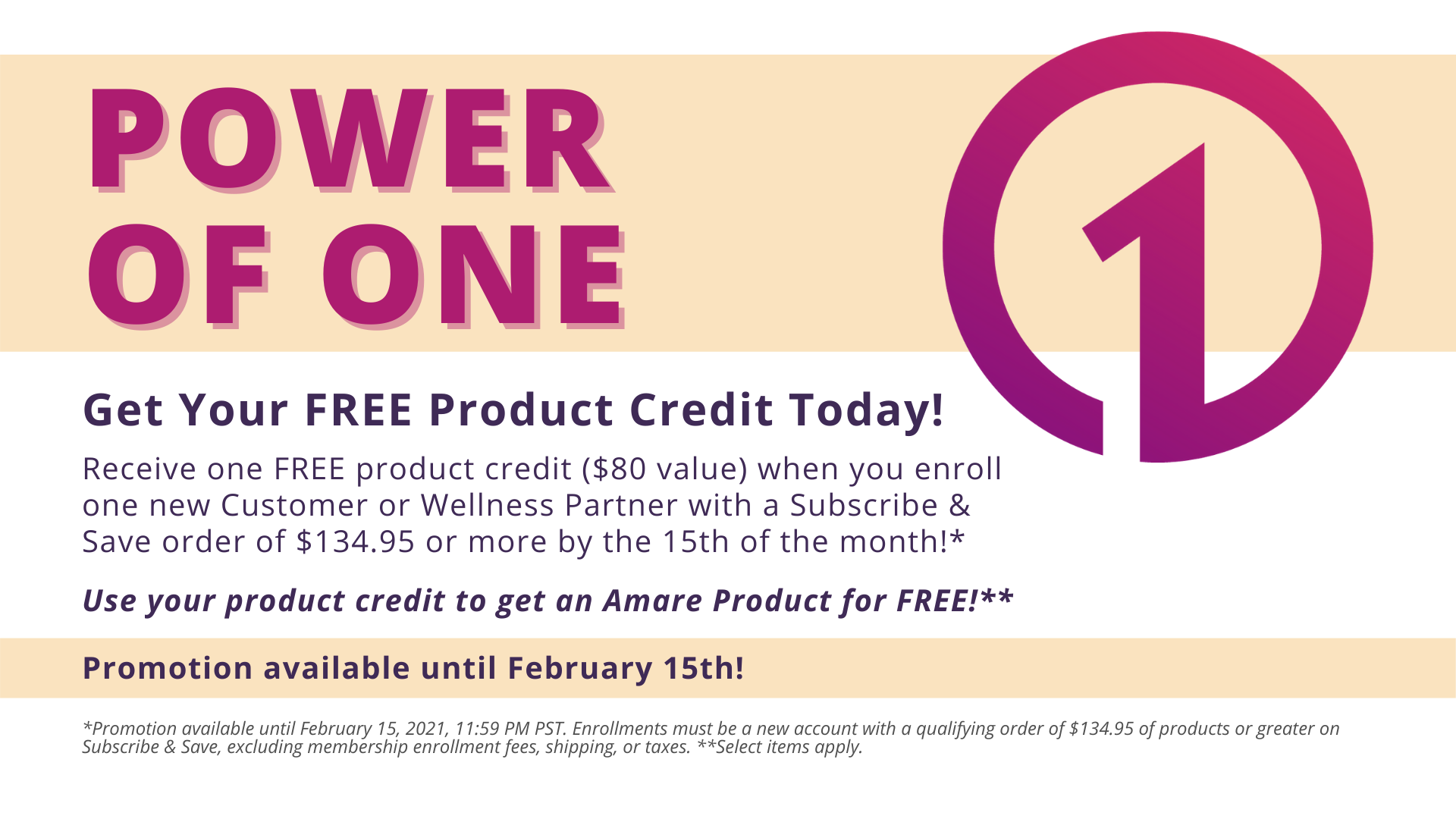 EXTENDED THROUGH SEPTEMBER!
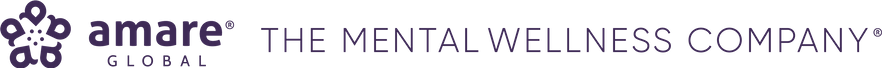 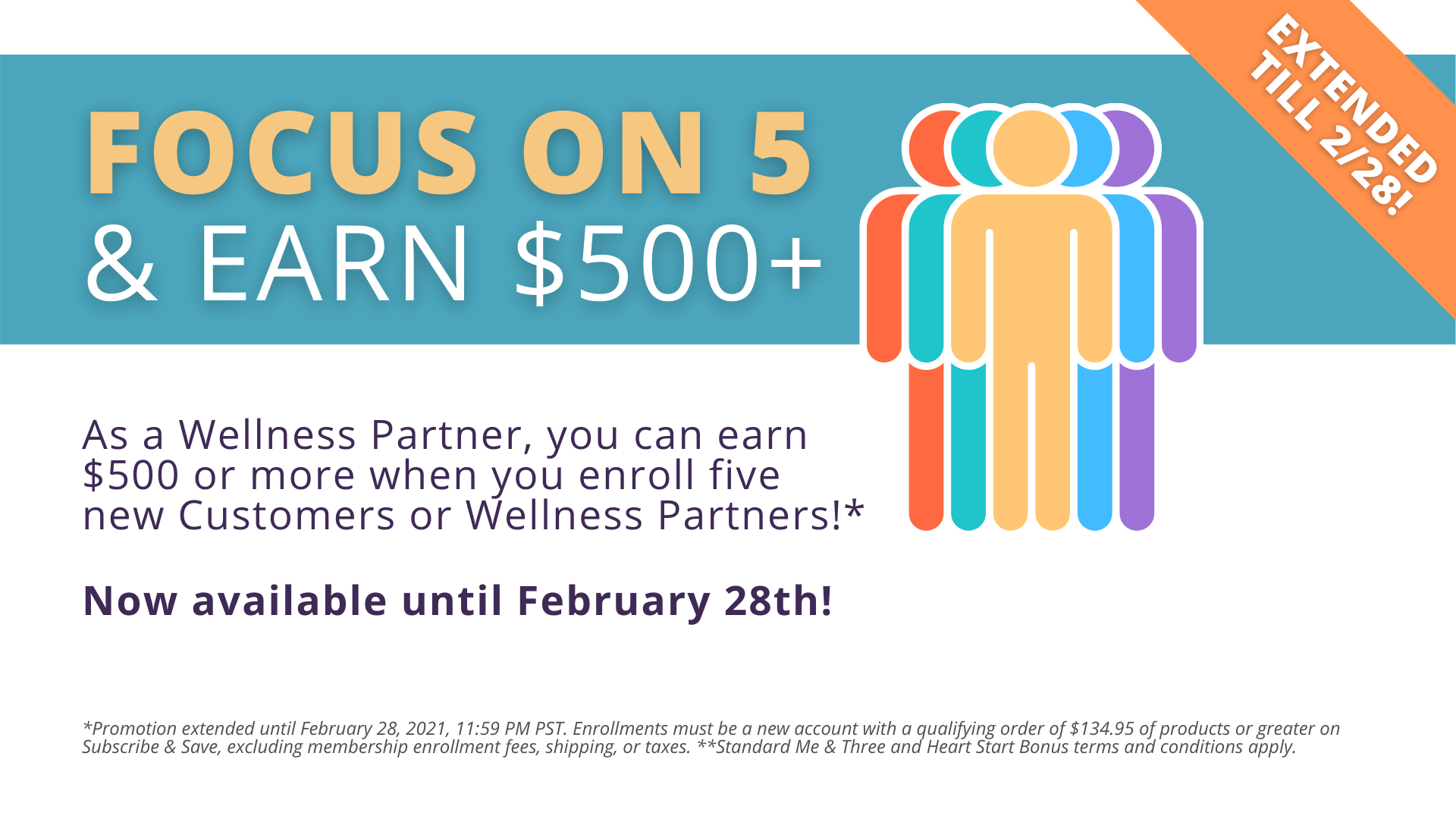 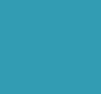 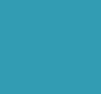 EXTENDED THROUGH SEPTEMBER 30th!
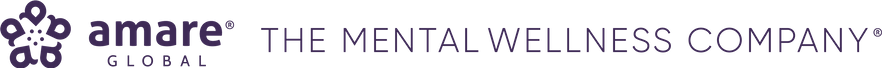 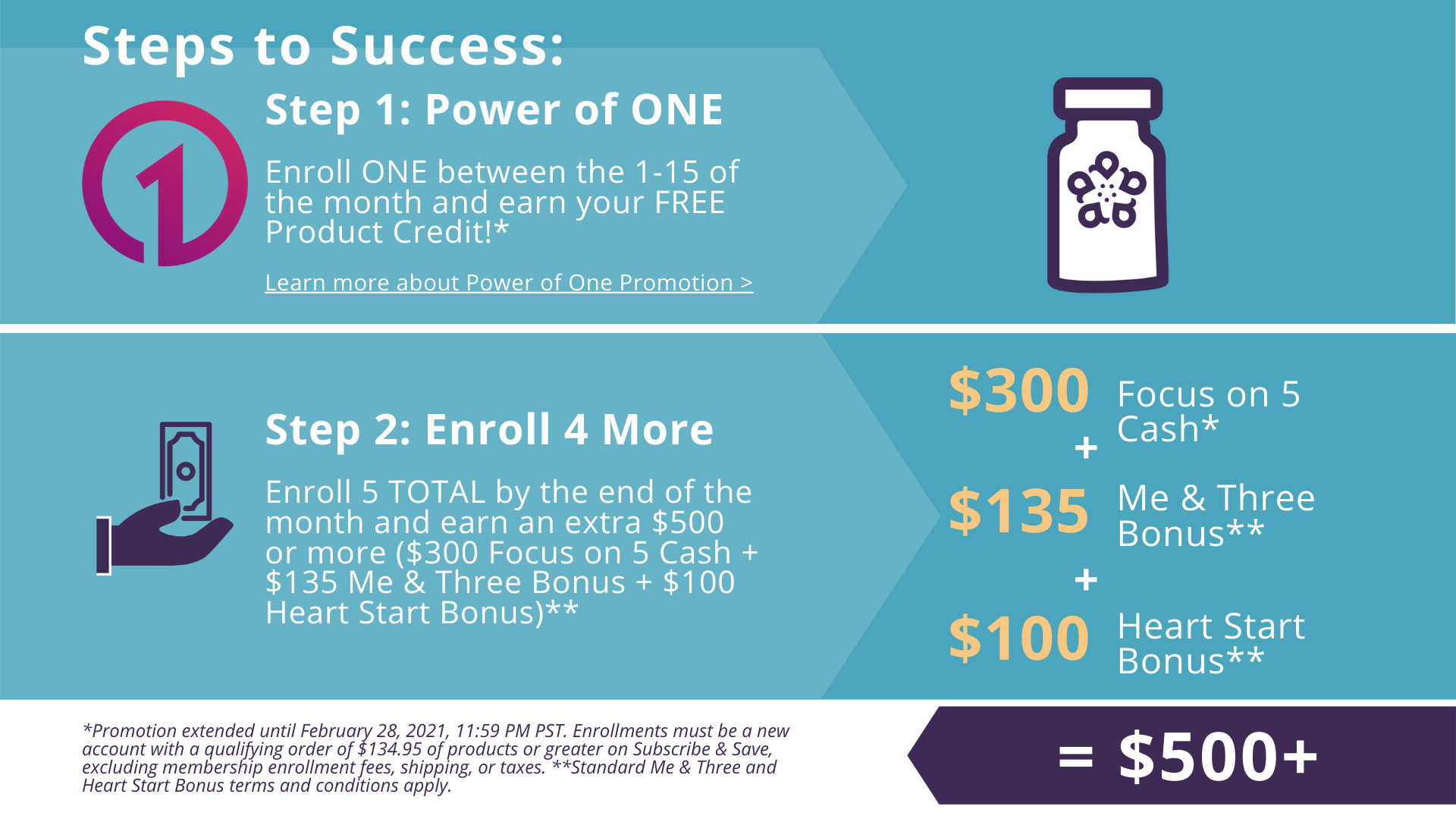 EXTENDED THROUGH SEPTEMBER 30th!
EXCLUSIVE JUNE PROMOTION:
ADDITIONAL REWARDS FOCUS ON FIVE
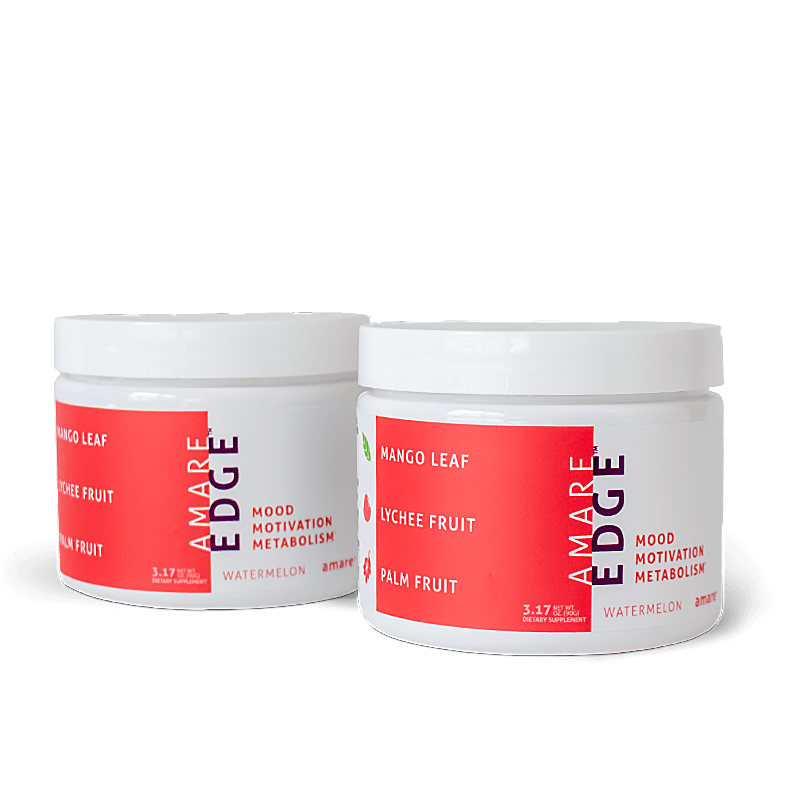 1 Product Credit for 1 Amare EDGE 2-Pack
Limited-Edition Amare EDGE T-Shirt
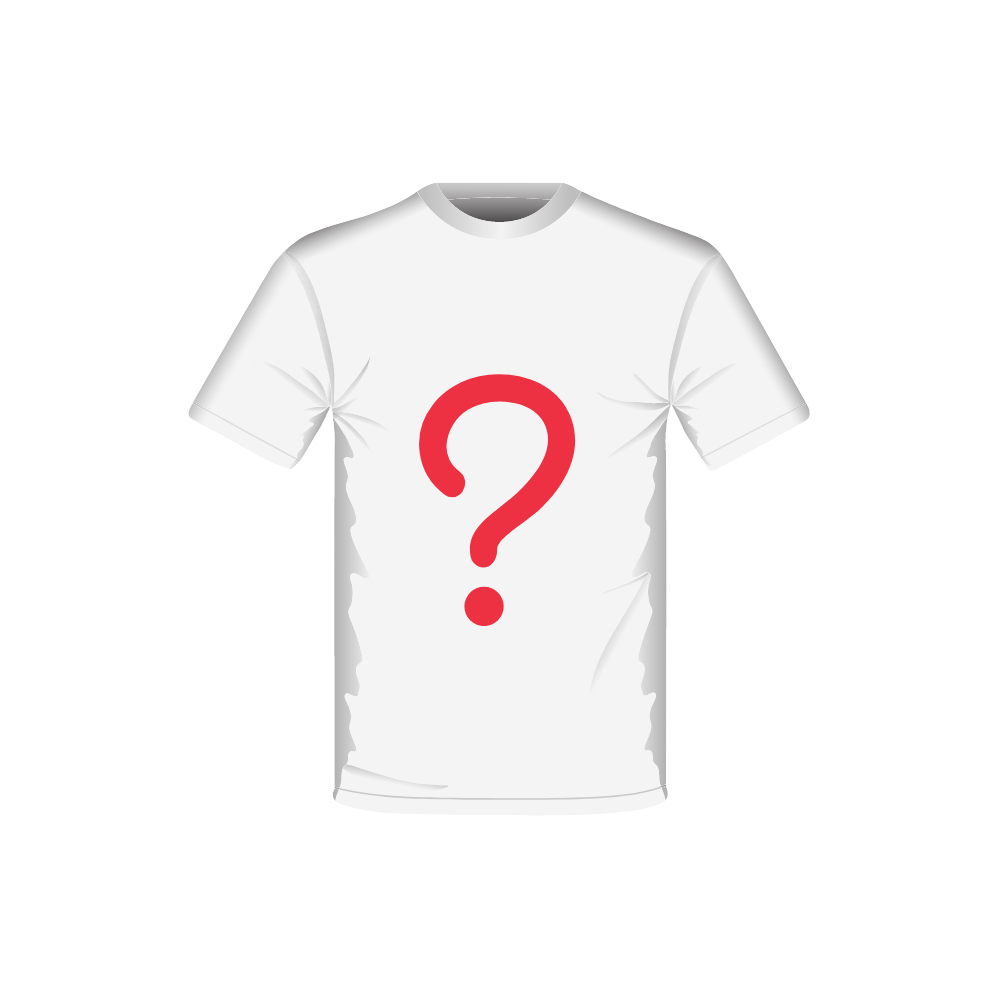 +
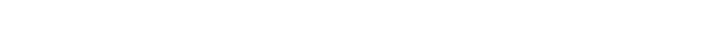 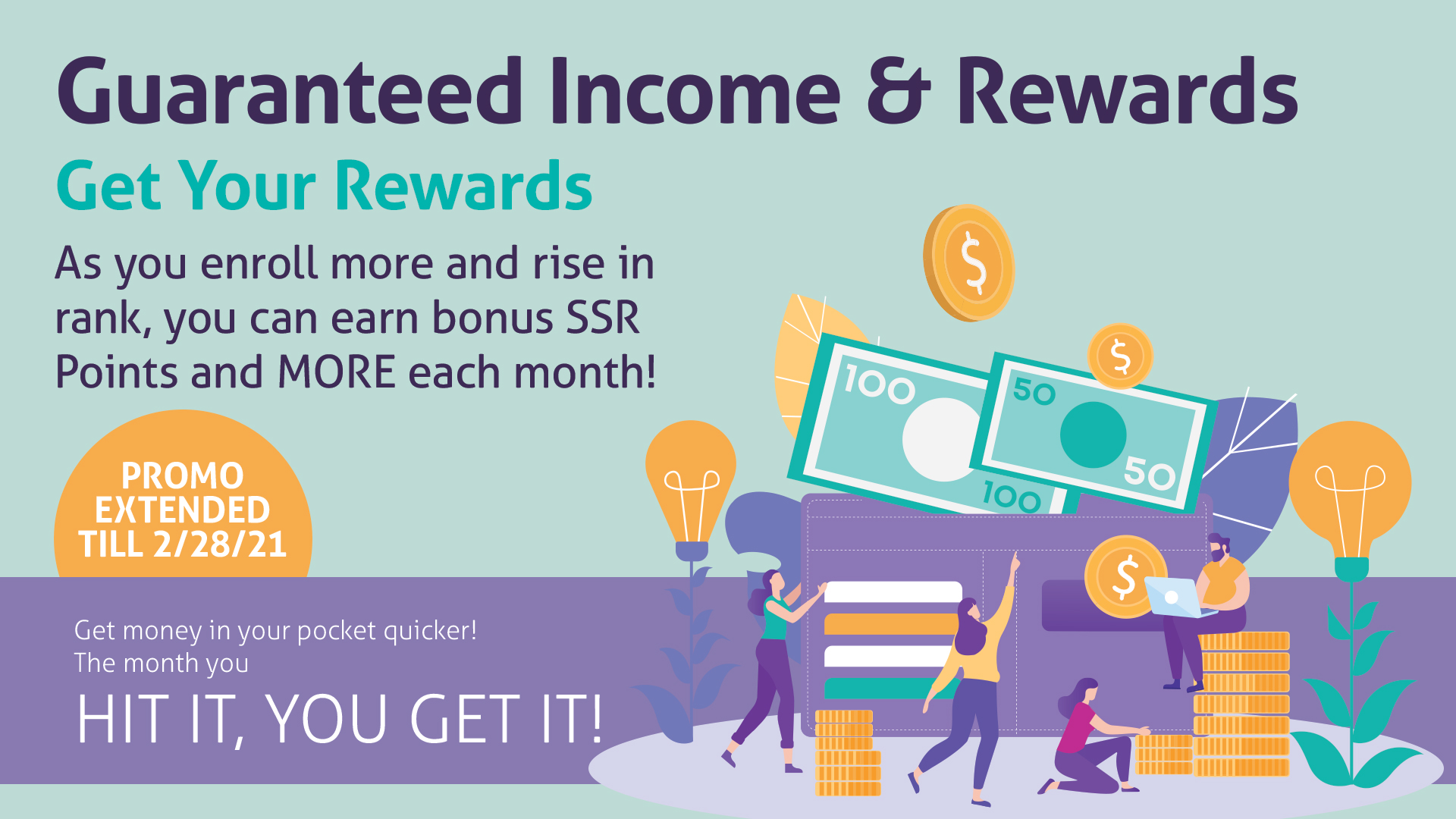 EXTENDED THROUGH SEPTEMBER 30th!
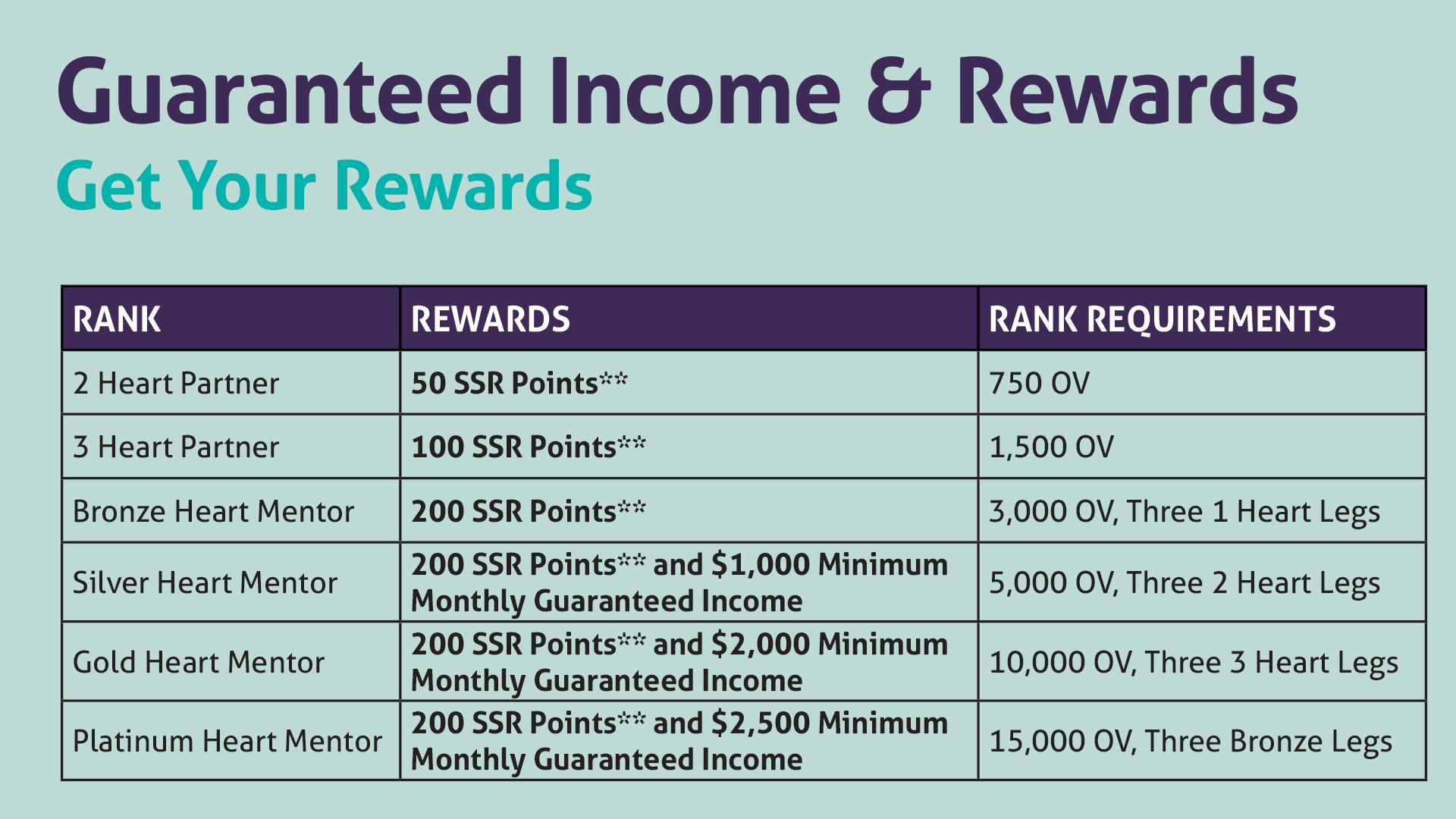 ALSO EXTENDED THROUGH SEPTEMBER 30th!
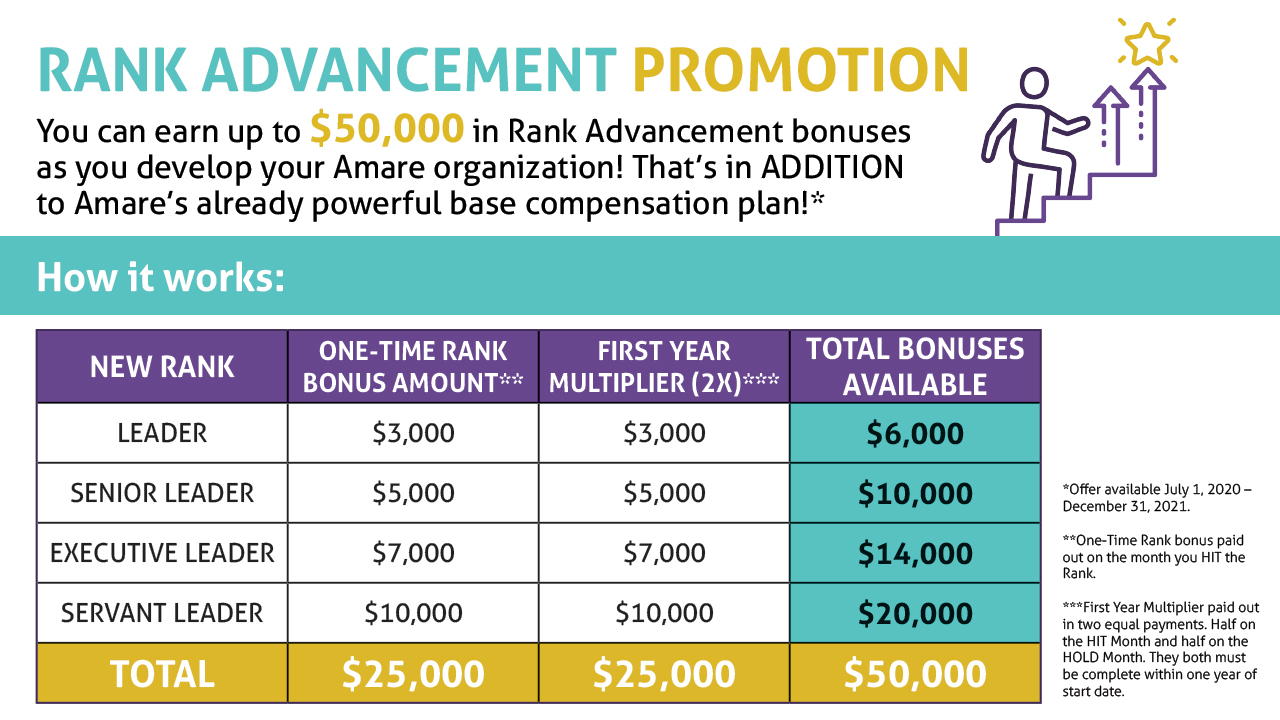